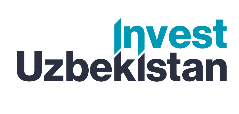 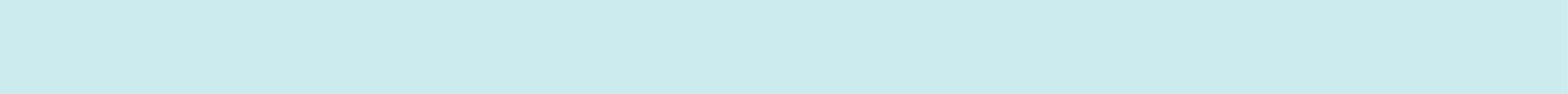 Сурхандарё вилояти Олтинсой туманининг истиқболли инвестиция лойиҳалари
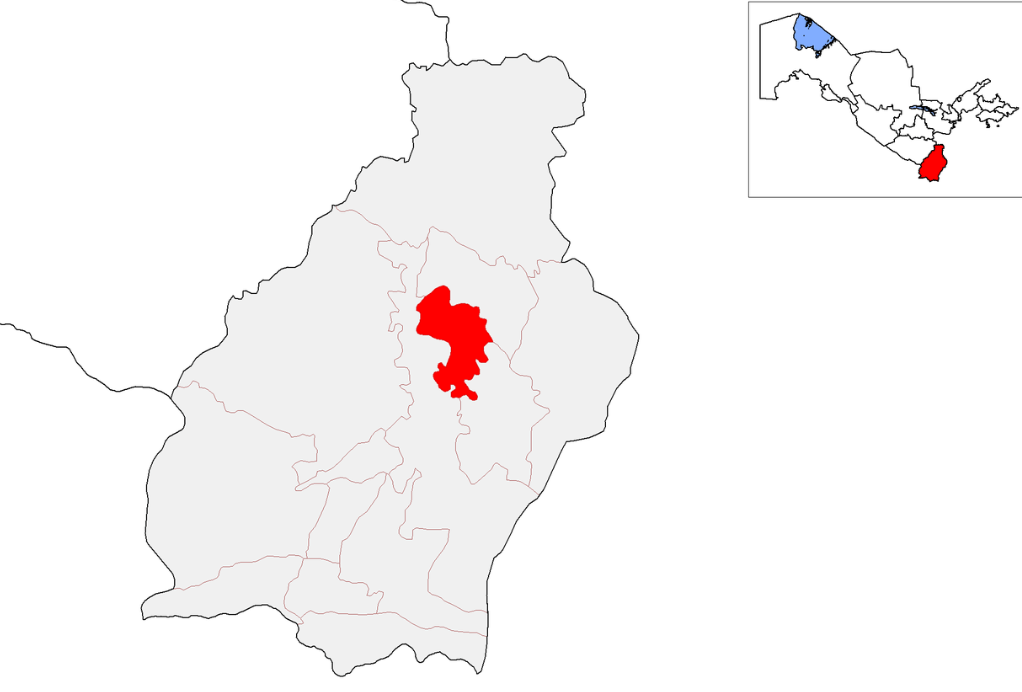 Олтинсой тумани
Таклиф этилаётган лойиҳалар кўрсатгичлари
Сурхандарё вилоятидаги туман. 
1981-йилда ташкил этилган. 
Маркази - Қорлуқ қишлоғи
Майдони – 570 кв. км.
Аҳоли сони – 116,9 минг.
Иқлими - Субтропик, юмшоқ қиш ва иссиқ ёз билан ажралиб туради.
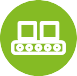 Лойиҳалар сони
10 та лойиҳа
42,7 %
IRR ўртача
$ 69,4 мллн.
Умумий қиймати
705 ишчи
Янги иш ўринлари
Сурхандарё вилояти
Олтинсой тумани
Янги лойиҳалар
Озиқ-овқат
Қишлоқ ҳўжалиги
Нима учун худудга сармоя киритиш керак
Географик жойлашуви. Минтақа учта давлат, Тожикистон, Туркманистон ва Афғонистон билан чегарадош, бу эса логистика хизматларини кўрсатиш учун кенг имкониятлар очади.
Иқтисодий салоҳият. Олтинсой туманида қурилишда фойдаланиладиган пардозбоп тош захиралари, шунингдек, йилига 80 минг тонна узум ва 13 минг тонна донни қайта ишлаш имкониятлари мавжуд.
Минералларнинг мавжудлиги. Туман бўйлаб ўтадиган Мангузар-Термиз-Денов автомагистралида замонавий савдо ва хизмат кўрсатиш марказлари ташкил етилиши мумкин. 
Қишлоқ хўжалигидаги истиқболлар. Худудда етиштириш учун фойдаланилмаган имкониятлар мавжуд, масалан, ферула, қўй ва чорвачилик комплексларини ташкил етиш ва бошқалар. 
Туризмни ривожлантириш. Худуднинг бой қадимий тарихи, меъморий ва тарихий обидалар, меъморий биноларнинг мавжудлиги, шунингдек, вилоятнинг гўзал табиати бу ерда туризмни ривожлантириш учун ажойиб истиқболларни тақдим етади.
Сони
2 та
Сони
2 та
33,5 
млн. долл
13,7 
млн. долл
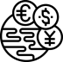 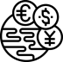 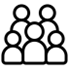 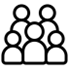 Фармацевтика
Бошқа саноат
Сони
2 та
Сони
4 та
2,9 
млн. долл
19,3 
млн. долл
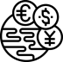 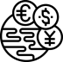 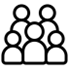 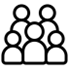 Ер, мулк, сув солиғи имтеёзлари
Лойиҳаларни жойлаштириш таклифлари
Тумандаги “Бўстон” МФЙ ҳудудида 3,0 гектар ер майдонда “Кичик саноат зонаси” ташкил этилади
Туманда (4,4 га) “Innovation park” инновацион маҳсулотларни ишлаб чиқариш парки ташкил этилади
Лойиҳа намуналари
IT соҳаси. Олтинсой туманида 2019 йилда GPON технологияси асосида магистрал ва абонент оптик толали алоқа кабеллари тортилган. Туман марказига қадар телекоммуникация тармоғи ўтказувчанлигини 10 Гбит/с.дан 100 Гбит/с.гача ошириш режалаштирилган. 
Логистикани ривожланиши. Туманда 237 км магистрал йўл мавжуд бўлиб, унинг 25,8 км таъмир талаб ҳолатда. 2022 йилда ички йўлларнинг 25,4 кмга асфальт ва бетон ҳамда 225 км га қум-шағал ётқизилган
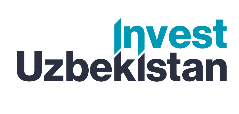 Xalqaro logistika transport koridorlari
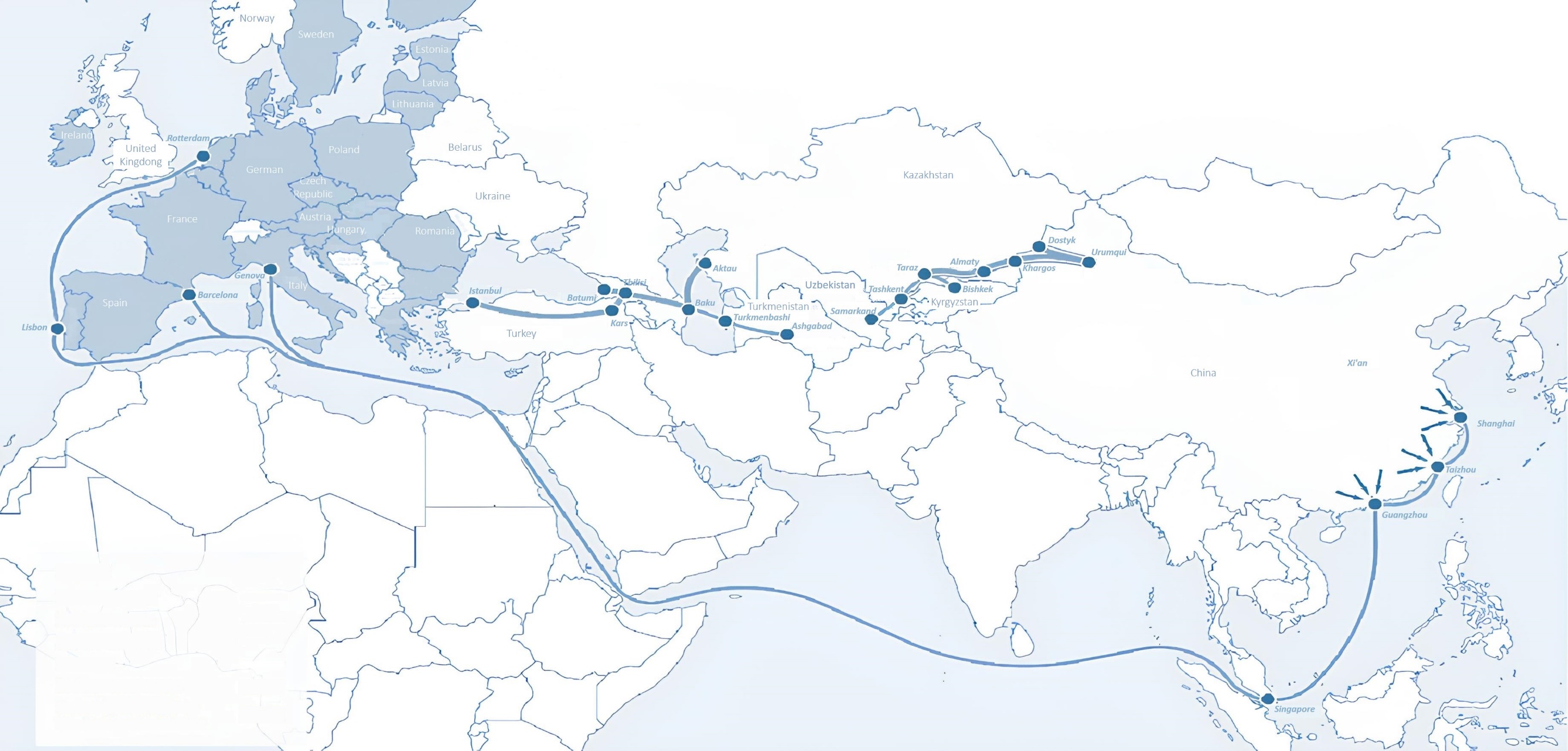 Sankt-Peterburg
Tallin
Latvia
Riga
Moscow
Klaipeda
Hamburg
Minsk
Berlin
Brest
Povorina
Kyiv
Essen
Lviv
Kandiagash
Paris
Volgograd
Chop
Aktogay
Ulan-Bator
Saksaulskaya
Astraxan
Beyney
Bayangal-Mangal
Osh
Kashgar
Malatya
Mersin
Mazar-i-Sharif
Saraxa
Xirat
Afghanistan
Peshavar
Iran
Pakistan
Bandar-e-Abbas
Chakhbahar
Karachi
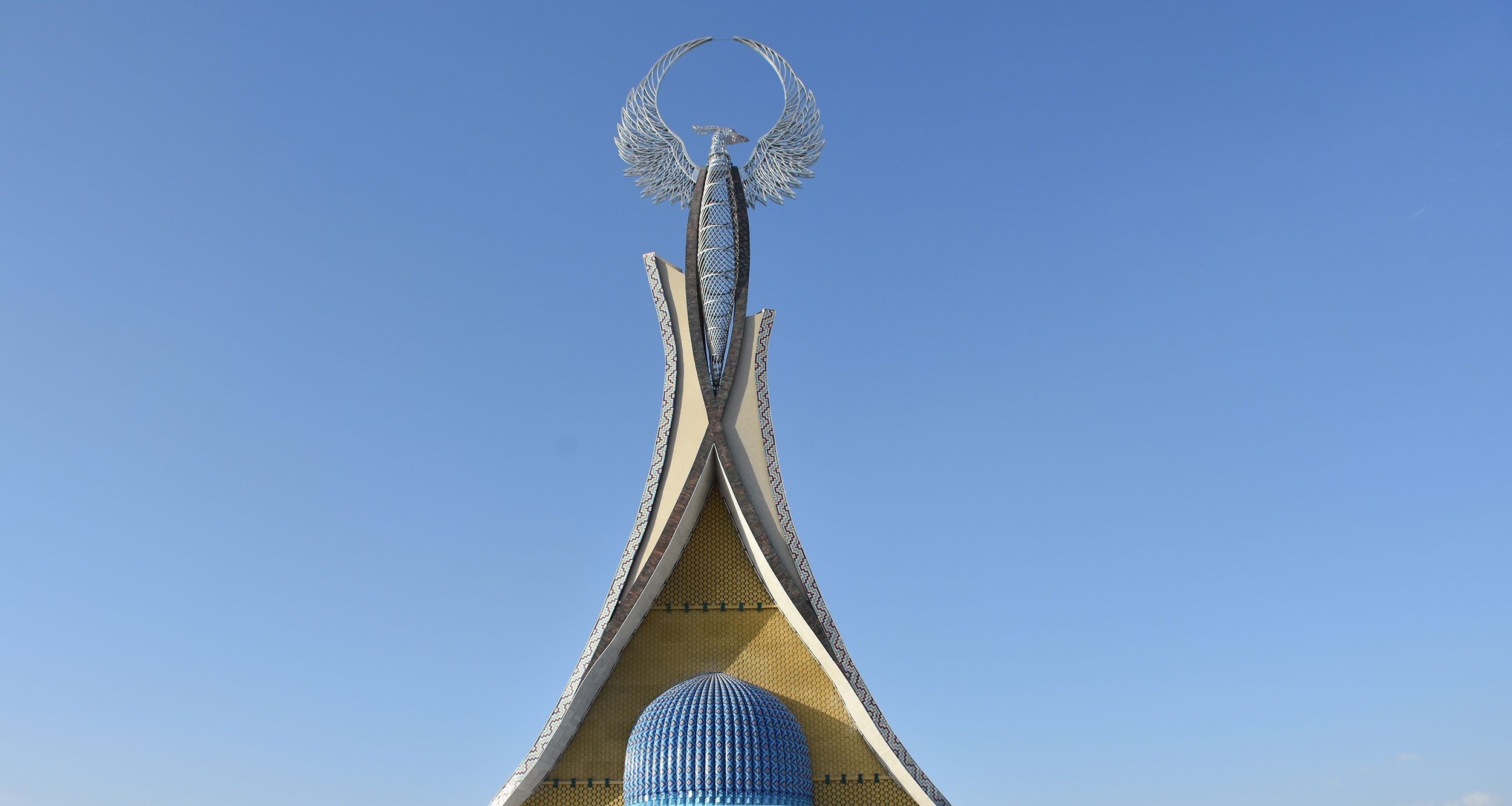 Yangi investitsiya 
loyiha takliflari
Мева сабзавотларни кластер усулида етиштириш, мева ва сабзавотларни қайта ишлаш, пектин, олмали концентрат, болалар озуқаси, кетчуп ва сут маҳсулотлари ишлаб чиқариш
ИНВЕСТИЦИЯ ТАКЛИФИ
Лойиҳа киймати:
$ 32,6 млн. ($13,1 млн. ўз маблағи, 
$ 19,5 млн. жалб қилинадиган маблағлар)
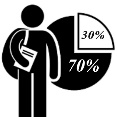 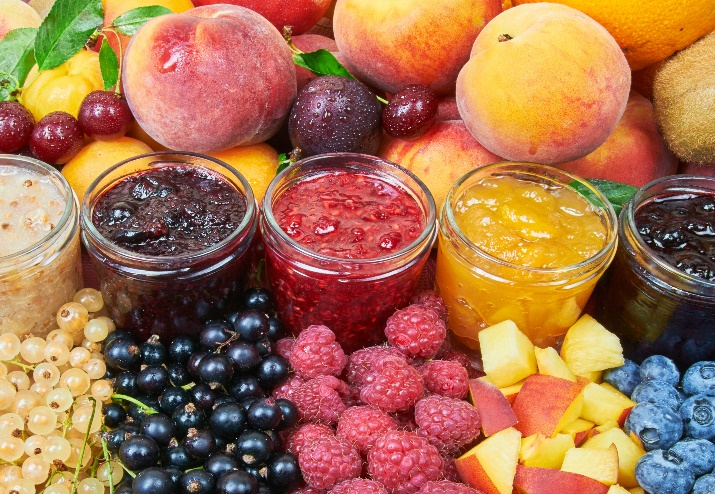 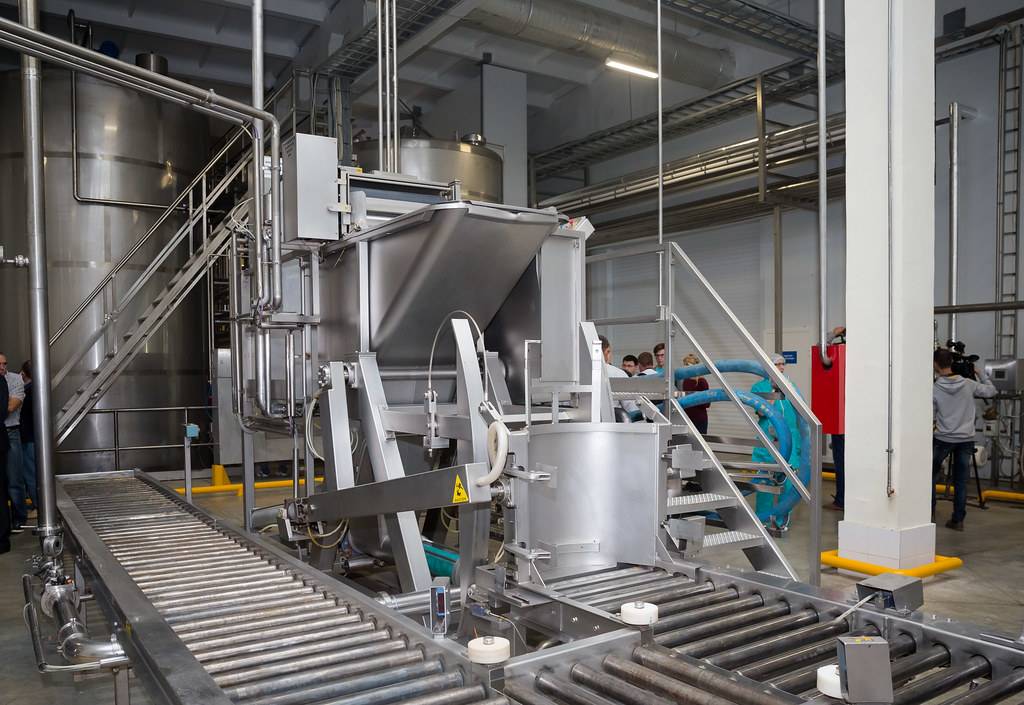 Ишлаб чиқариш қуввати:
1.Пектин ва олмали концентрат-2 625 тонна;
2.Болалар озуқаси-19,9 млн. дона
3. Кетчуп- 21,6 млн. дона
4. Сут маҳсулотлари-6,7 млн. дона
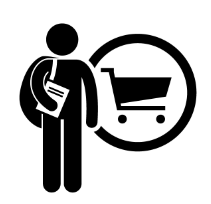 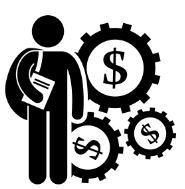 IRR (fin):
45,3%
NPV (fin):
51,2 млн.доллар
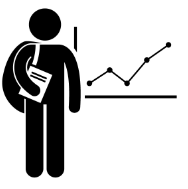 Бозорнинг йиллик талаби:
1.Пектин ва олмали концентрат-2 625 тонна;
2.Болалар озуқаси-19,9 млн. дона
3. Кетчуп- 21,6 млн. дона
4. Сут маҳсулотлари-6,7 млн. дона
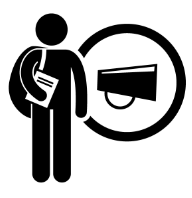 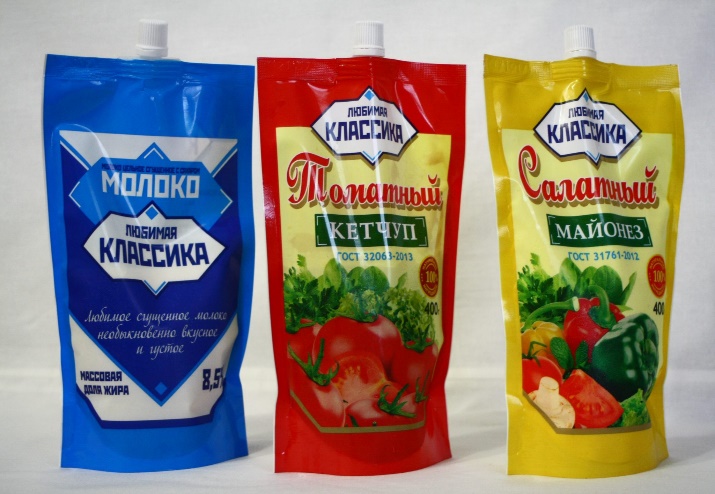 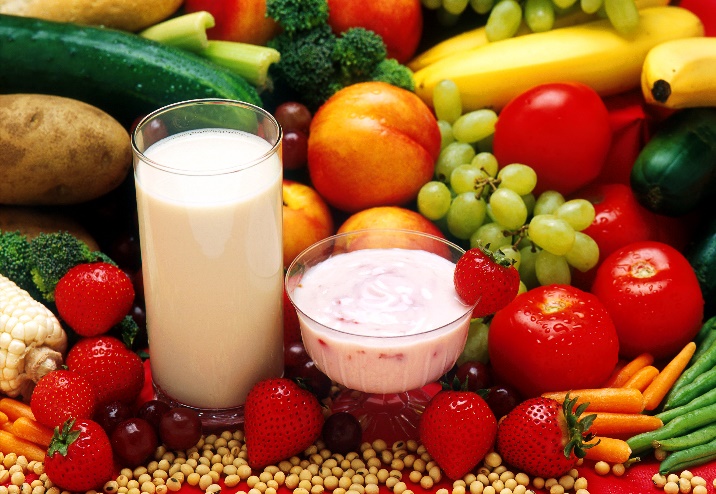 Лойиҳанинг қопланиши:
5 йил
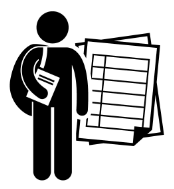 Яратиладиган иш ўрни:
190 нафар
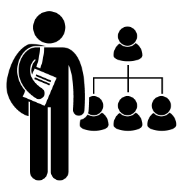 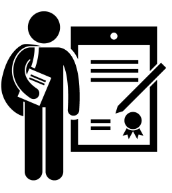 Лойиҳани амалга ошириш муддати:
12 ой
Сурхондарё вилояти, Олтинсой тумани, 
“Карсаган” МФЙ худуди
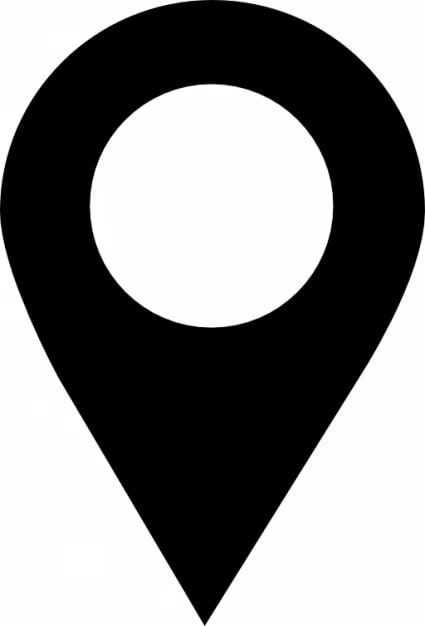 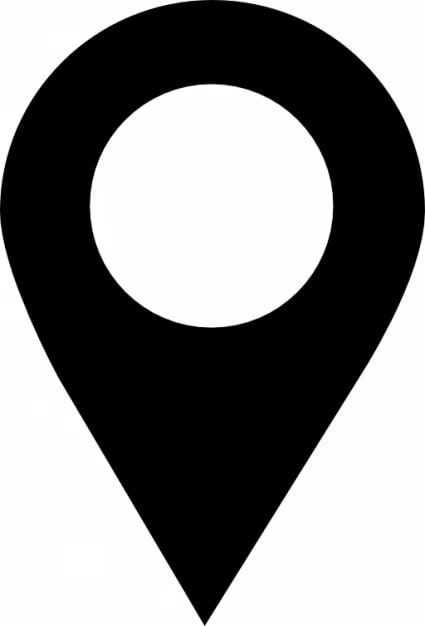 Выращивание фруктов и овощей кластерным способом, а также переработка фруктов и овощей, производство пектина, яблочного концентрата, детского питания, кетчупа и молочных продуктов
ИНВЕСТИЦИОННОЕ ПРЕДЛОЖЕНИЯ
Стоимость проекта:
$ 32,6 млн. ($13,1 млн. Собственные средства, 
$ 19,5 млн. Банковские кредиты)
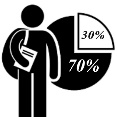 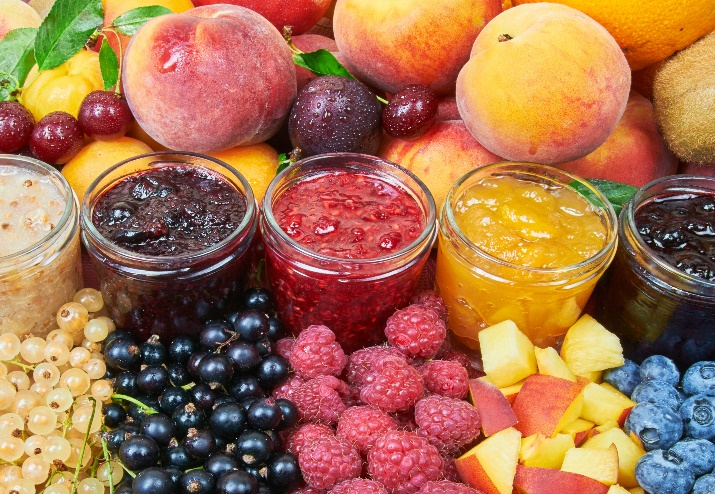 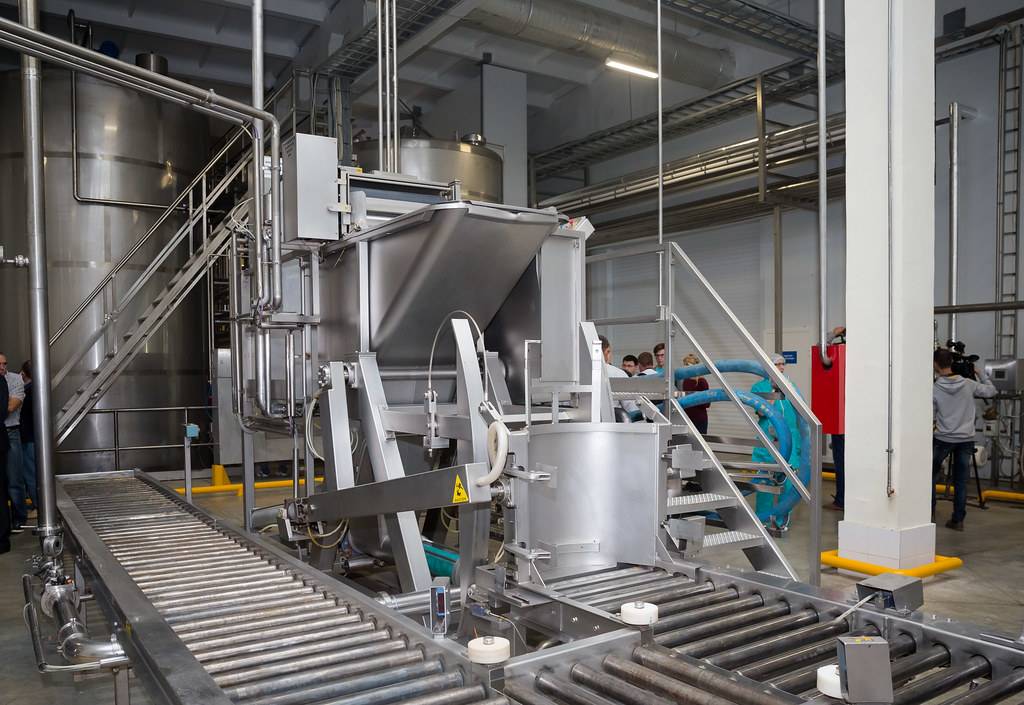 Производственная мощность (в год):
1. Пектина и яблочного концентрата -2 625 тонна;
2. Детского питания-19,9 млн. дона
3. Кетчуп- 21,6 млн. дона
4. Молочных продуктов-6,7 млн. дона
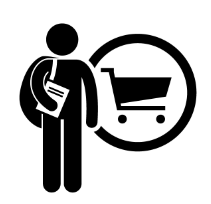 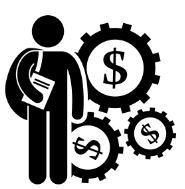 IRR (fin):
45,3%
NPV (fin):
51,2 млн.долл. США
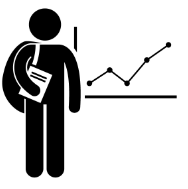 Годовая потребность рынка:
1. Пектина и яблочного концентрата -2 625 тонна;
2. Детского питания-19,9 млн. дона
3. Кетчуп- 21,6 млн. дона
4. Молочных продуктов-6,7 млн. дона
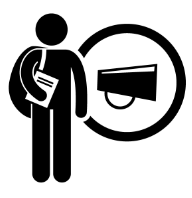 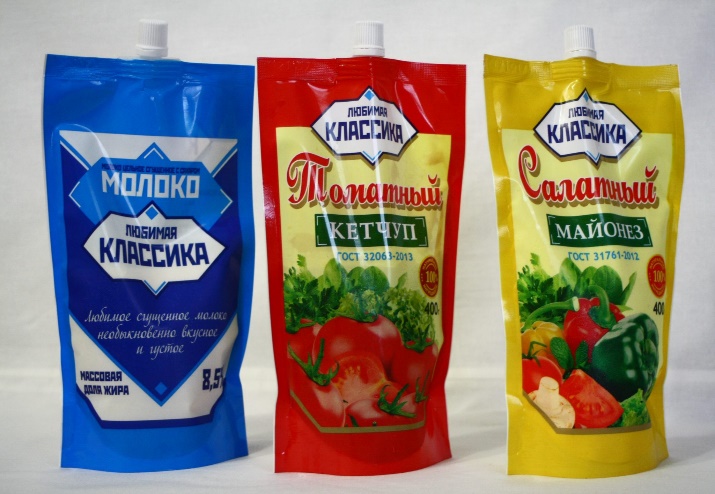 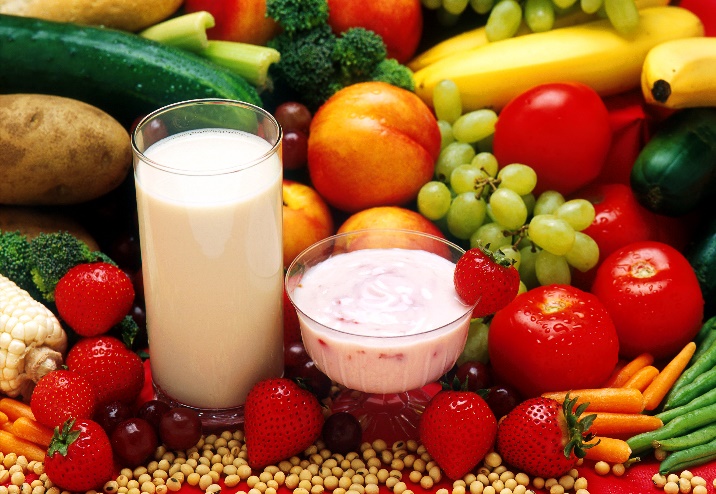 Окупаемость проекта:
5 лет
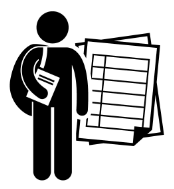 Создаваемые рабочие места:
190.чел
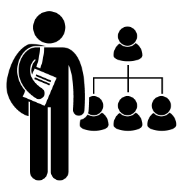 Срок реализации проекта:
12 месяцев
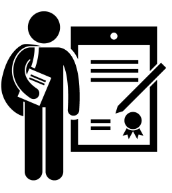 Сурхондарьинская область, Алтинсайский  район, ССГ “Карсаган”
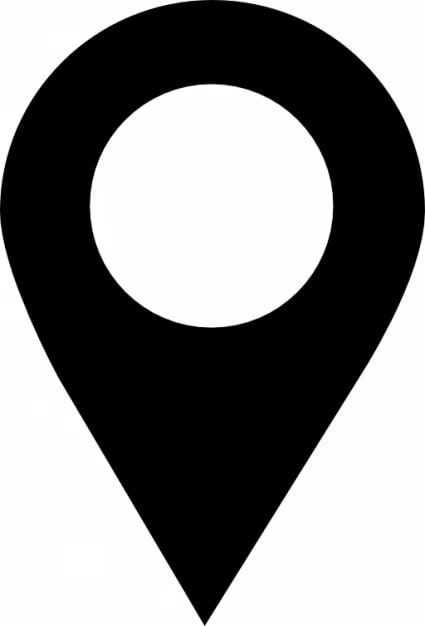 INVESTMENT OFFER
Growing fruits and vegetables in a cluster way, as well as processing fruits and vegetables, production of pectin, apple concentrate, baby food, ketchup and dairy products
Project cost:
$ 32,6 million ($13,1 million own resources, 
$ 19,5 million bank loans)
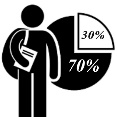 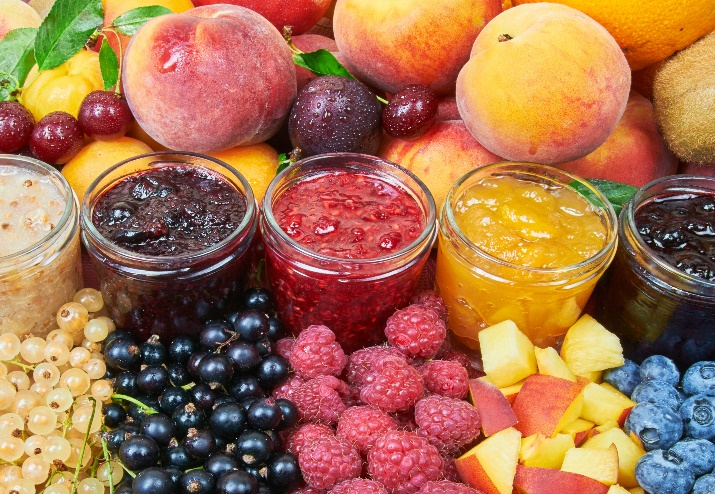 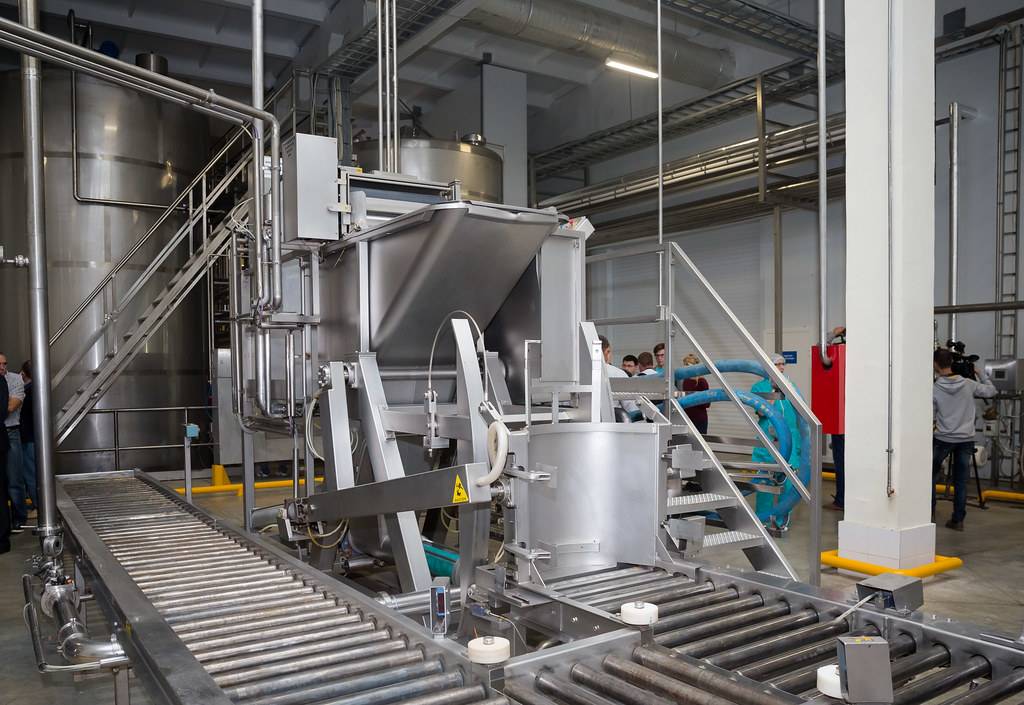 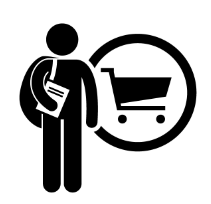 Production capacity (per year):
1.Pectin and apple concentrate-2 625 tonn;
2. Baby food-19,9 million pieces
3. Ketchup- 21,6 million pieces
4. Dairy products-6,7 million pieces
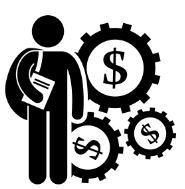 IRR (fin):
45,3%
NPV (fin):
51,2 million dollar
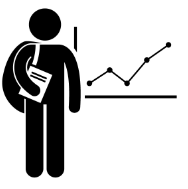 Annual market need:
1.Pectin and apple concentrate-2 625 tonn;
2. Baby food-19,9 million pieces
3. Ketchup- 21,6 million pieces
4. Dairy products-6,7 million pieces
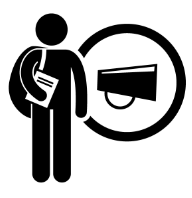 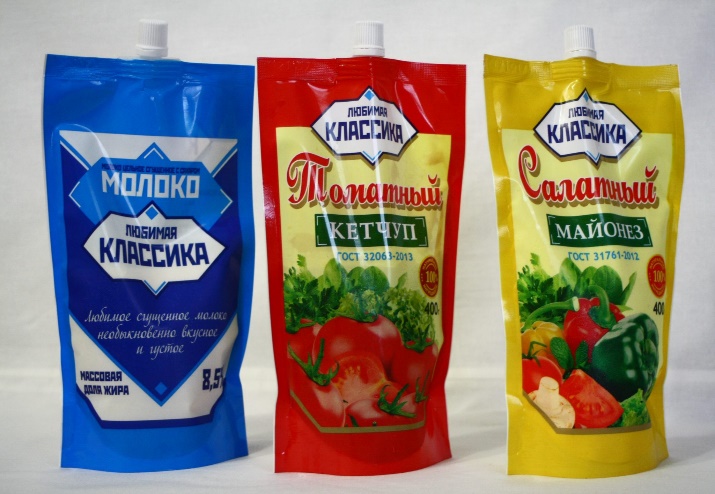 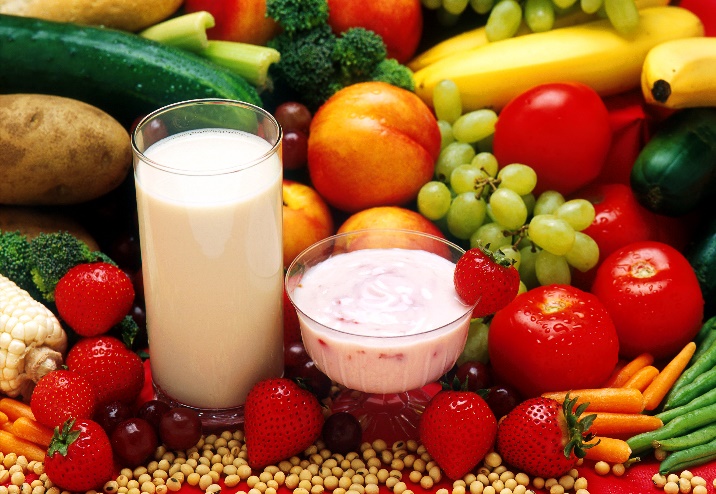 Project payback:
5 years
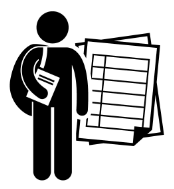 Jobs:
190 people
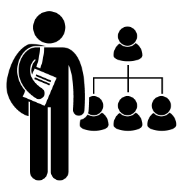 Project implementation period:
12 months
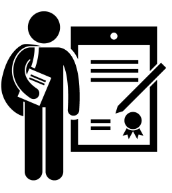 Surkhandarya region, Altynsoy district, 
“Karsagan” MFY
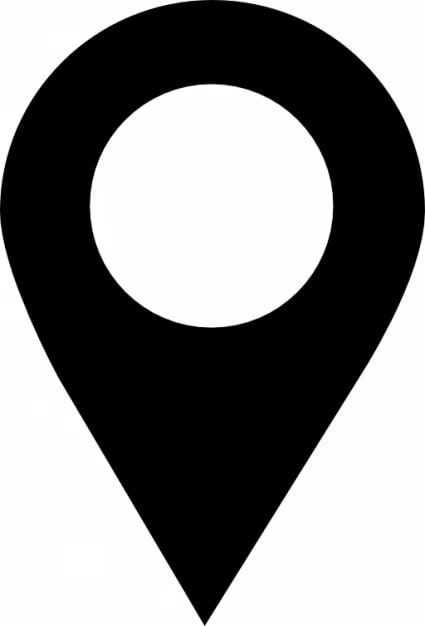 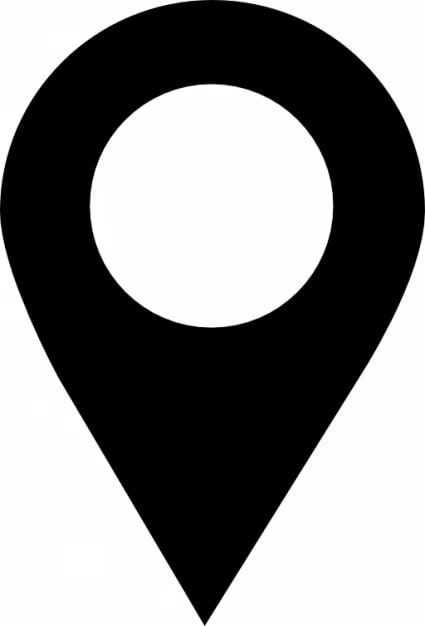 ИНВЕСТИЦИЯ ТАКЛИФИ
Вино махсулотлари ишлаб чиқаришни ташкил этиш
Лойиҳа киймати:
$ 0,9 млн. ($0,3 млн. ўз маблағи, 
$ 0,6 млн. жалб қилинадиган маблағлар)
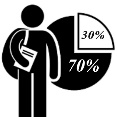 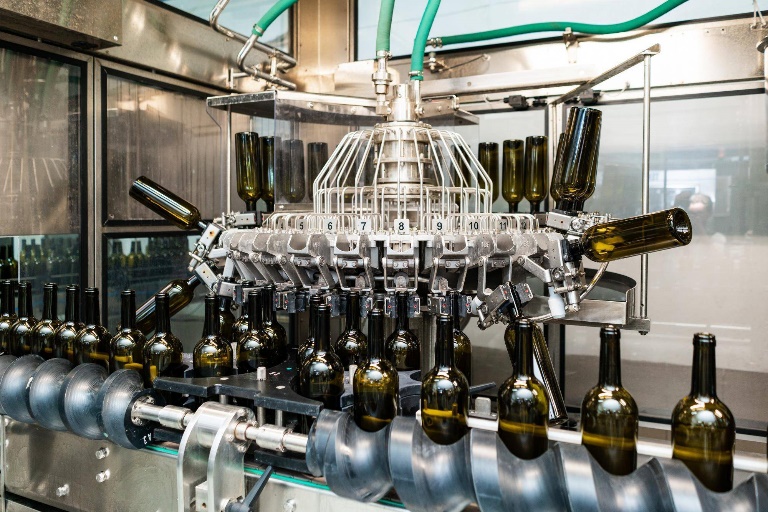 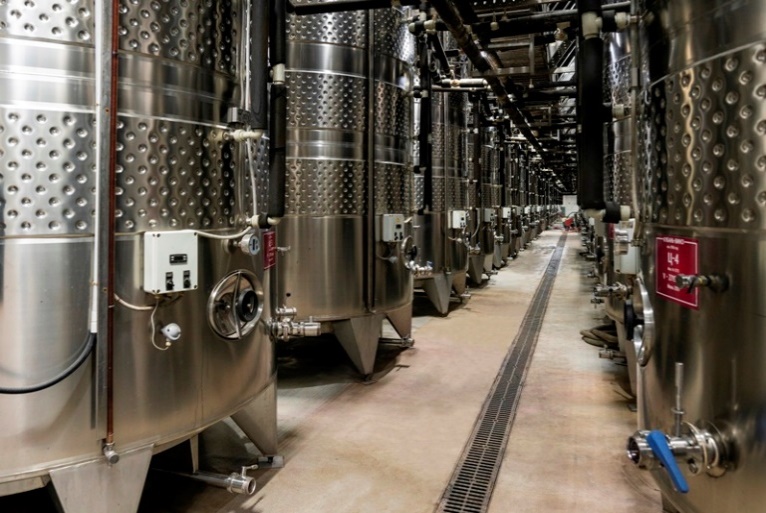 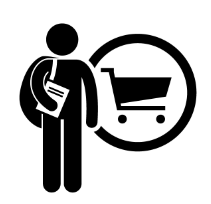 Ишлаб чиқариш қуввати:
6,5 минг.тонна
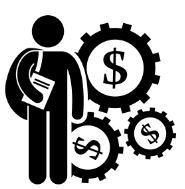 IRR (fin):
18,0%
NPV (fin):
0,15 млн.доллар
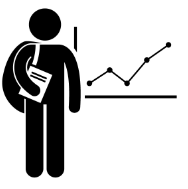 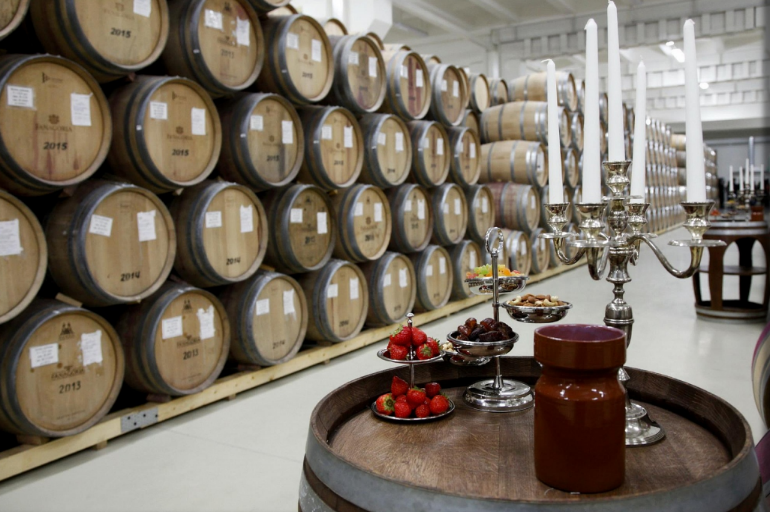 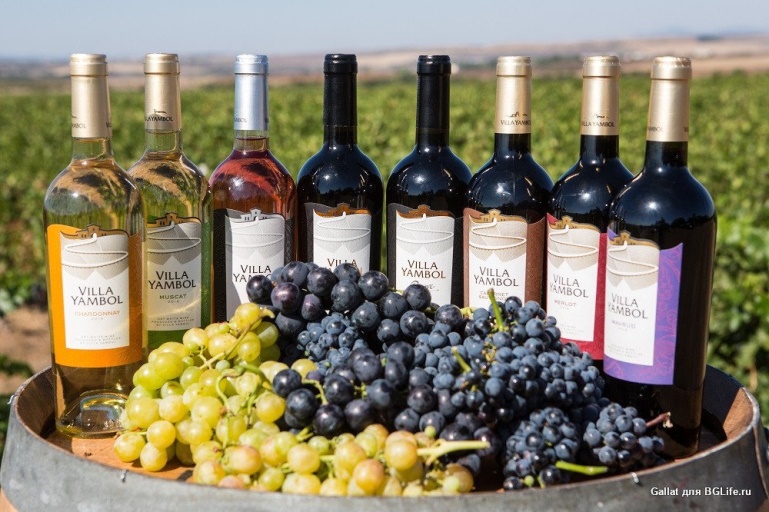 Бозорнинг йиллик талаби:
65 минг.тонна
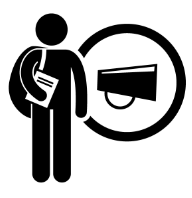 Лойиҳанинг қопланиши:
5 йил
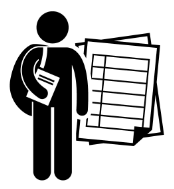 Яратиладиган иш ўрни:
50 нафар
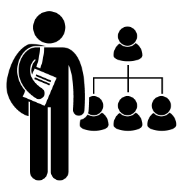 Лойиҳани амалга ошириш муддати:
12 ой
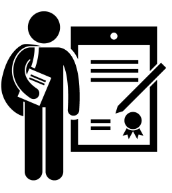 Сурхондарё вилояти, Олтинсой тумани, 
“Шакарқамиш” МФЙ худуди
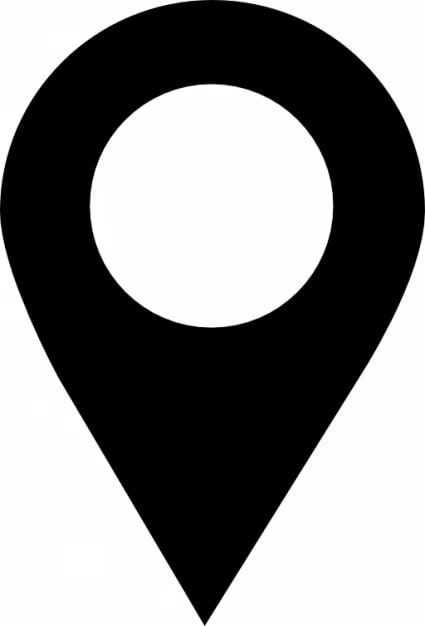 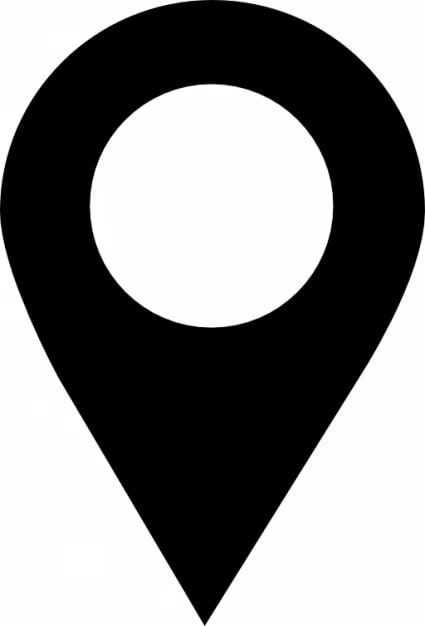 ИНВЕСТИЦИОННОЕ ПРЕДЛОЖЕНИЯ
Организация по производству вина
Стоимость проекта:
$ 0,9 млн. ($0,3 млн. Собственные средства, 
$ 0,6 млн. Банковские кредиты)
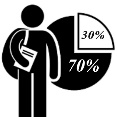 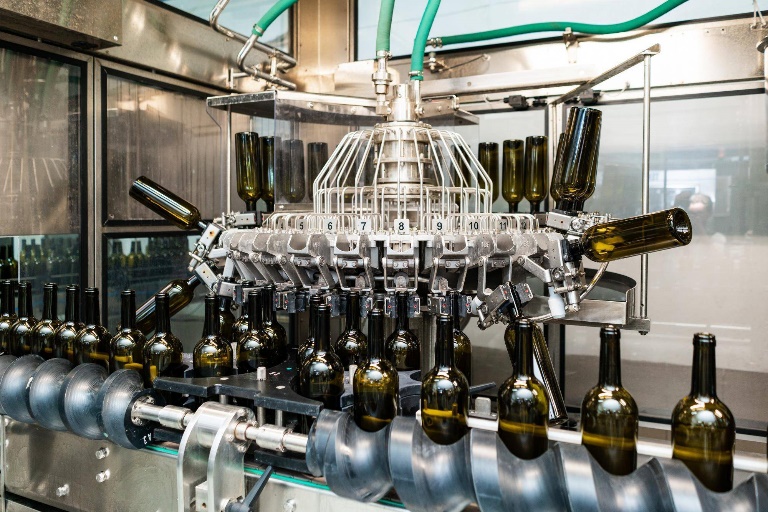 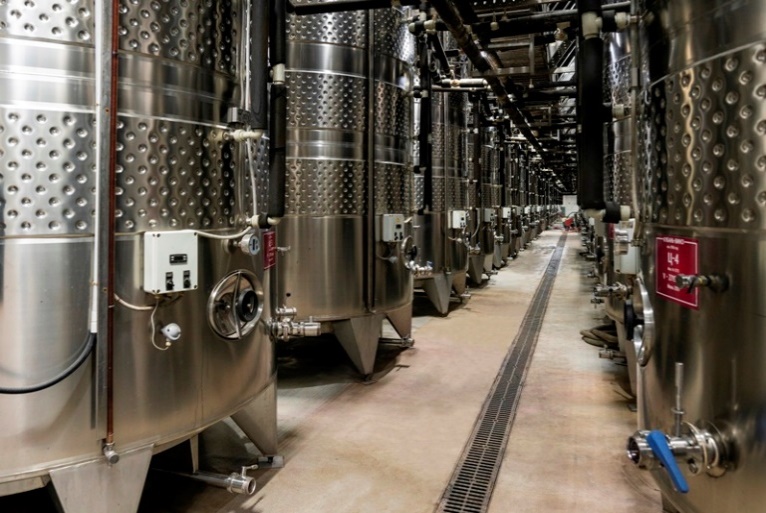 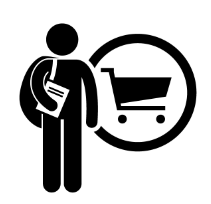 Производственная мщность (в год):
6,5 тыс.тонн
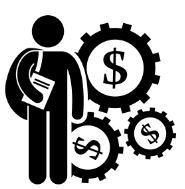 IRR (fin):
18,0%
NPV (fin):
0,15 млн.долл. США
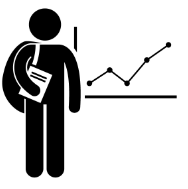 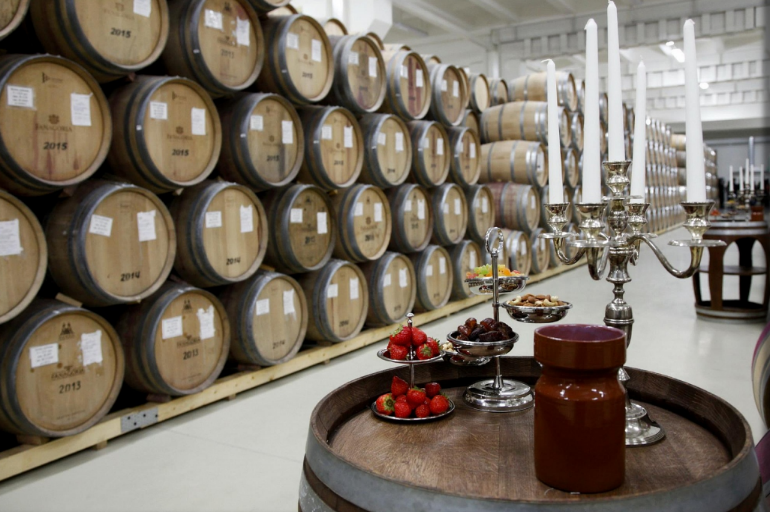 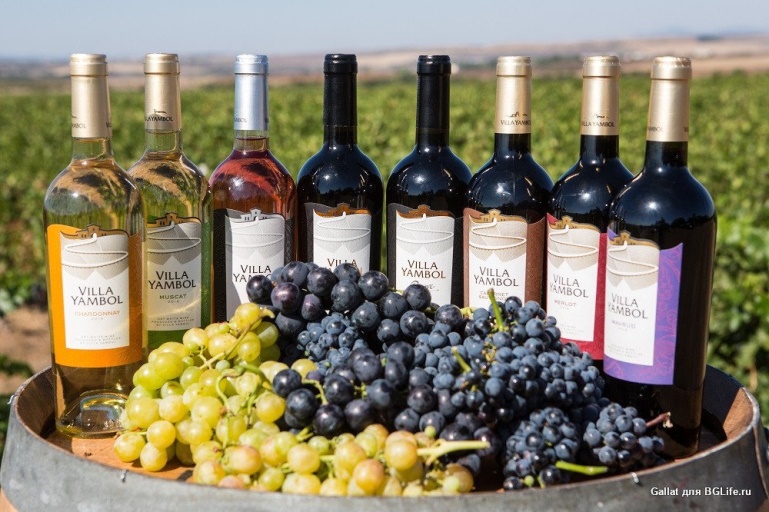 Годовая потребность рынка:
65 тыс.тонн
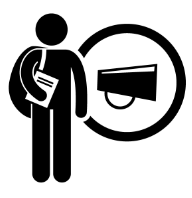 Окупаемость проекта:
5 лет
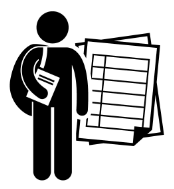 Создаваемые рабочие места:
50.чел
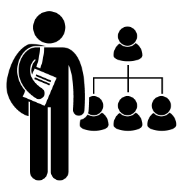 Срок реализации проекта:
12 месяцев
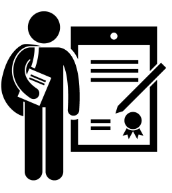 Сурхондарьинская область, Алтинсайский  район, ССГ “Шакаркамиш”
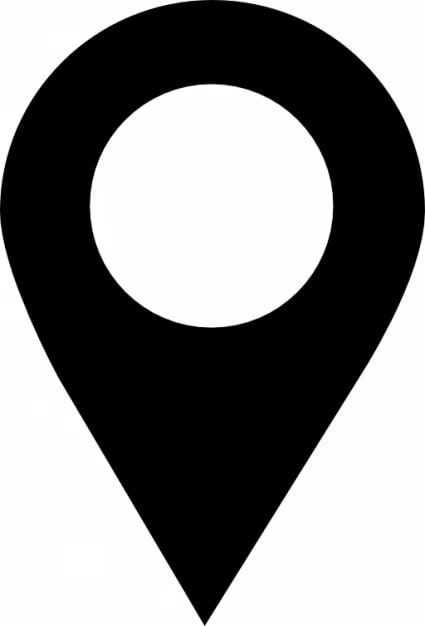 INVESTMENT OFFER
Organization of production wine
Project cost:
$ 0,9 million ($0,3 million own resources, 
$ 0,6 million bank loans)
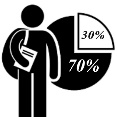 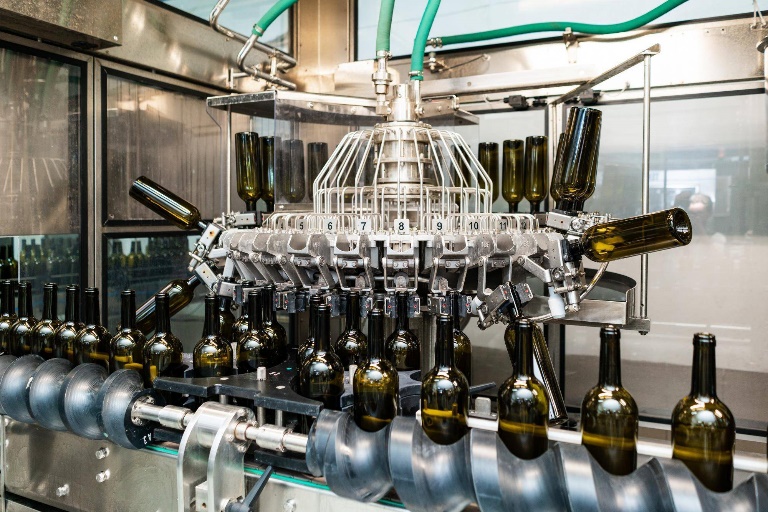 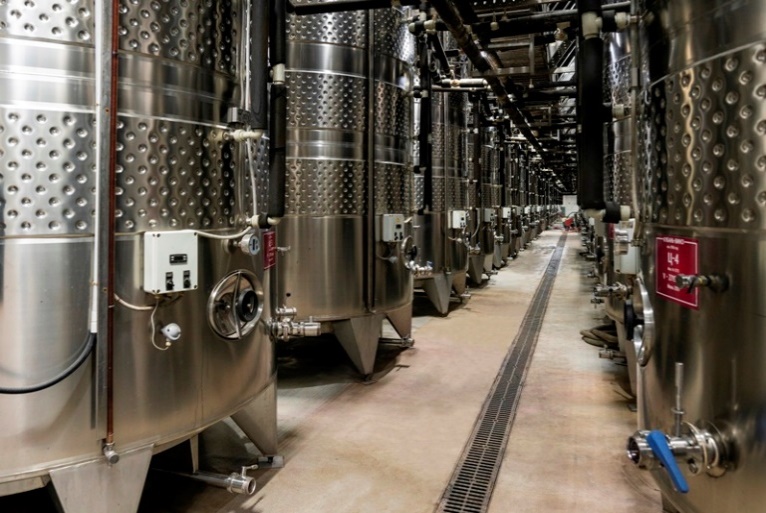 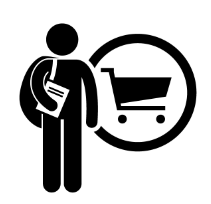 Production capacity (per year):
6,5 thousand tons
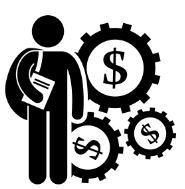 IRR (fin):
18,0%
NPV (fin):
0,15 million dollar
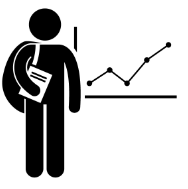 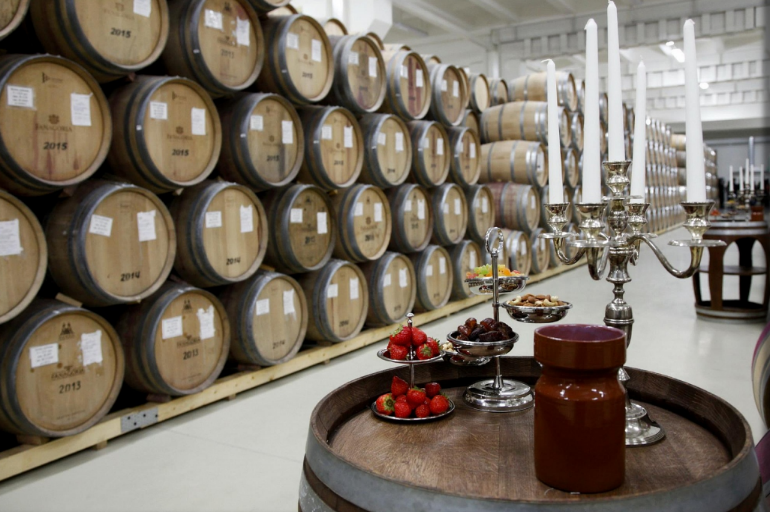 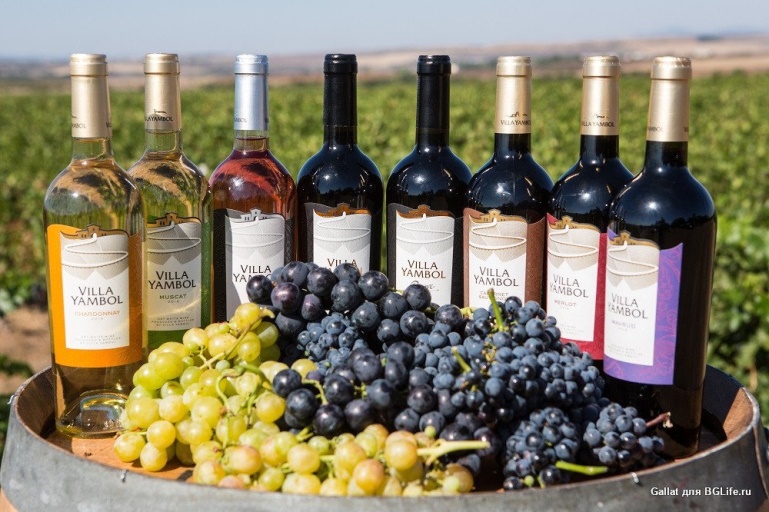 Annual market need:
65 thousand tons
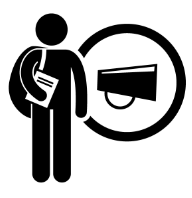 Project payback:
5 years
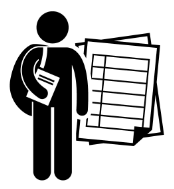 Jobs:
50 people
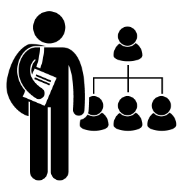 Project implementation period:
12 months
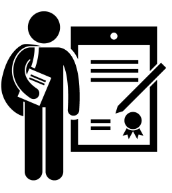 Surkhandarya region, Altynsoy district, 
“Shakarqamish” MFY
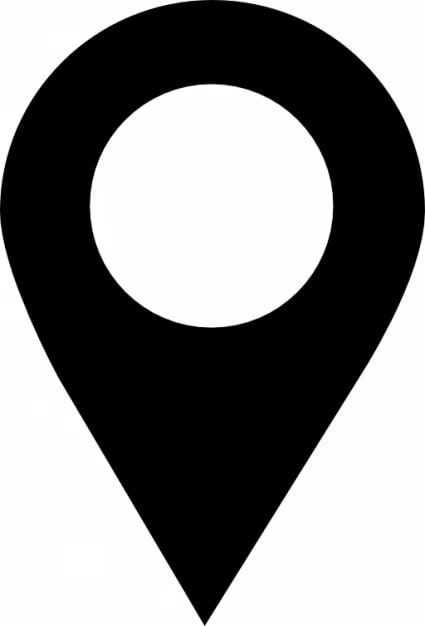 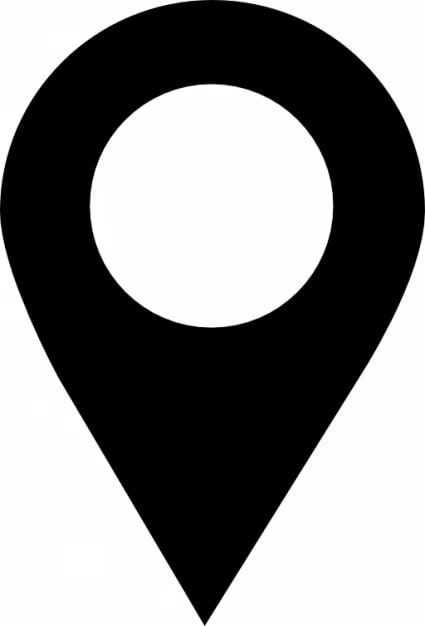 ИНВЕСТИЦИЯ ТАКЛИФИ
Чорвачилик комплексини ташкил этиш
Лойиҳа киймати:
$ 4,7 млн. ($1,4 млн. ўз маблағи, 
$ 3,3 млн. жалб қилинадиган маблағлар)
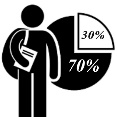 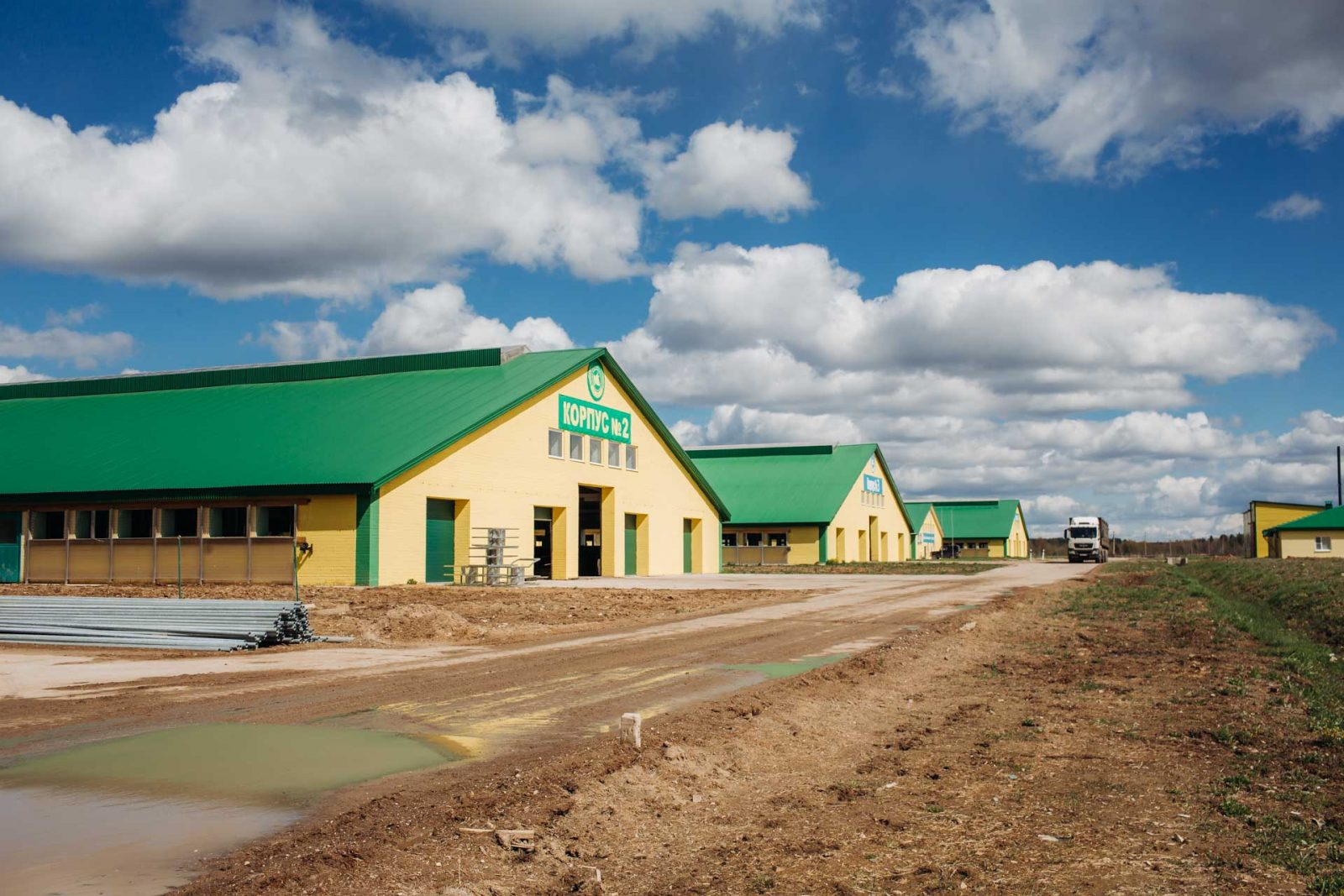 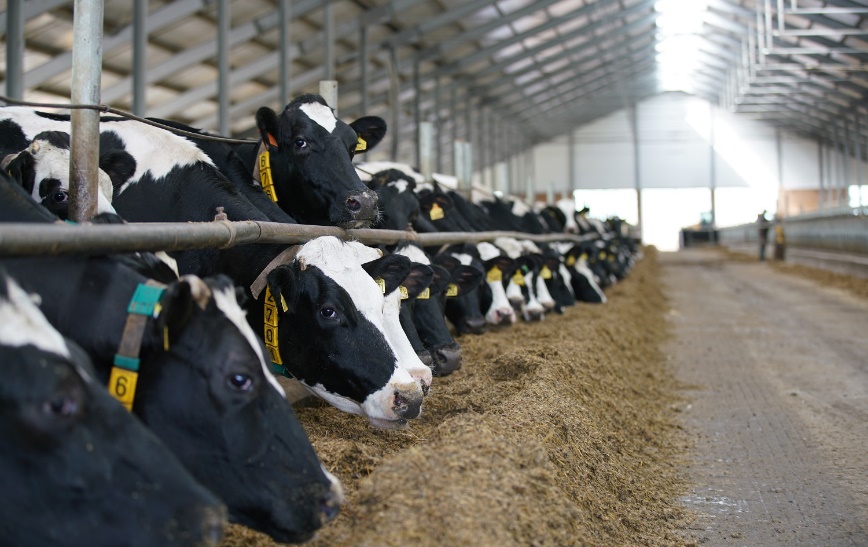 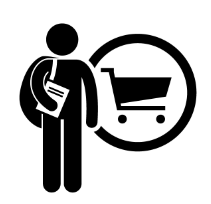 Ишлаб чиқариш қуввати:
605 минг тонна
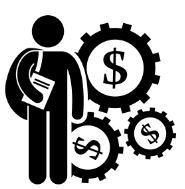 IRR (fin):
16,0%
NPV (fin):
1,7 млн.доллар
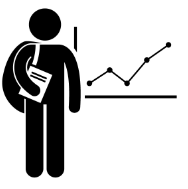 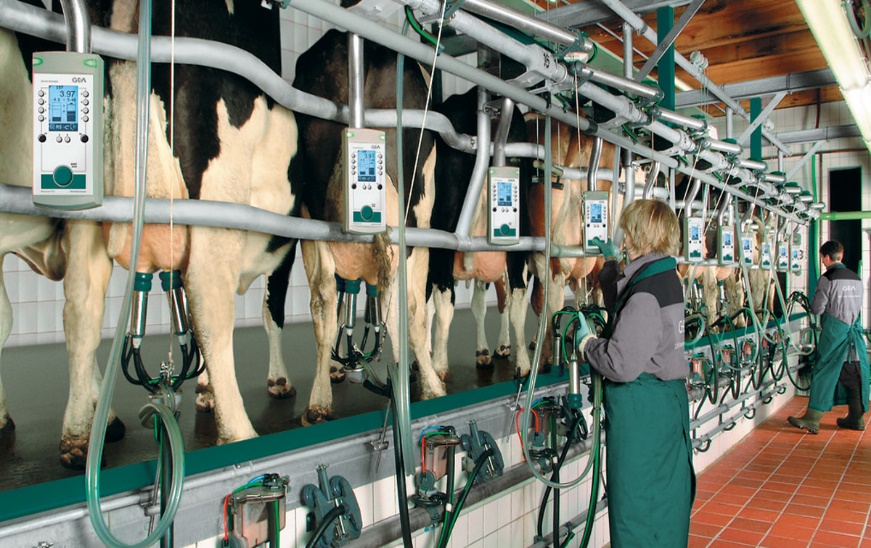 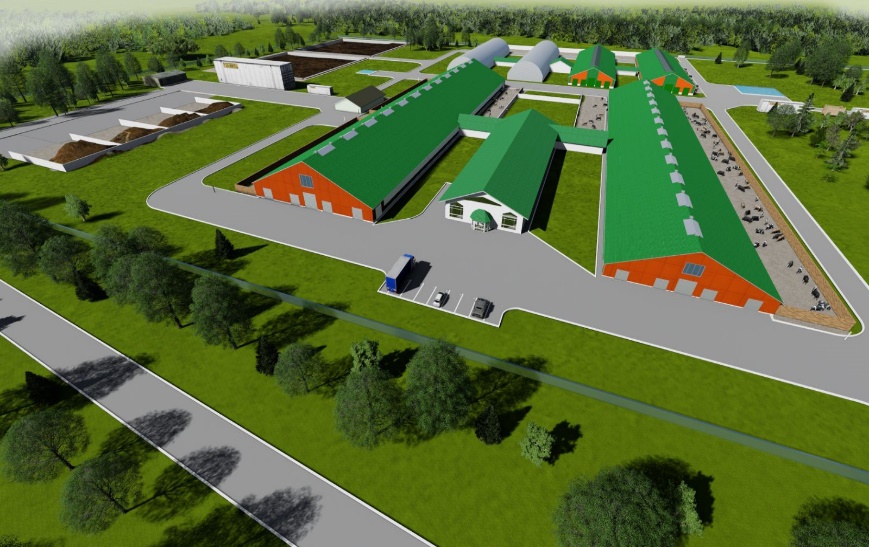 Бозорнинг йиллик талаби:
7,0 млн. тонна
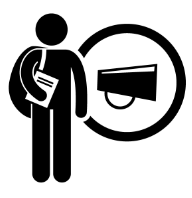 Лойиҳанинг қопланиши:
5 йил
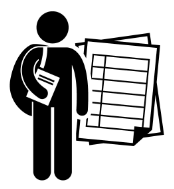 Яратиладиган иш ўрни:
100 нафар
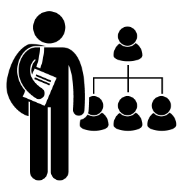 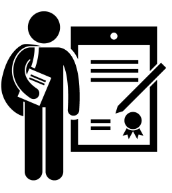 Лойиҳани амалга ошириш муддати:
12 ой
Сурхондарё вилояти, Олтинсой тумани, 
“Мингчинор” МФЙ худуди
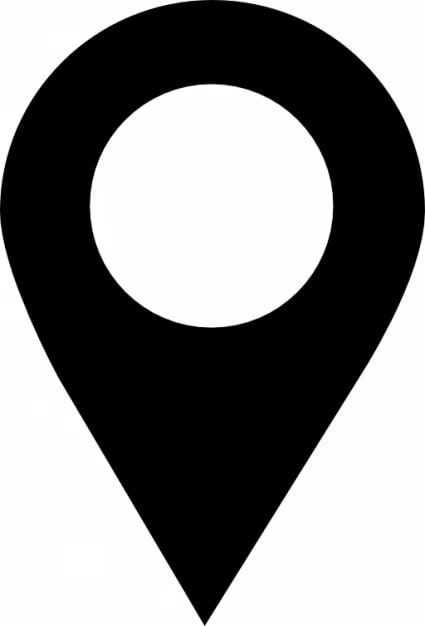 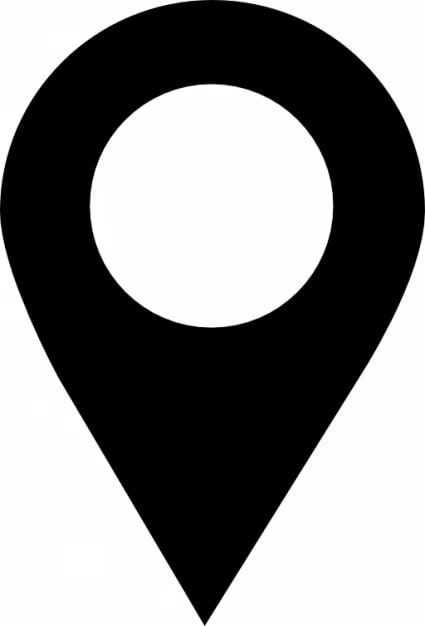 ИНВЕСТИЦИОННОЕ ПРЕДЛОЖЕНИЯ
Организация животноводческого комплекса
Стоимость проекта:
$ 4,7 млн. ($1,4 млн. Собственные средства, 
$ 3,3 млн. Банковские кредиты)
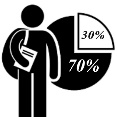 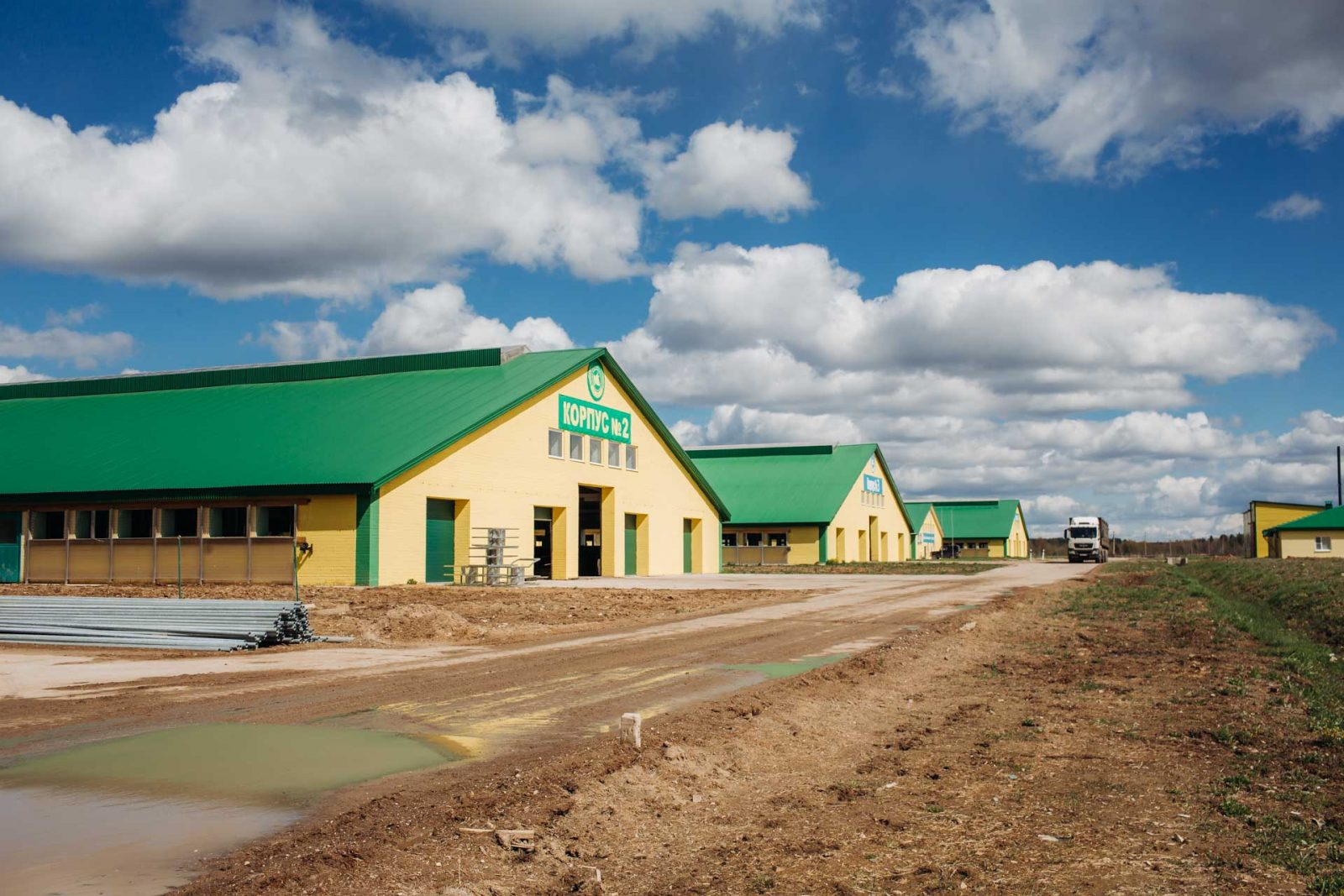 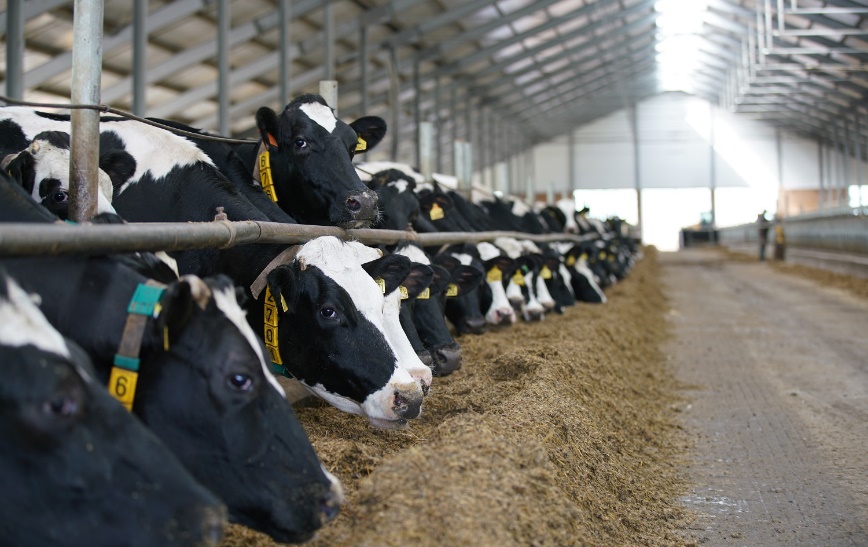 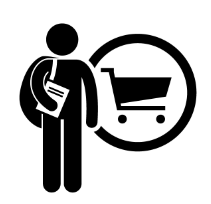 Производственная мощность (в год): 
605 тыс.тонна
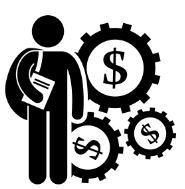 IRR (fin):
16,0%
NPV (fin):
1,7 млн.долл. США
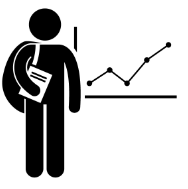 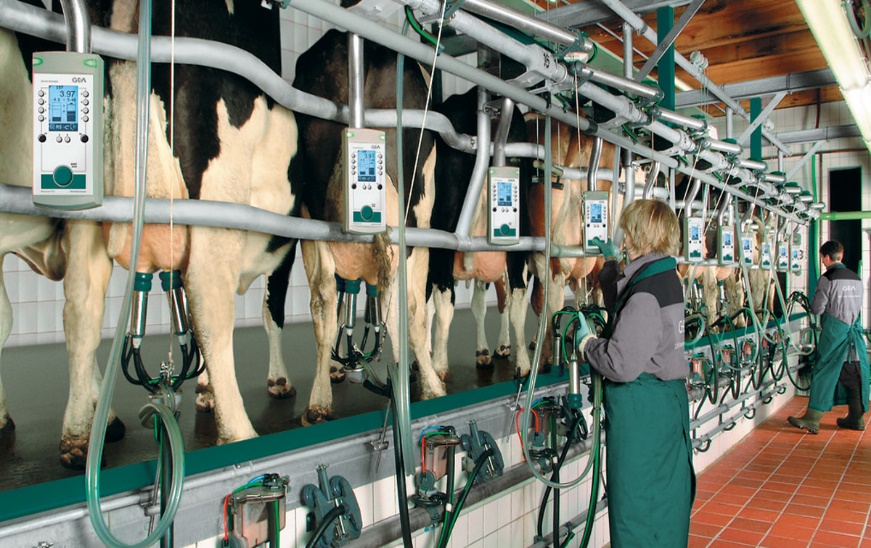 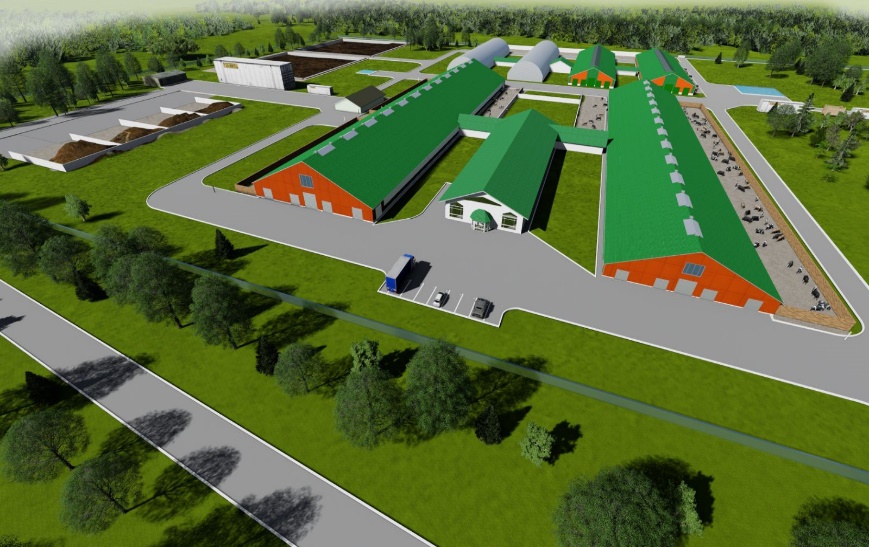 Годовая потребность рынка:
7,0 млн. тонна
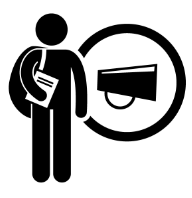 Окупаемость проекта:
5 лет
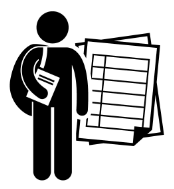 Создаваемые рабочие места:
100.чел
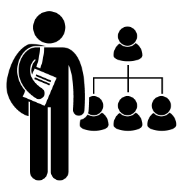 Срок реализации проекта:
12 месяцев
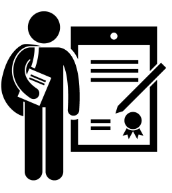 Сурхондарьинская область, Алтинсайский  район, ССГ “Мингчинор”
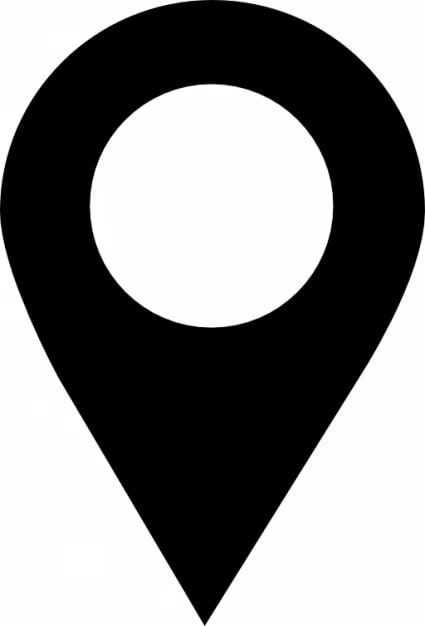 INVESTMENT OFFER
Organization of cattle collection
Project cost:
$ 4,7 million ($1,4 million own resources, 
$ 3,3 million bank loans)
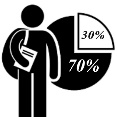 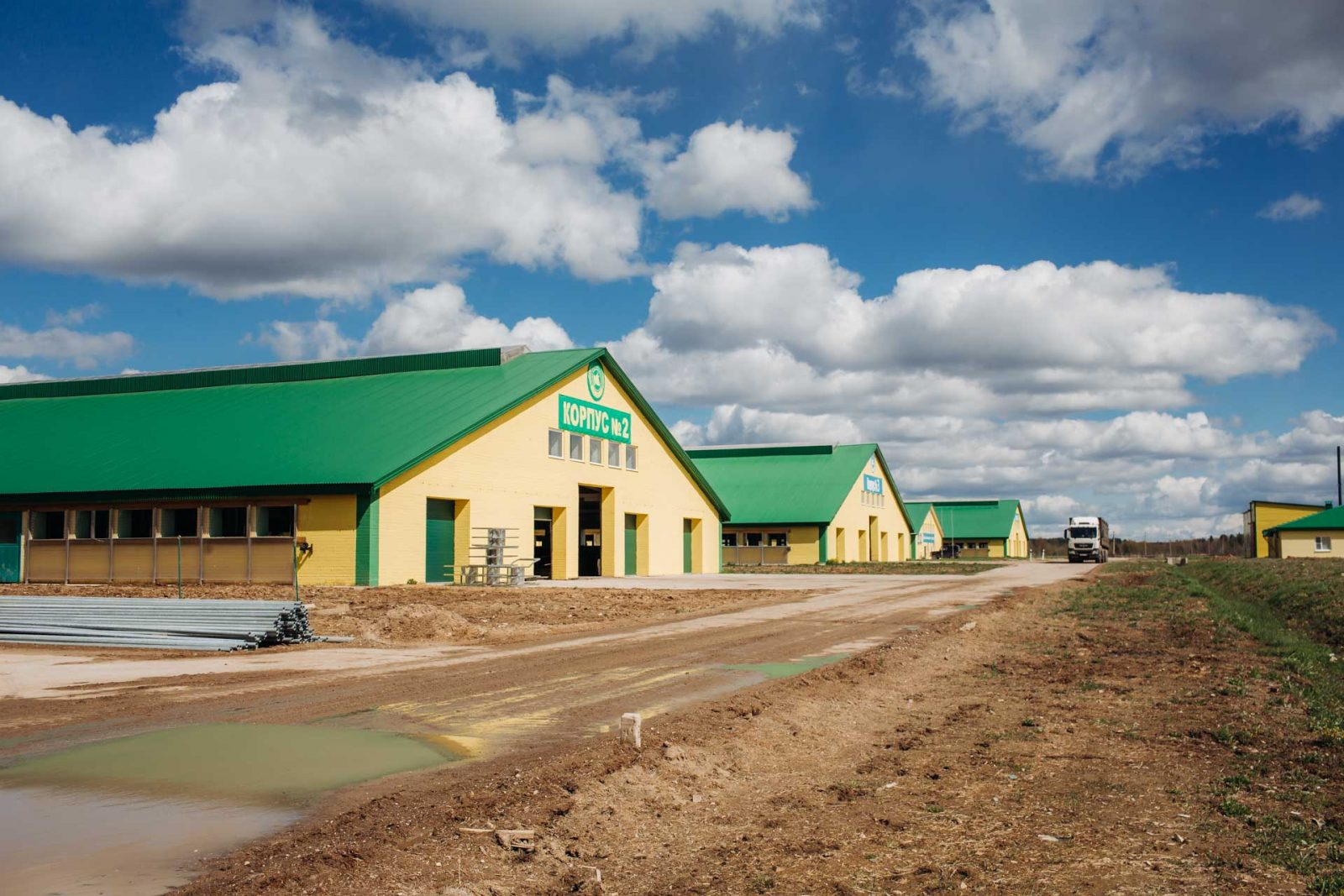 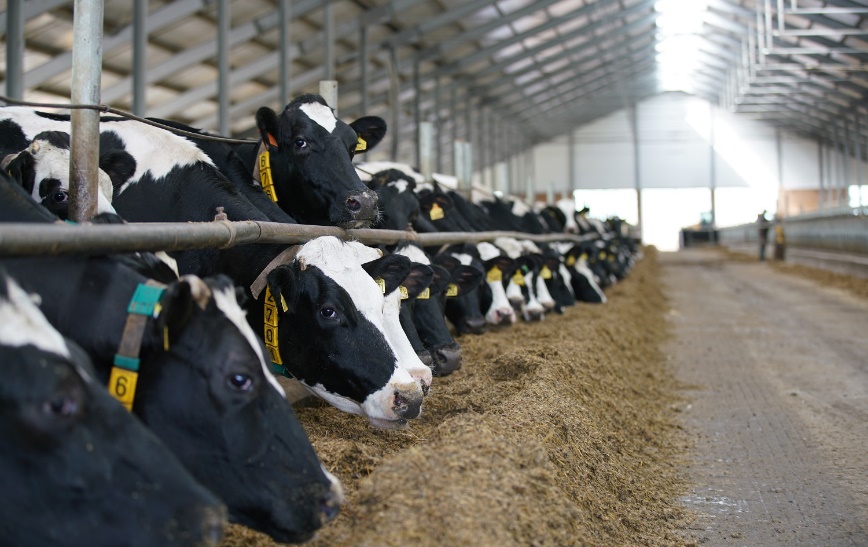 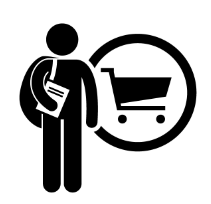 Production capacity (per year):
605 thousand tonne
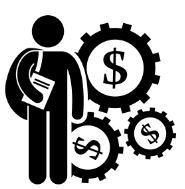 IRR (fin):
16,0%
NPV (fin):
1,7 million dollar
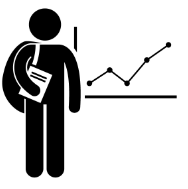 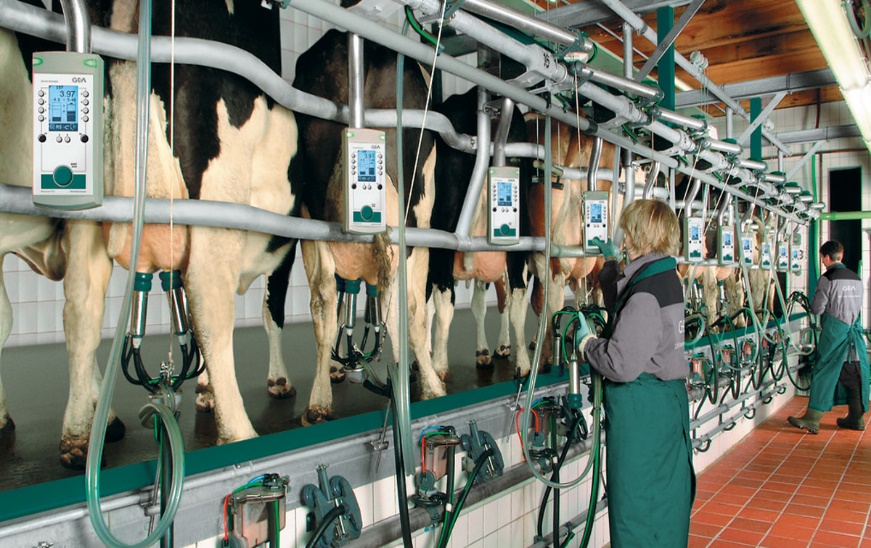 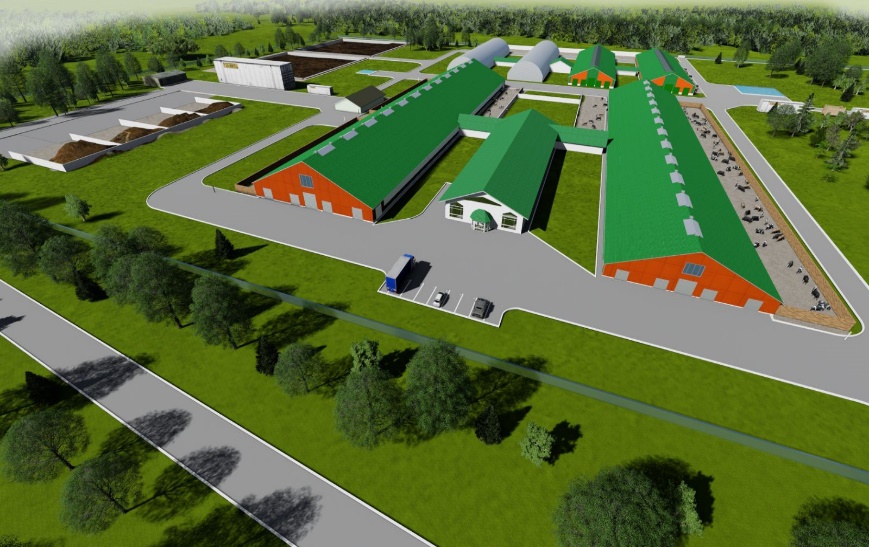 Annual market need:
7,0 million tonne
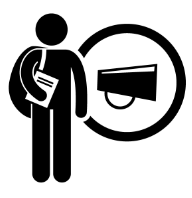 Project payback:
5 years
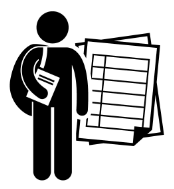 Jobs:
100 people
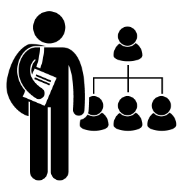 Project implementation period:
12 months
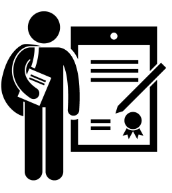 Surkhandarya region, Altynsoy district, 
“Mingchinor” MFY
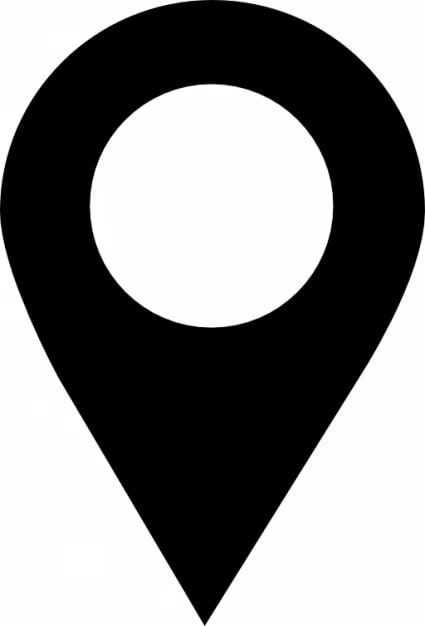 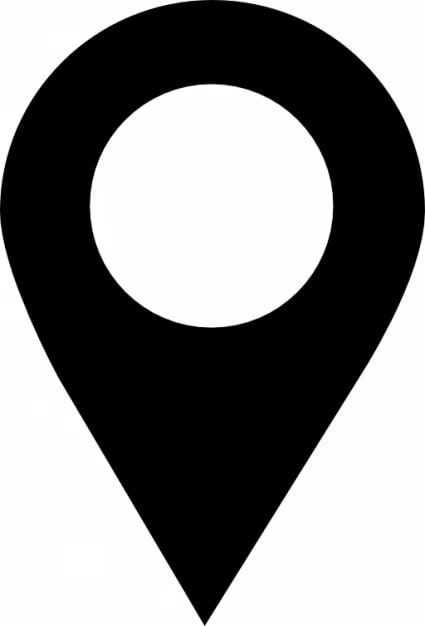 Агрологистика марказини ташкил этиш мева ва сабзавотларни  саралаш, қуритиш ва қадоқлаш
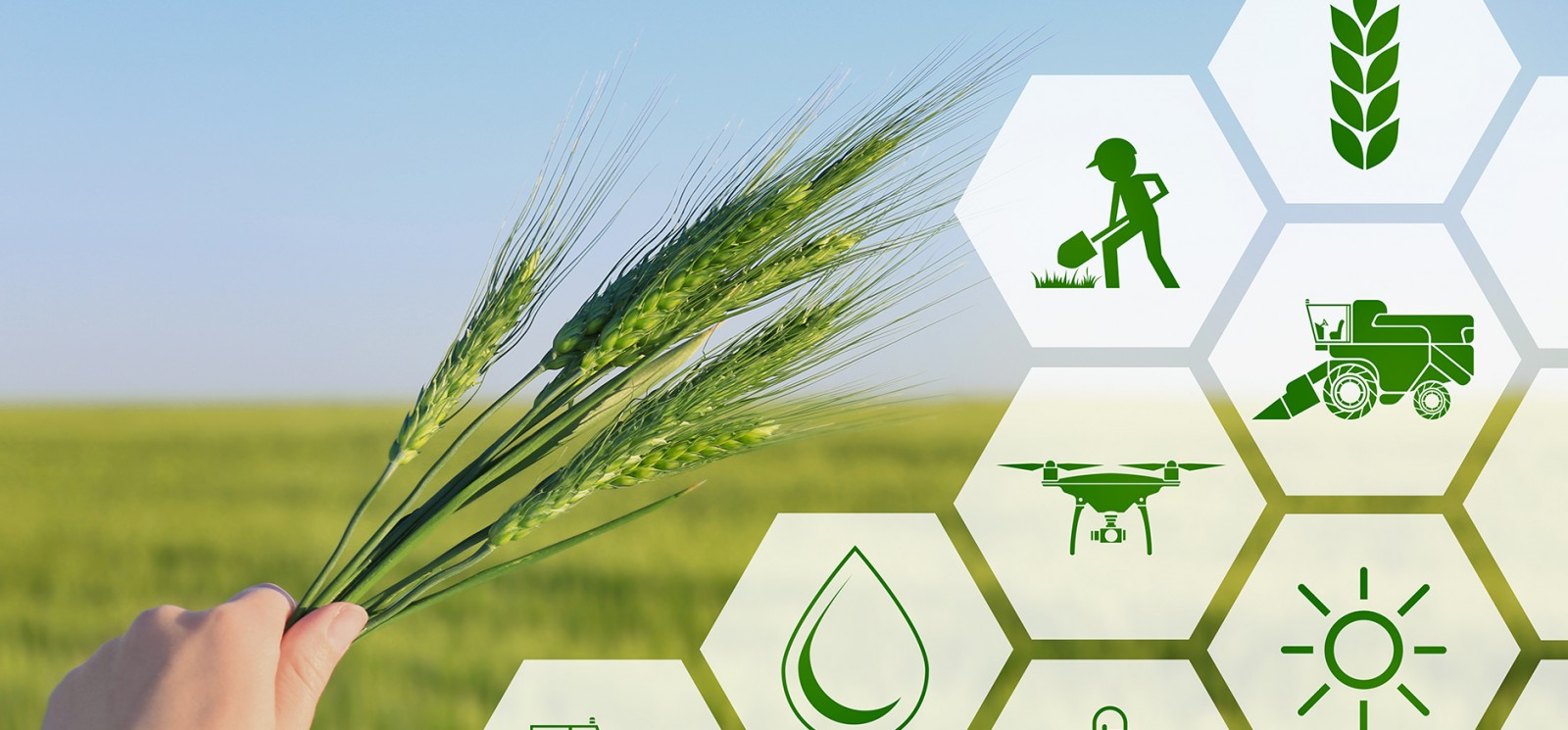 ИНВЕСТИЦИЯ ТАКЛИФИ
Лойиҳа киймати:
$ 9,0 млн. ($2,7 млн. ўз маблағи, 
$ 6,3 млн. жалб қилинадиган маблағлар)
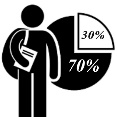 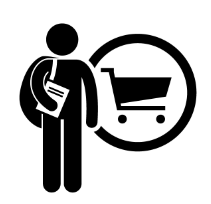 Ишлаб чиқариш қуввати:
9,2 минг.тонна
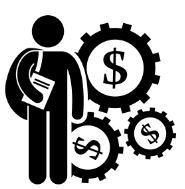 IRR (fin):
46,0%
NPV (fin):
1,4 млн.доллар
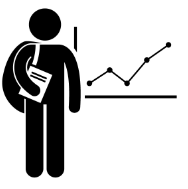 Бозорнинг йиллик талаби:
1 500 минг.тонна
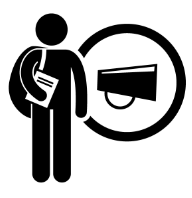 Лойиҳанинг қопланиши:
5 йил
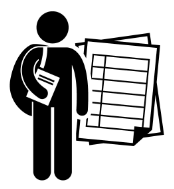 Яратиладиган иш ўрни:
50 нафар
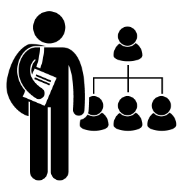 Лойиҳани амалга ошириш муддати:
12 ой
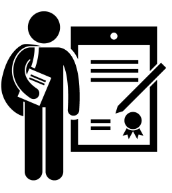 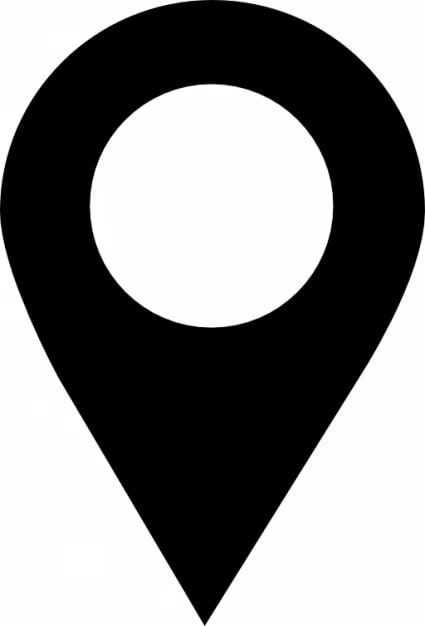 Сурхондарё вилояти, Олтинсой тумани, 
“Жоби” МФЙ худуди
Организация Центра Агро логистики по сортировке, сушке и упаковке фруктов и овощей
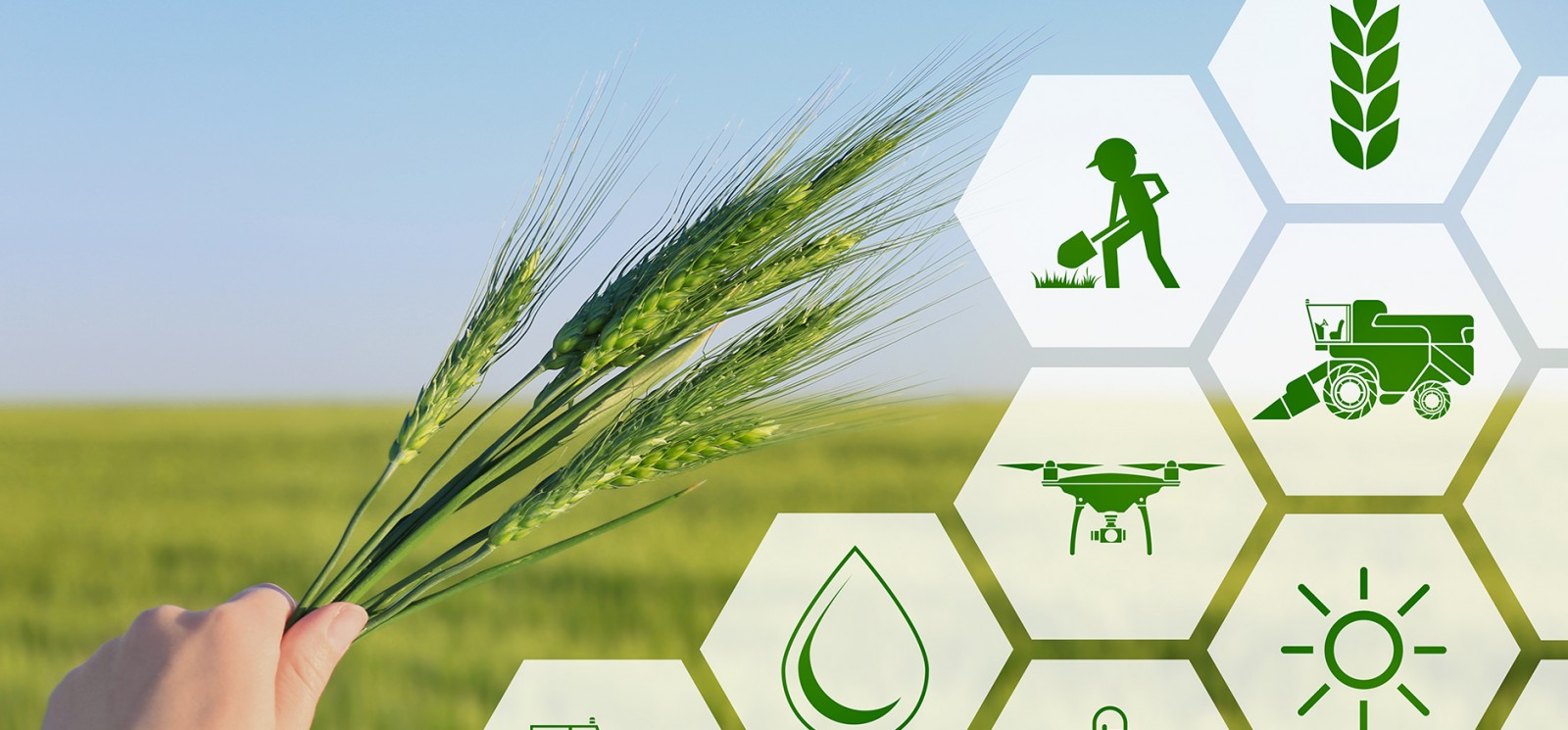 ИНВЕСТИЦИОННОЕ ПРЕДЛОЖЕНИЯ
Стоимость проекта:
$ 9,0 млн. ($2,7 млн. Собственные средства, 
$ 6,3 млн. Банковские кредиты)
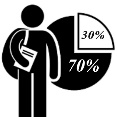 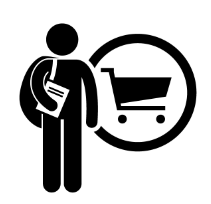 Производственная мощность (в год):
9,2 тыс.тонн
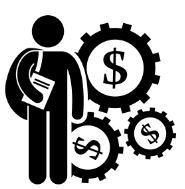 IRR (fin):
46,0%
NPV (fin):
1,4 млн.долл. США
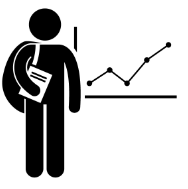 Годовая потребность рынка:
1 500 тыс.тонн
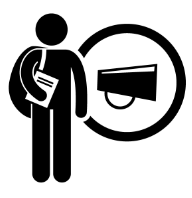 Окупаемость проекта:
5 лет
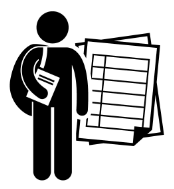 Создаваемые рабочие места:
50.чел
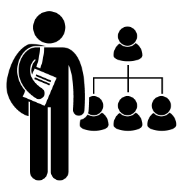 Срок реализации проекта:
12 месяцев
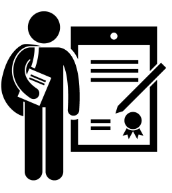 Сурхондарьинская область, Алтинсайский  район, ССГ “Жоби”
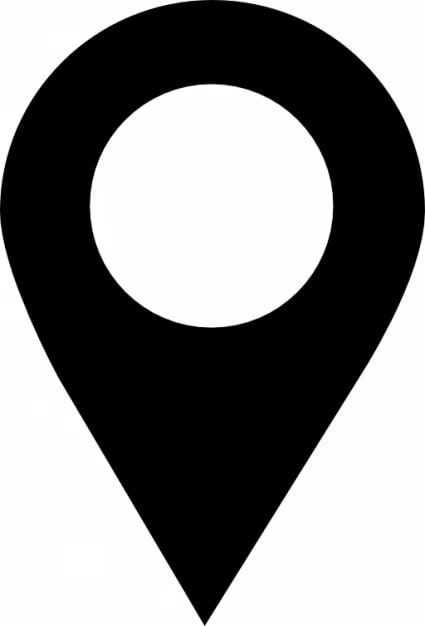 Investment project for the organization of a production line for processing, sorting and packaging of legumes and a production line for drying fruits and vegetables
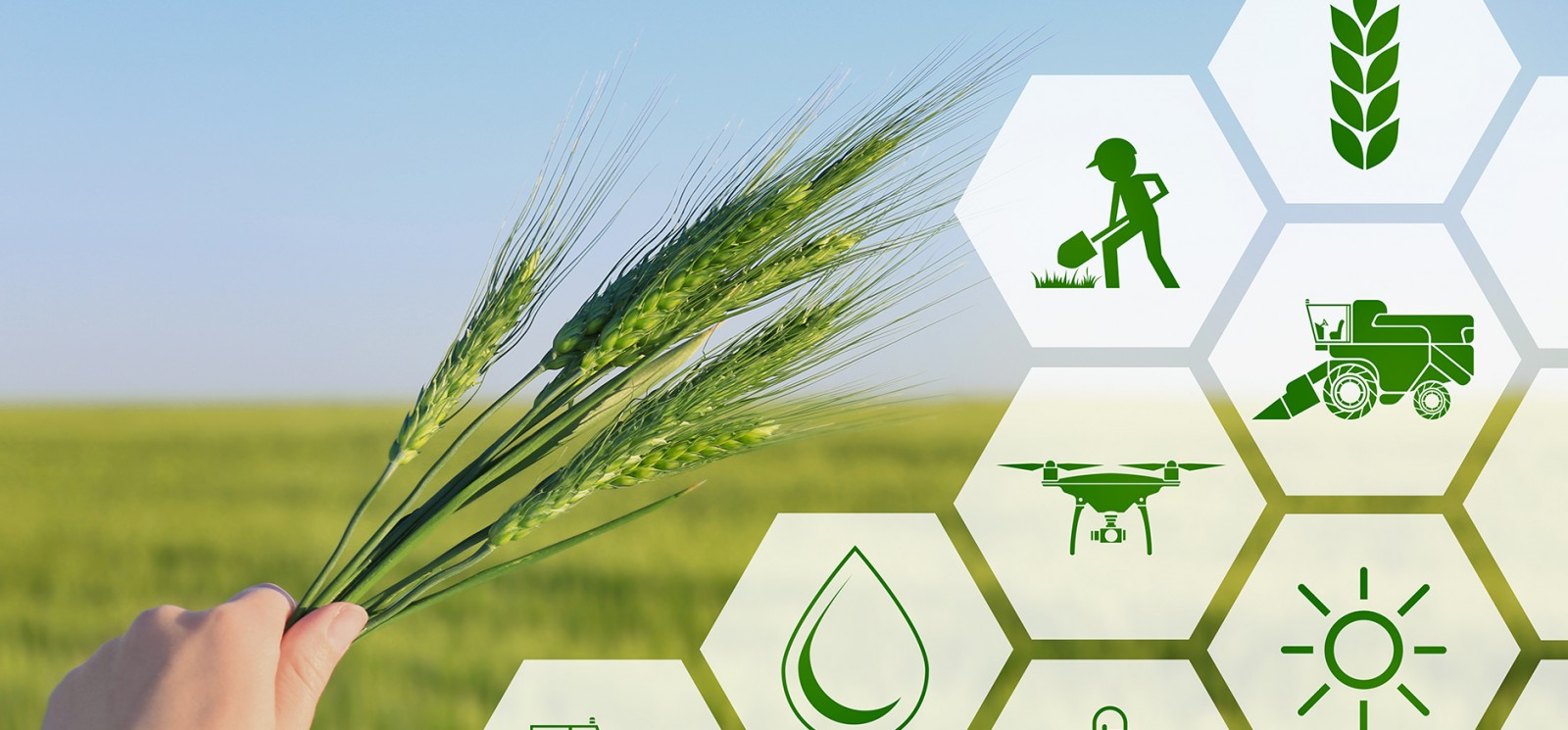 INVESTMENT OFFER
Project cost:
$ 9,0 million ($2,7 million own resources, 
$ 6,3 million bank loans)
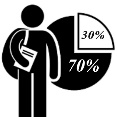 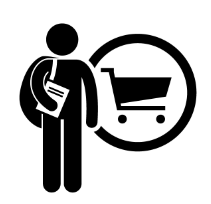 Production capacity (per year):
9,2 thousand tons
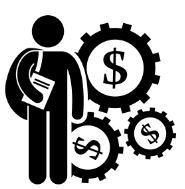 IRR (fin):
46,0%
NPV (fin):
1,4 million dollar
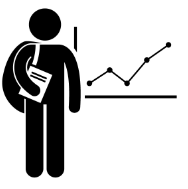 Annual market need:
1 500 thousand tons
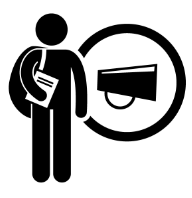 Project payback:
5 years
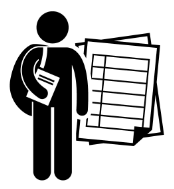 Jobs:
50 people
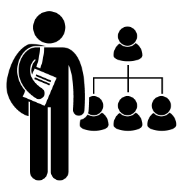 Project implementation period:
12 months
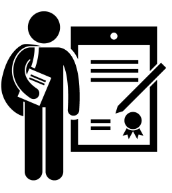 Surkhandarya region, Altynsoy district, 
“Jobi” MFY
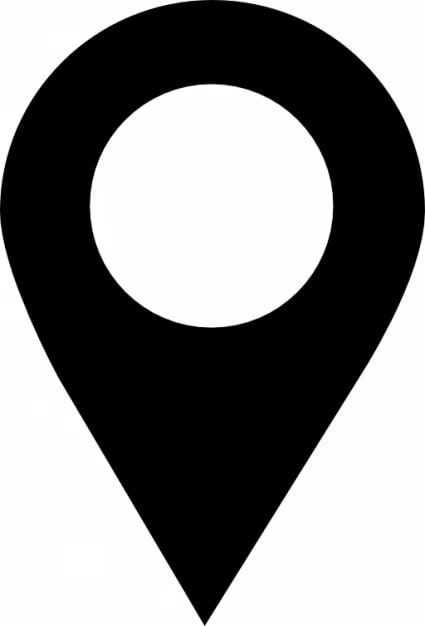 ИНВЕСТИЦИЯ ТАКЛИФИ
ЗАЙТУН ПЛАНТАЦИЯЛАРИ ВА ЗАЙТУН МОЙИ ИШЛАБ ЧИҚАРИШНИ ТАШКИЛ ЭТИШ
Лойиҳа киймати:
$ 2,3 млн. ($0,7 млн. ўз маблағи, 
$ 1,6 млн. жалб қилинадиган маблағлар)
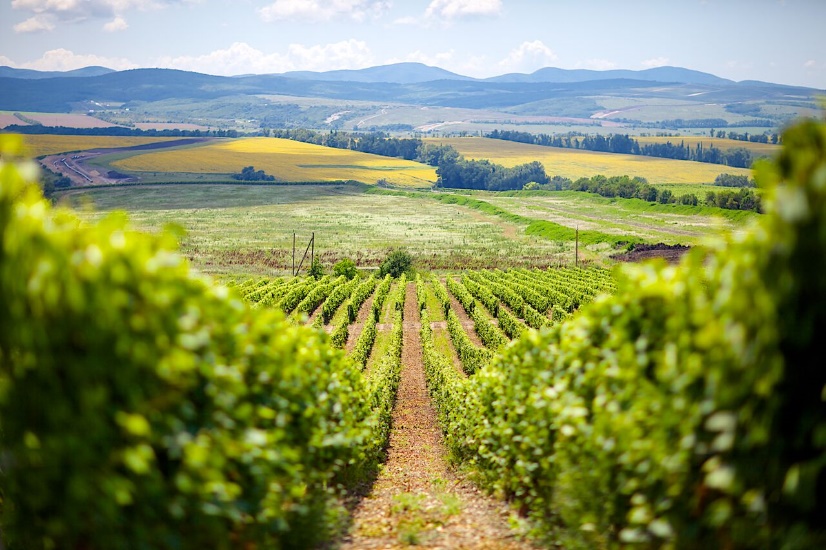 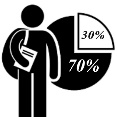 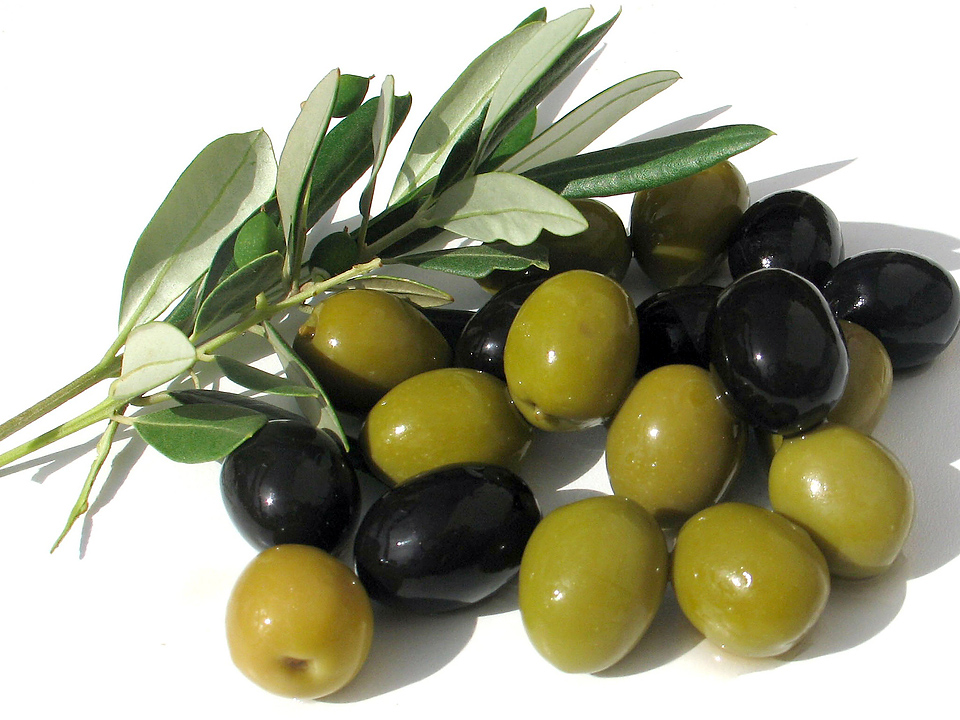 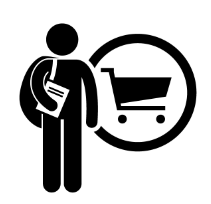 Ишлаб чиқариш қуввати:
3 млн.дона
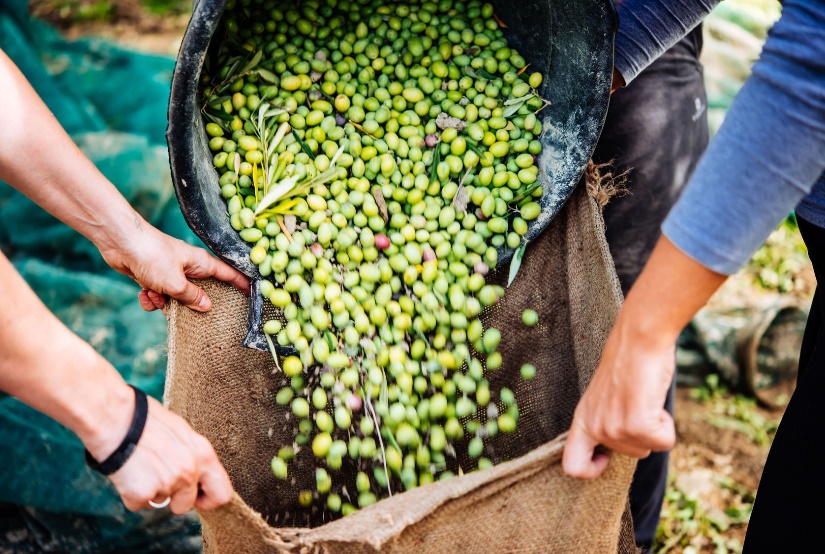 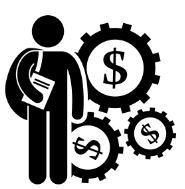 IRR (fin):
69,0%
NPV (fin):
1,2 млн.доллар
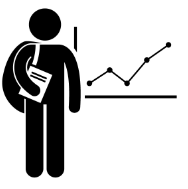 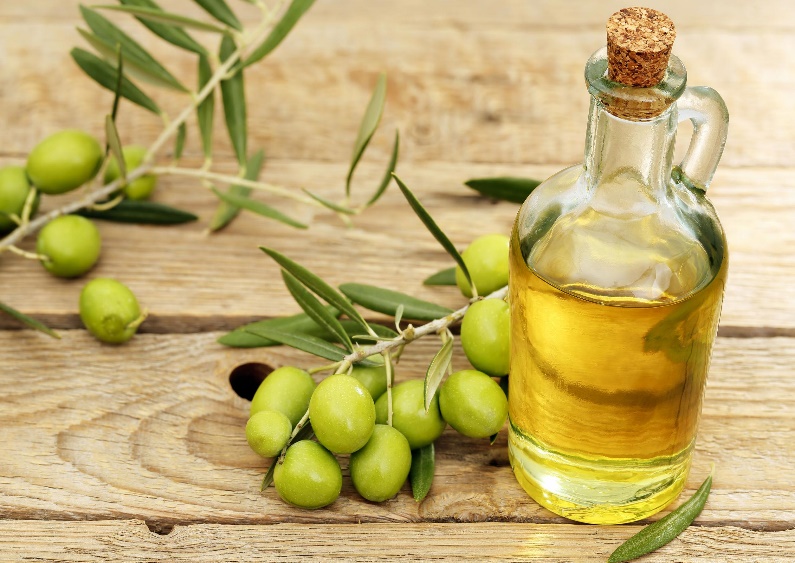 Бозорнинг йиллик талаби:
25 млн.дона
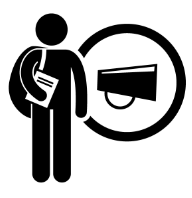 Лойиҳанинг қопланиши:
5 йил
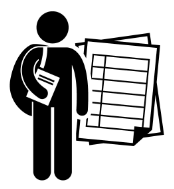 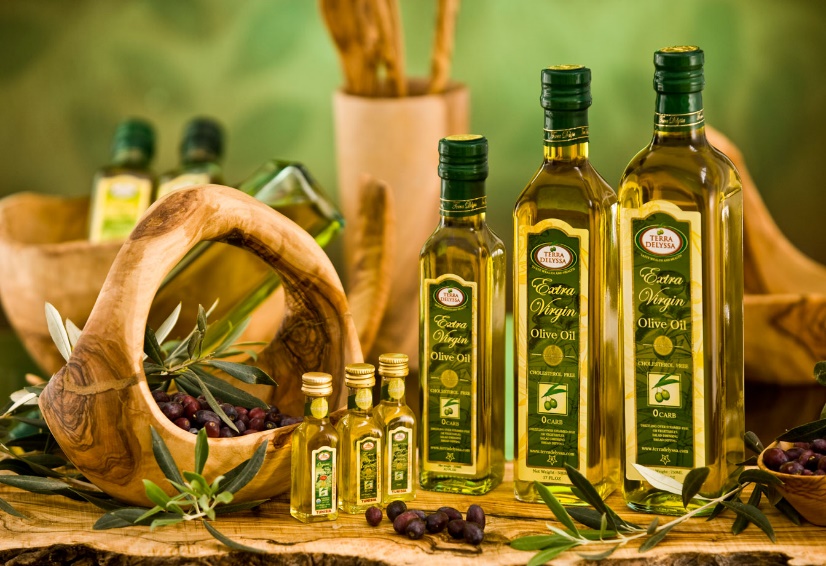 Яратиладиган иш ўрни:
50 нафар
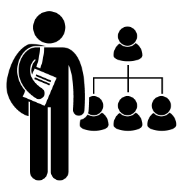 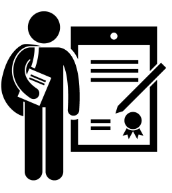 Лойиҳани амалга ошириш муддати:
12 ой
Сурхондарё вилояти, Олтинсой тумани, 
“Карсаган” МФЙ худуди
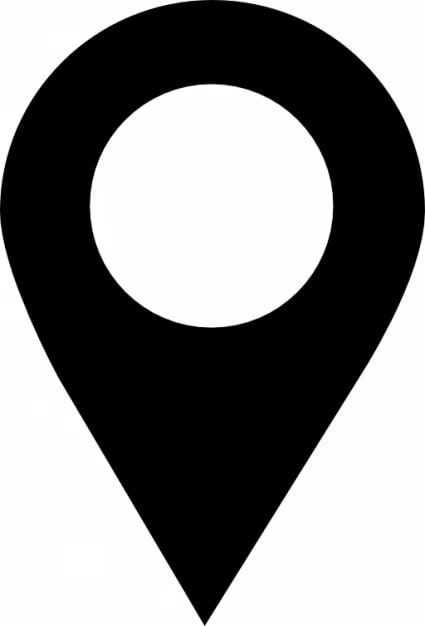 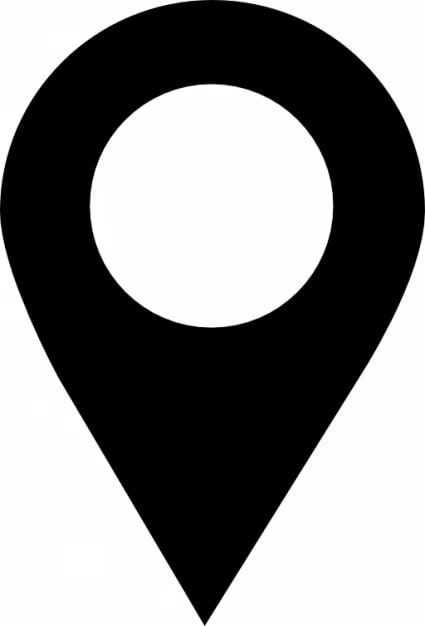 ОРГАНИЗАЦИЯ ОЛИВКОВЫХ ПЛАНТАЦИЙ И ПРОИЗВОДСТВА ОЛИВКОВОГО МАСЛА
ИНВЕСТИЦИОННОЕ ПРЕДЛОЖЕНИЯ
Стоимость проекта:
$ 2,3 млн. ($0,7 млн. Собственные средства, 
$ 1,6 млн. Банковские кредиты)
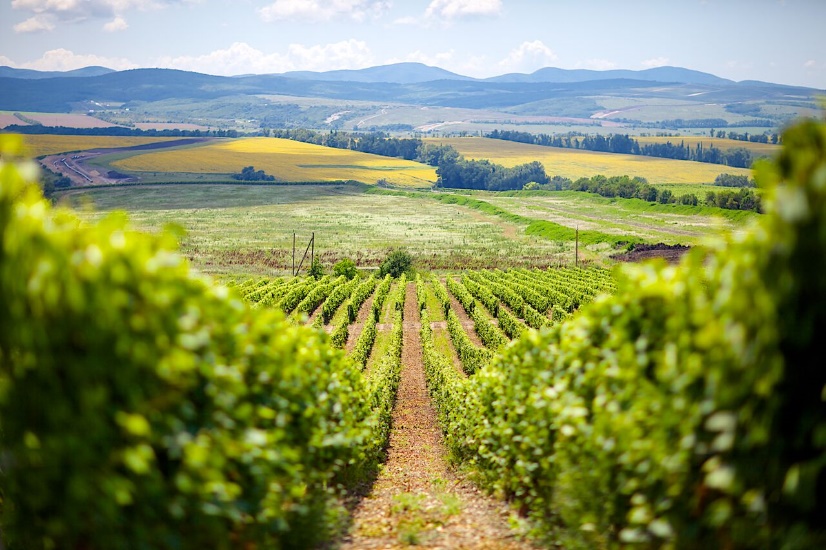 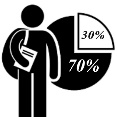 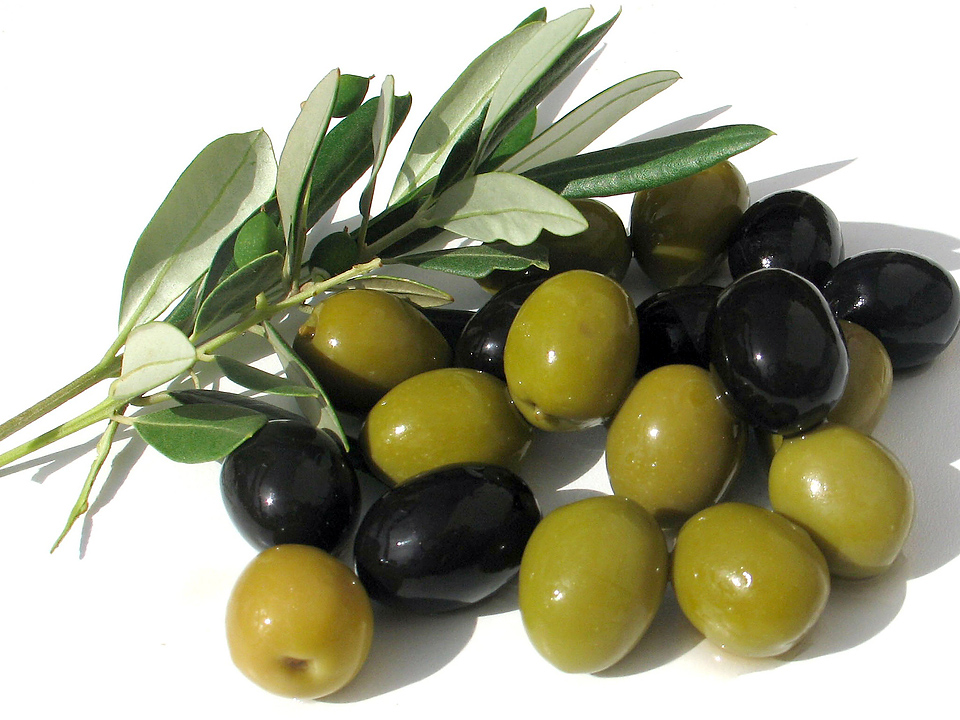 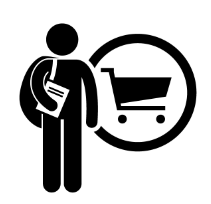 Производственная мощность (в год):
3 млн.штук
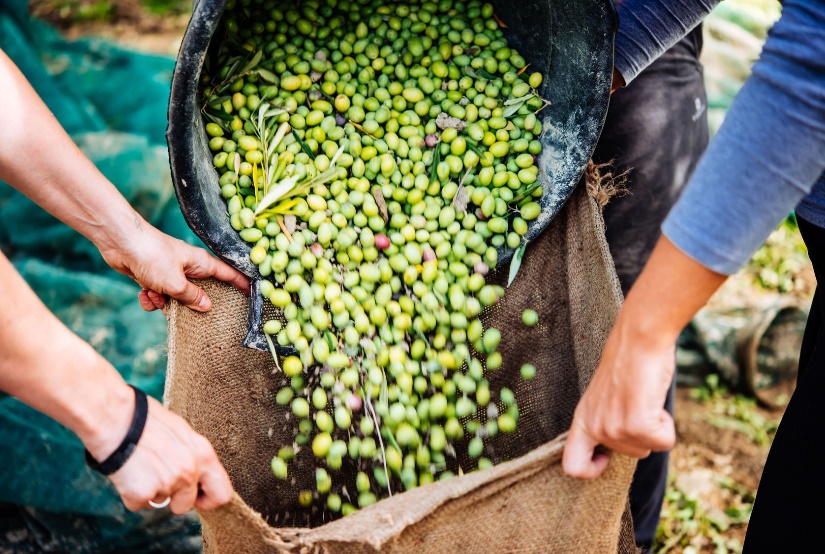 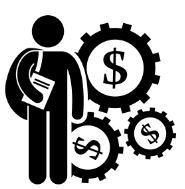 IRR (fin):
69,0%
NPV (fin):
1,2 млн.долл. США
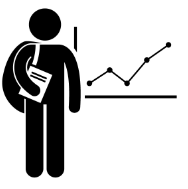 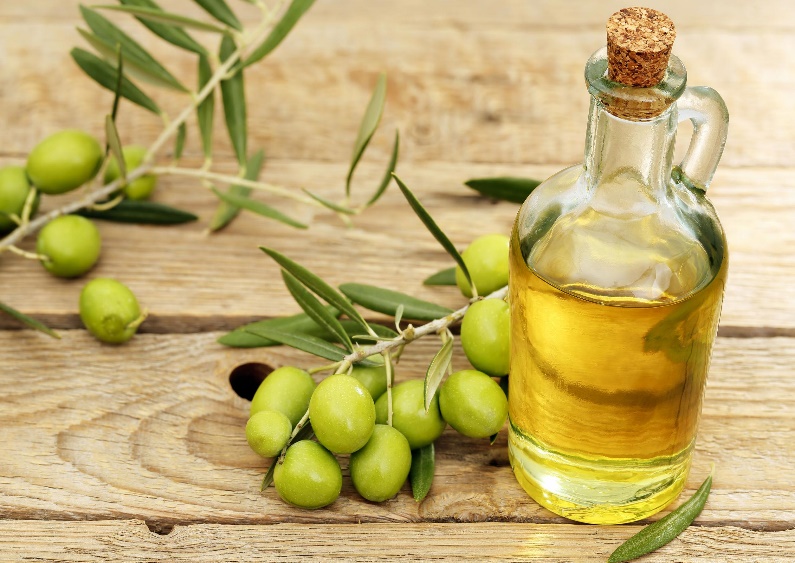 Годовая потребность рынка:
25 млн.штук
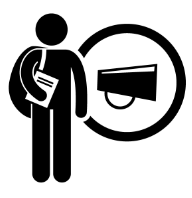 Окупаемость проекта:
5 лет
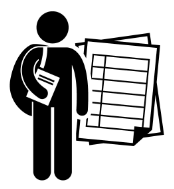 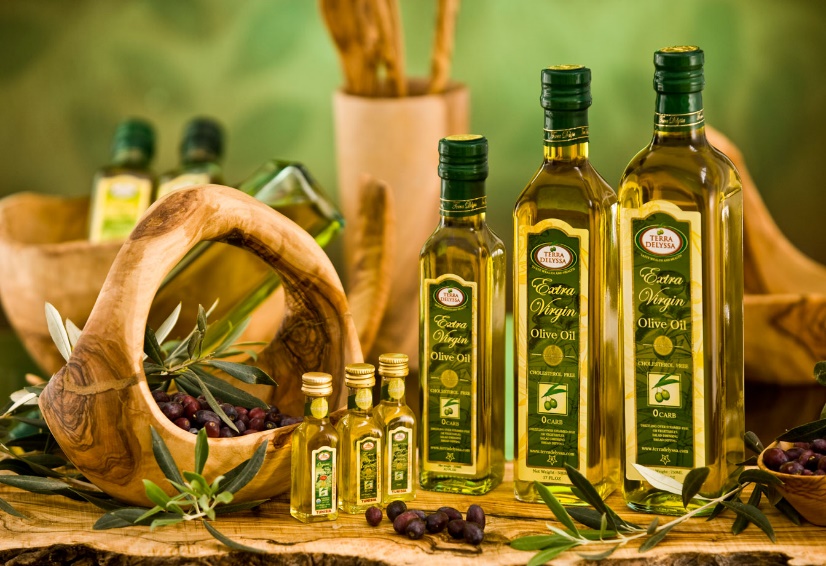 Создаваемые рабочие места:
50.чел
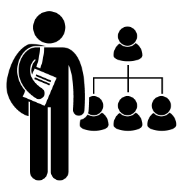 Срок реализации проекта:
12 месяцев
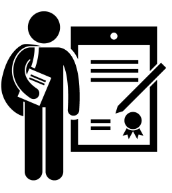 Сурхондарьинская область, Алтинсайский  район, ССГ “Карсаган”
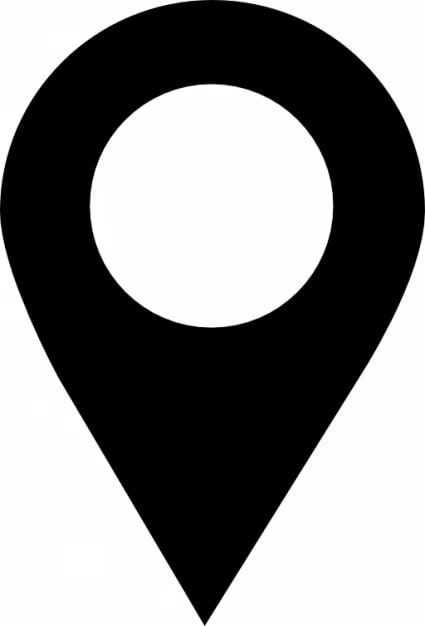 INVESTMENT OFFER
ORGANIZATION OF OLIVE PLANTATIONS AND OLIVE OIL PRODUCTION
Project cost:
$ 2,3 million ($0,7 million own resources, 
$ 1,6 million bank loans)
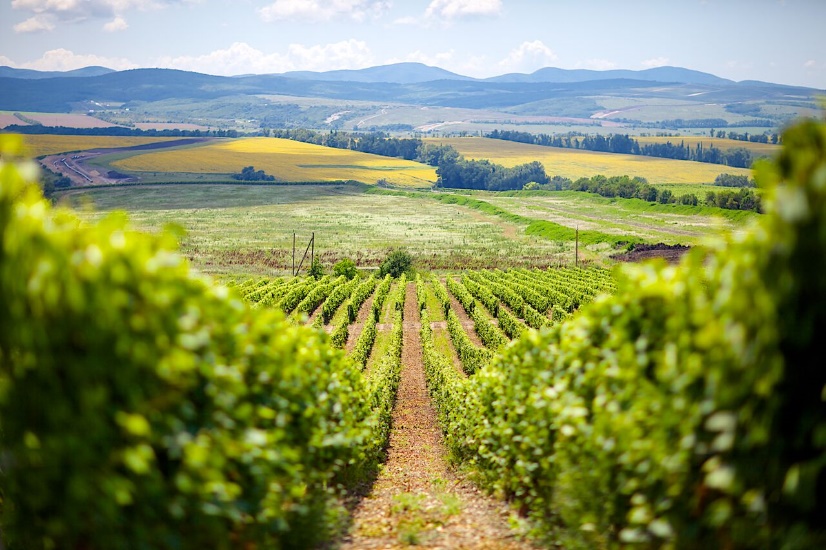 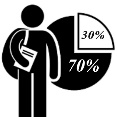 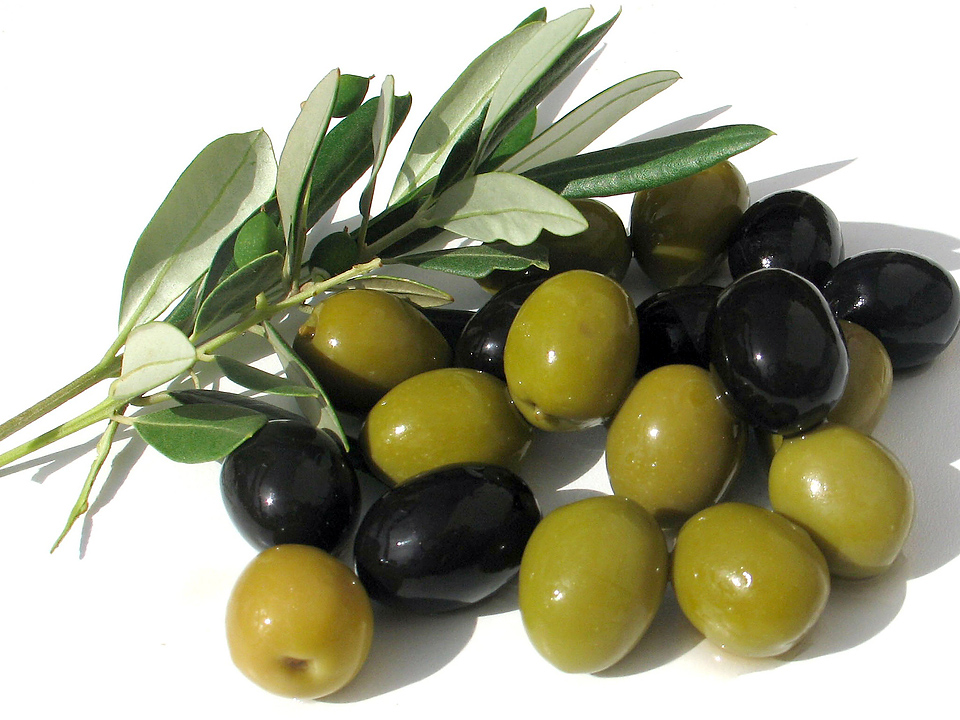 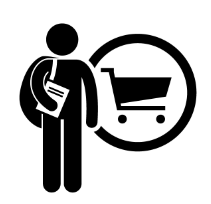 Production capacity (per year):
3 million pieces
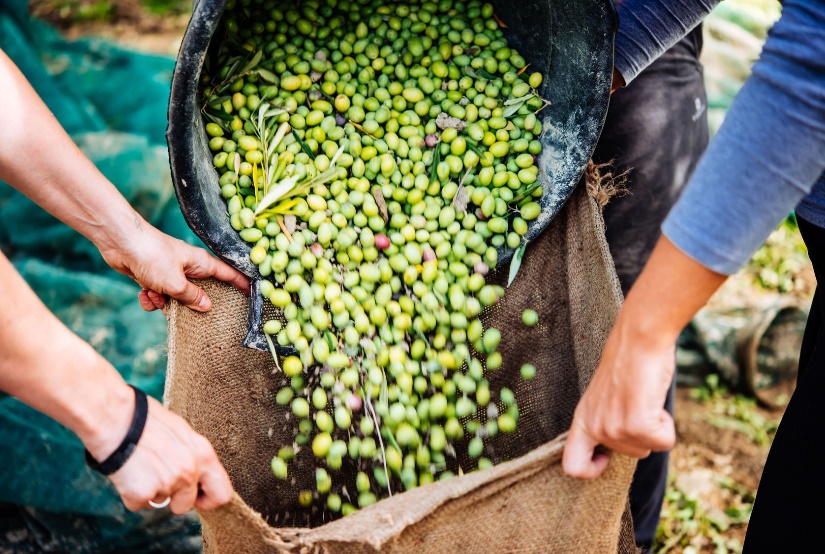 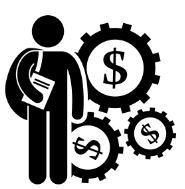 IRR (fin):
69,0%
NPV (fin):
1,2 million dollar
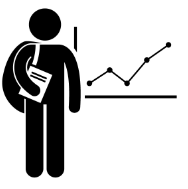 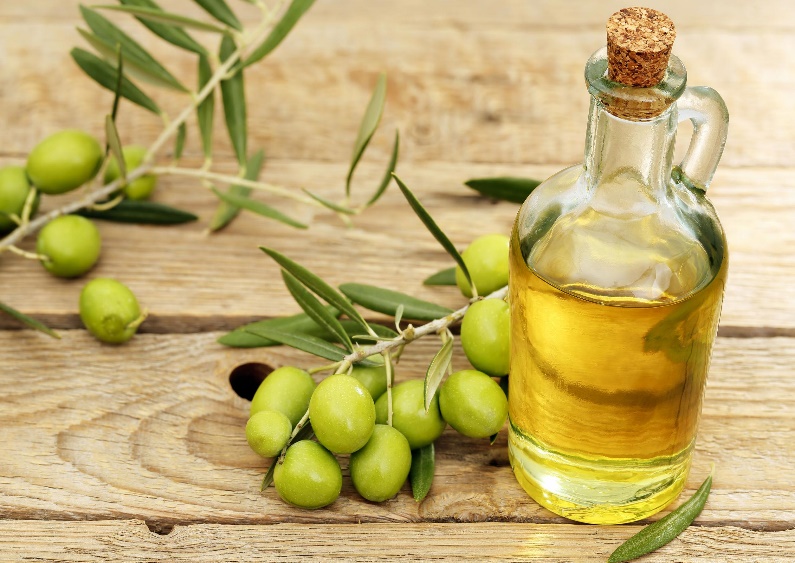 Annual market need:
25 million pieces
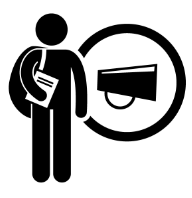 Project payback:
5 years
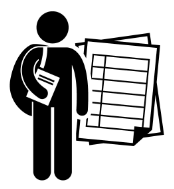 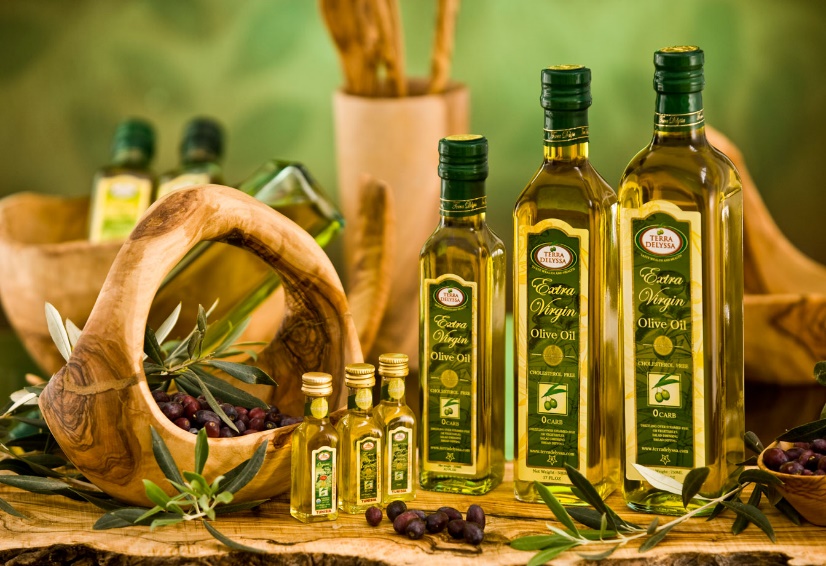 Jobs:
50 people
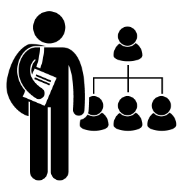 Project implementation period:
12 months
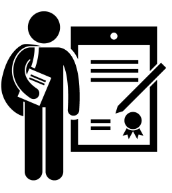 Surkhandarya region, Altynsoy district, 
“Karsagan” MFY
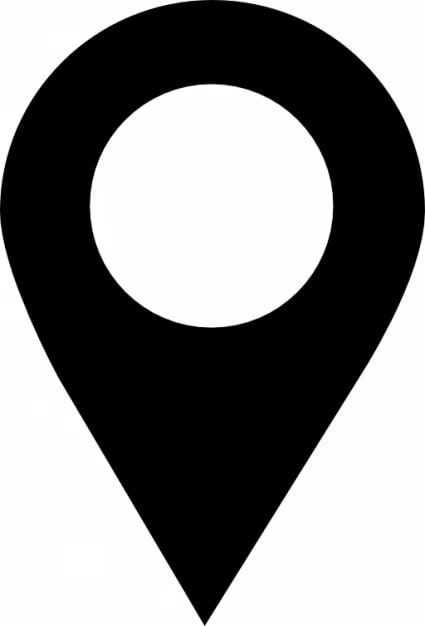 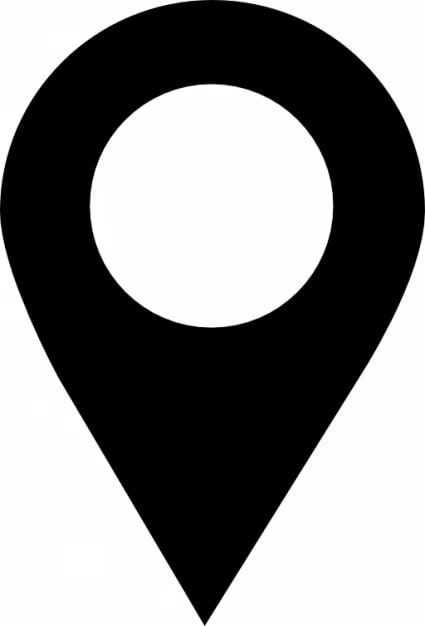 ИНВЕСТИЦИЯ ТАКЛИФИ
Узум уруғидан мой ишлаб чиқаришни ташкил этиш
Лойиҳа киймати:
$ 0,6 млн. ($0,2 млн. ўз маблағи, 
$ 0,4 млн. жалб қилинадиган маблағлар)
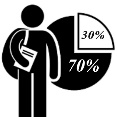 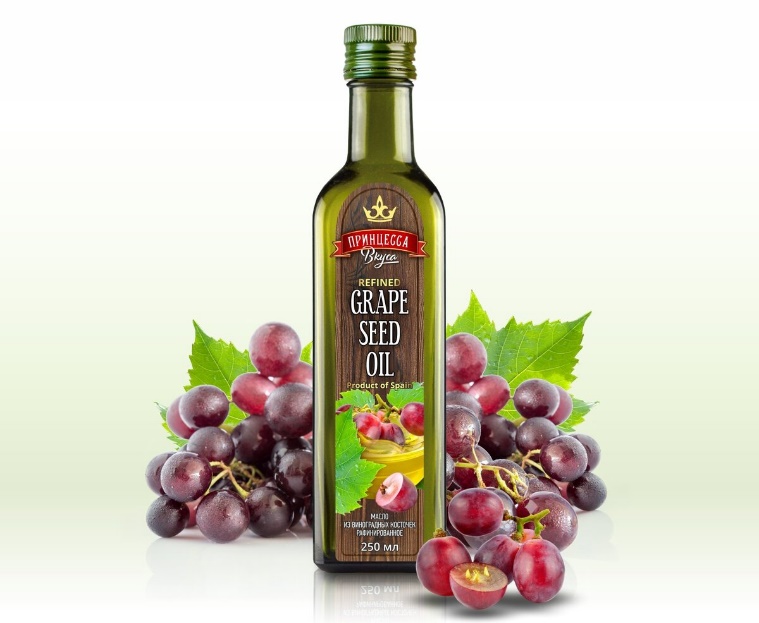 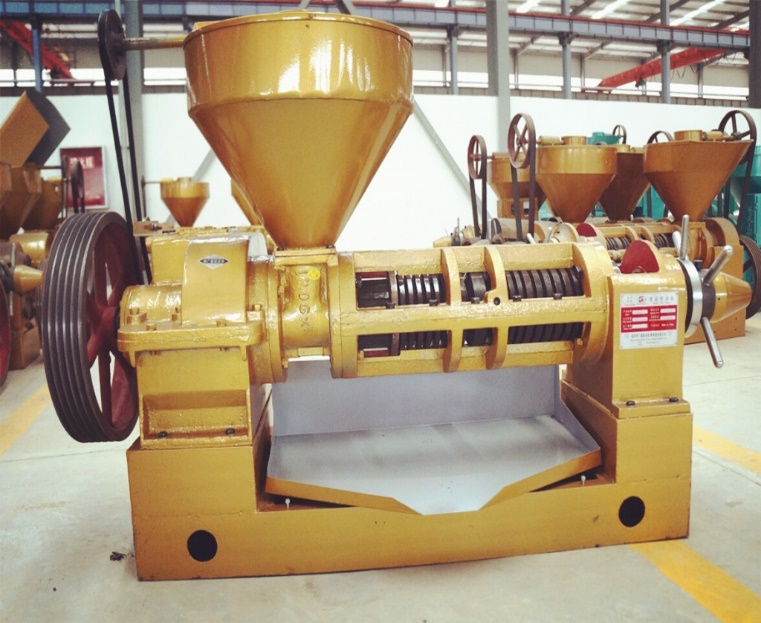 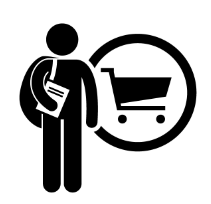 Ишлаб чиқариш қуввати:
11,8 минг.тонна
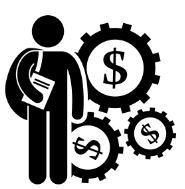 IRR (fin):
69,0%
NPV (fin):
1,5 млн.доллар
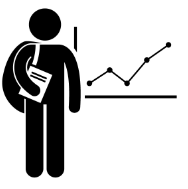 Бозорнинг йиллик талаби:
250 минг.тонна
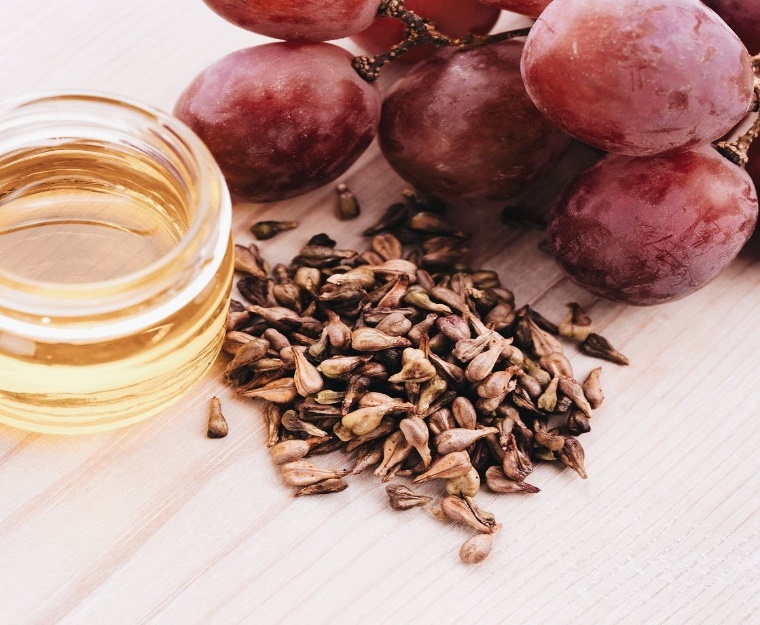 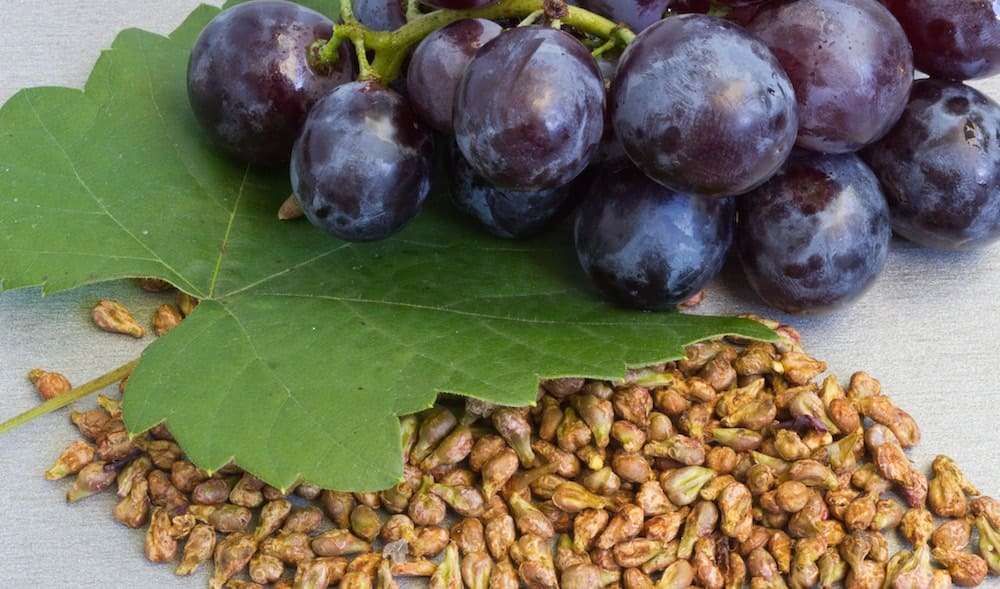 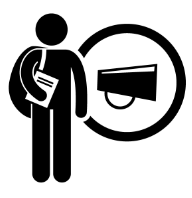 Лойиҳанинг қопланиши:
5 йил
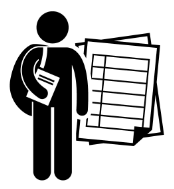 Яратиладиган иш ўрни:
25 нафар
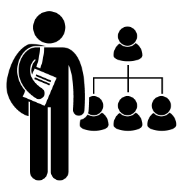 Лойиҳани амалга ошириш муддати:
12 ой
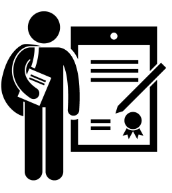 Сурхондарё вилояти, Олтинсой тумани, 
“Вахшивор” МФЙ худуди
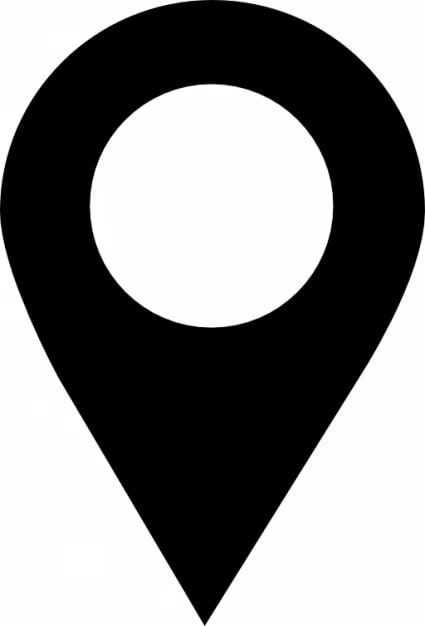 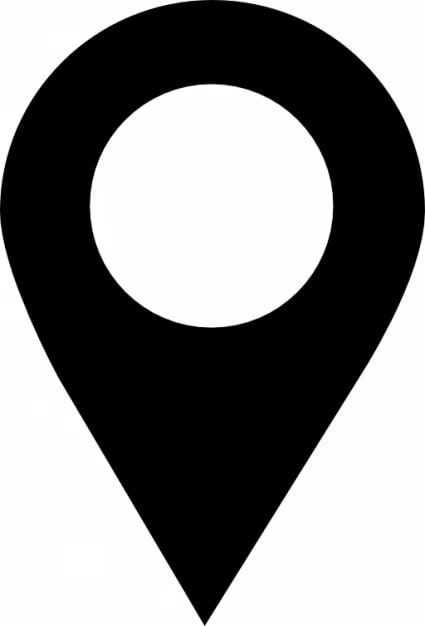 ОРГАНИЗАЦИЯ ПРОИЗВОДСТВА МАСЛА ИЗ КОСТОЧЕК ВИНОГРАДА
ИНВЕСТИЦИОННОЕ ПРЕДЛОЖЕНИЯ
Стоимость проекта:
$ 0,6 млн. ($0,2 млн. Собственные средства, 
$ 0,4 млн. Банковские кредиты)
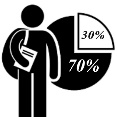 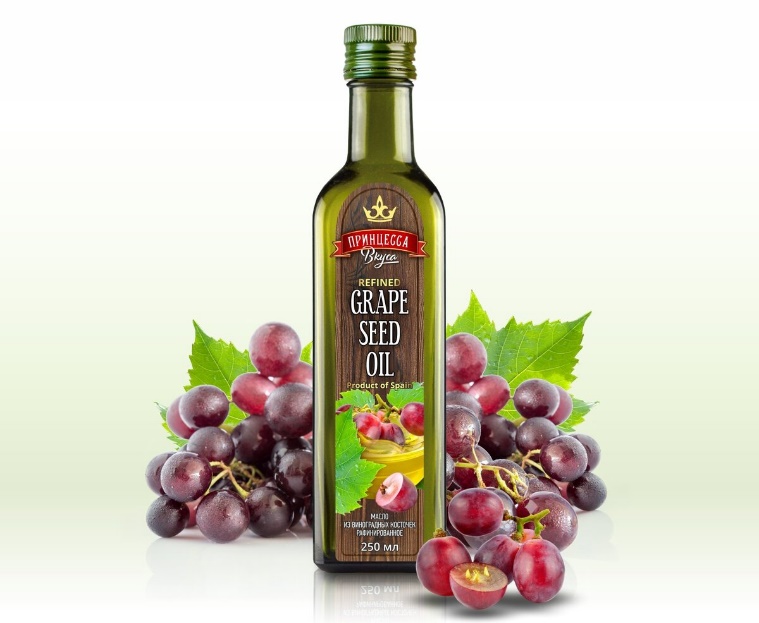 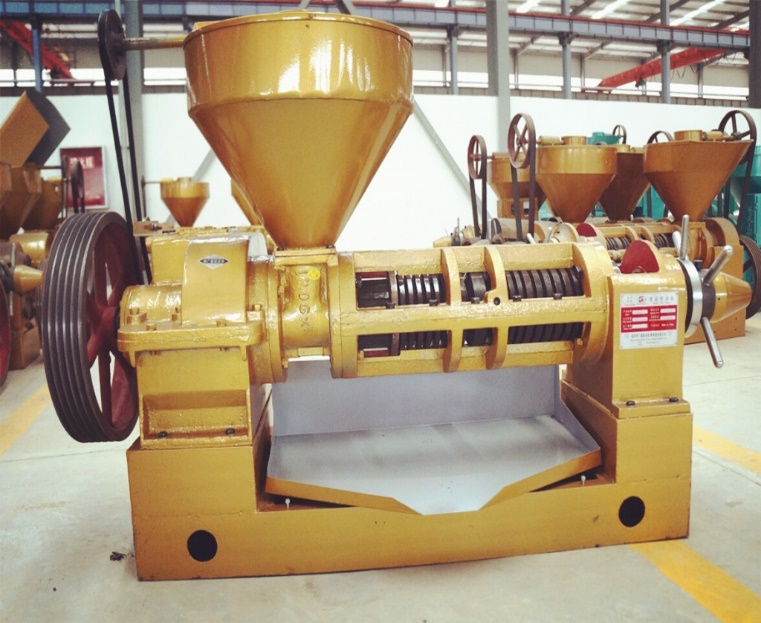 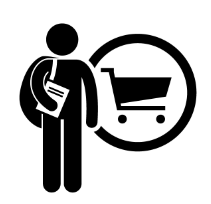 Производственная мщность (в год):
11,8 тыс.тонн
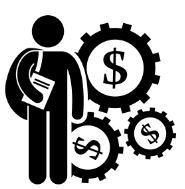 IRR (fin):
69,0%
NPV (fin):
1,5 млн.долл. США
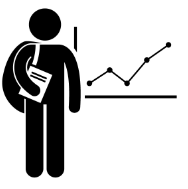 Годовая потребность рынка:
250 минг.тонн
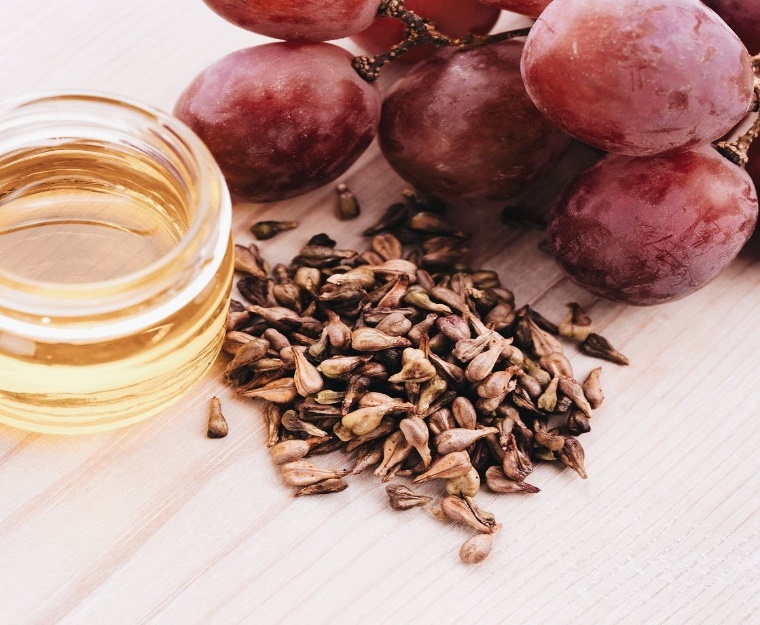 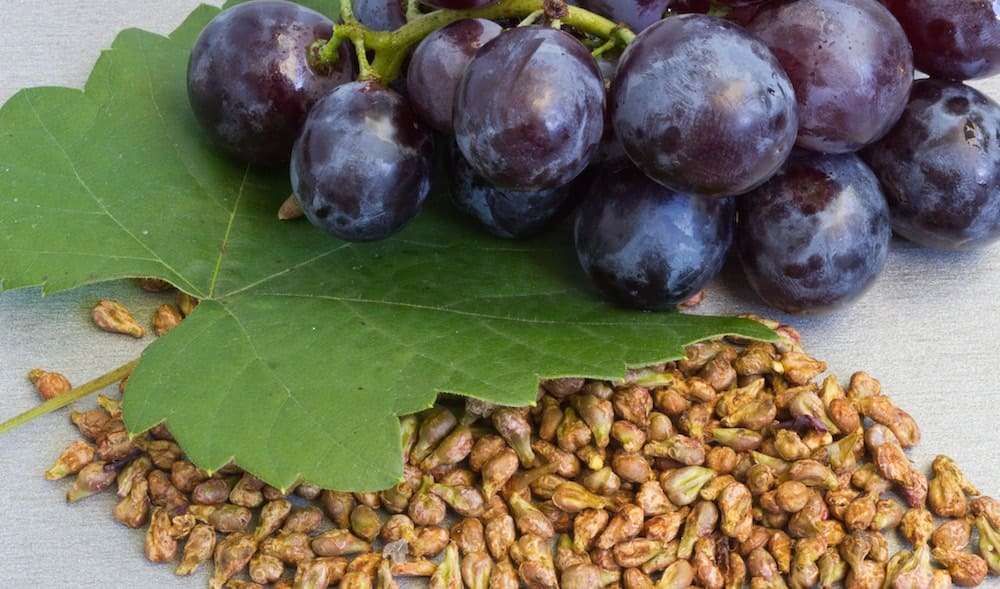 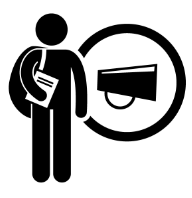 Окупаемость проекта:
5 лет
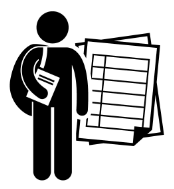 Создаваемые рабочие места:
25.чел
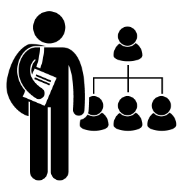 Срок реализации проекта:
12 месяцев
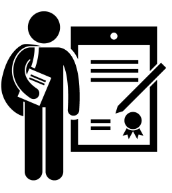 Сурхондарьинская область, Алтинсайский  район, ССГ “Вахшивор”
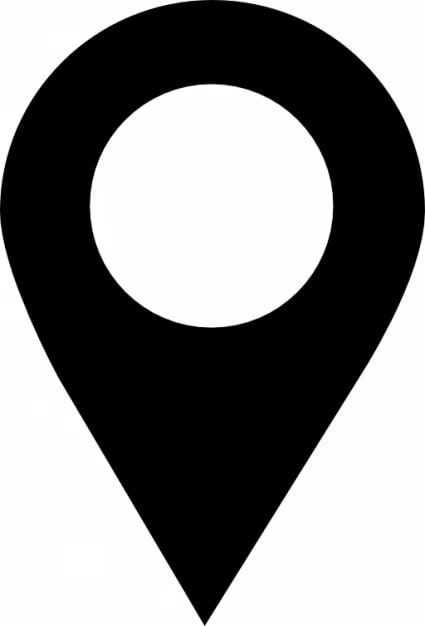 INVESTMENT OFFER
ORGANIZATION OF PRODUCTION OF GRAPE SEED OIL
Project cost:
$ 0,6 million ($0,2 million own resources, 
$ 0,4 million bank loans)
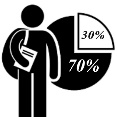 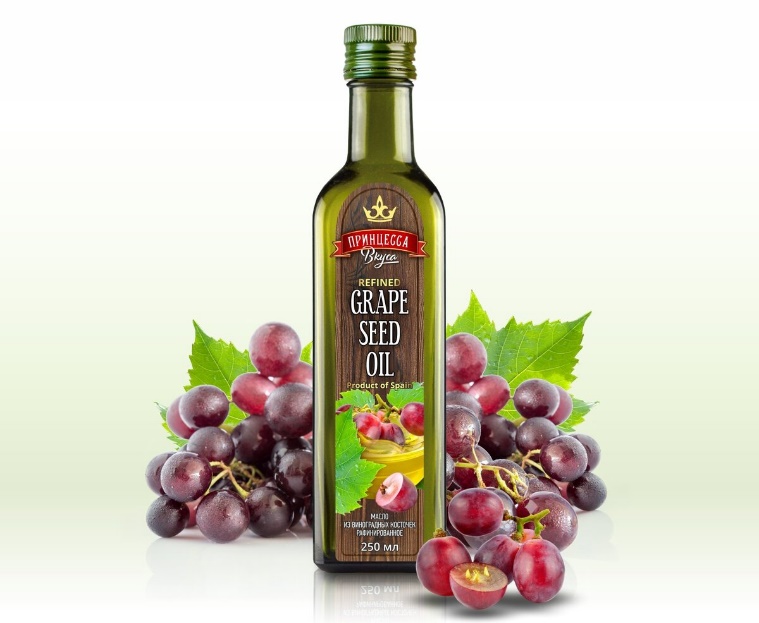 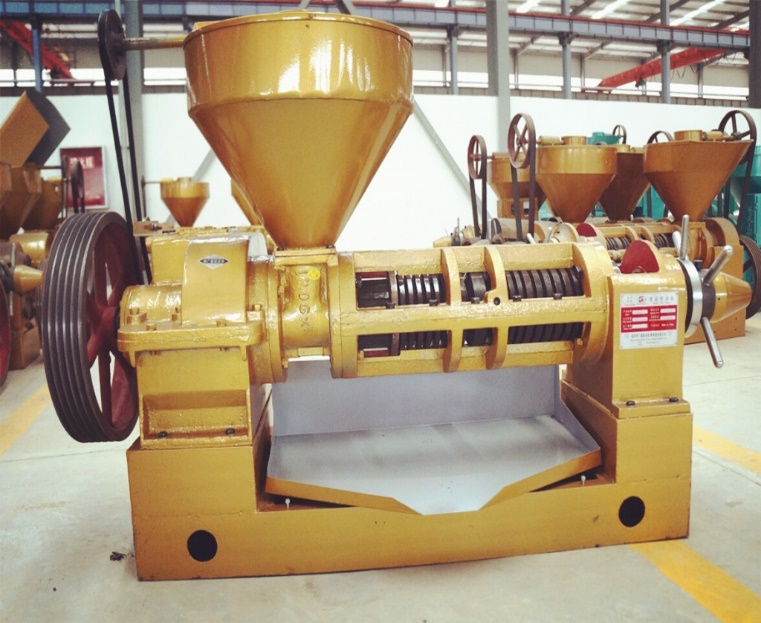 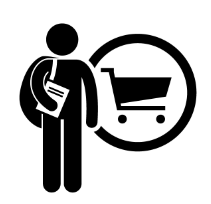 Production capacity (per year):
11,8 thousand tons
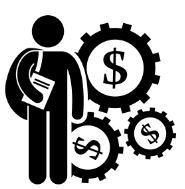 IRR (fin):
69,0%
NPV (fin):
1,5 million dollar
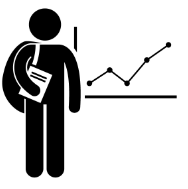 Annual market need:
250 thousand tons
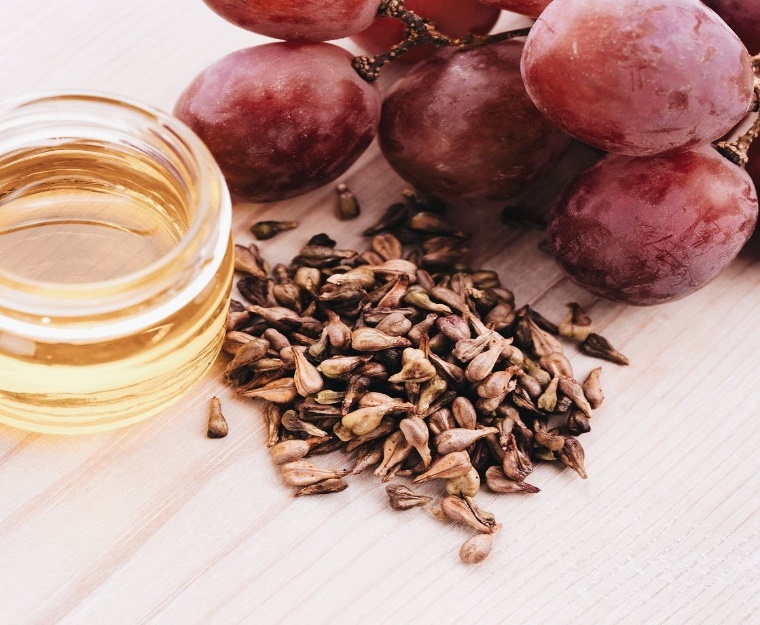 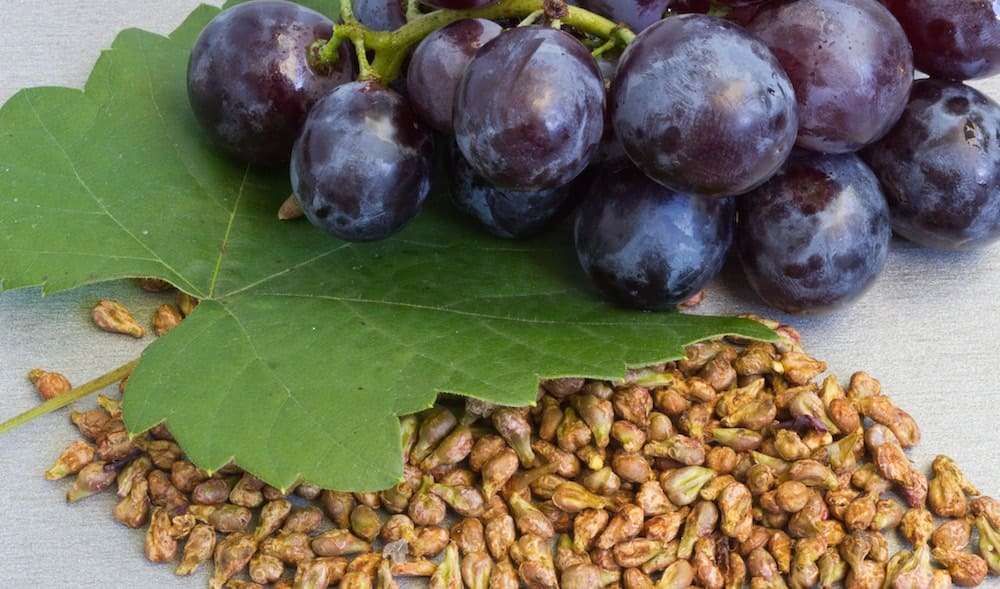 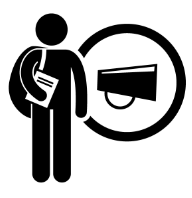 Project payback:
5 years
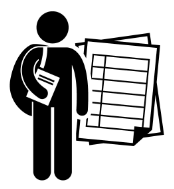 Jobs:
25 people
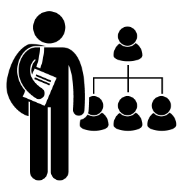 Project implementation period:
12 months
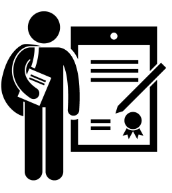 Surkhandarya region, Altynsoy district, 
“Vaxshivor” MFY
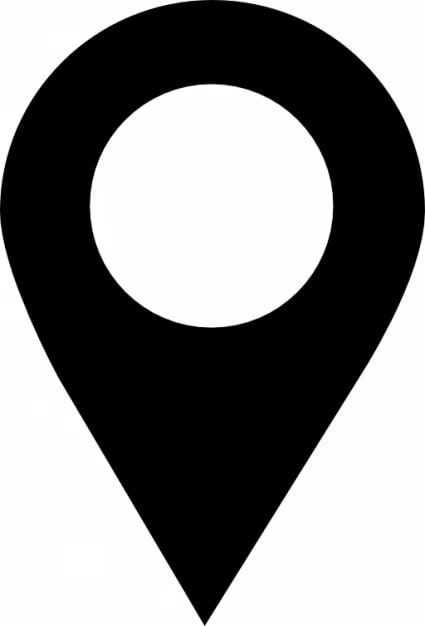 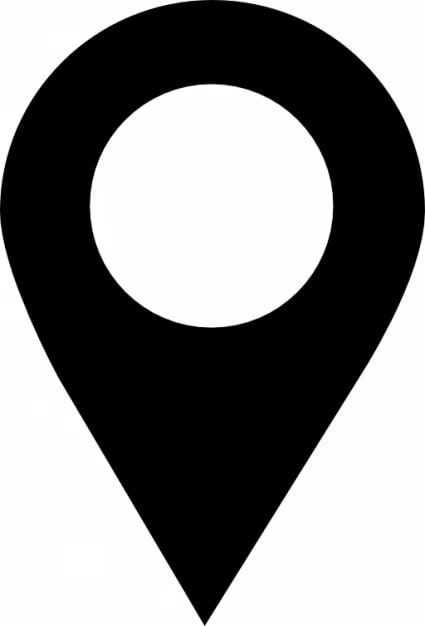 ИНВЕСТИЦИЯ ТАКЛИФИ
Кўмирдан кокс ишлаб чиқаришни ташкил этиш
Лойиҳа киймати:
$ 8,2 млн. ($2,4 млн. ўз маблағи, 
$ 5,7 млн. жалб қилинадиган маблағлар)
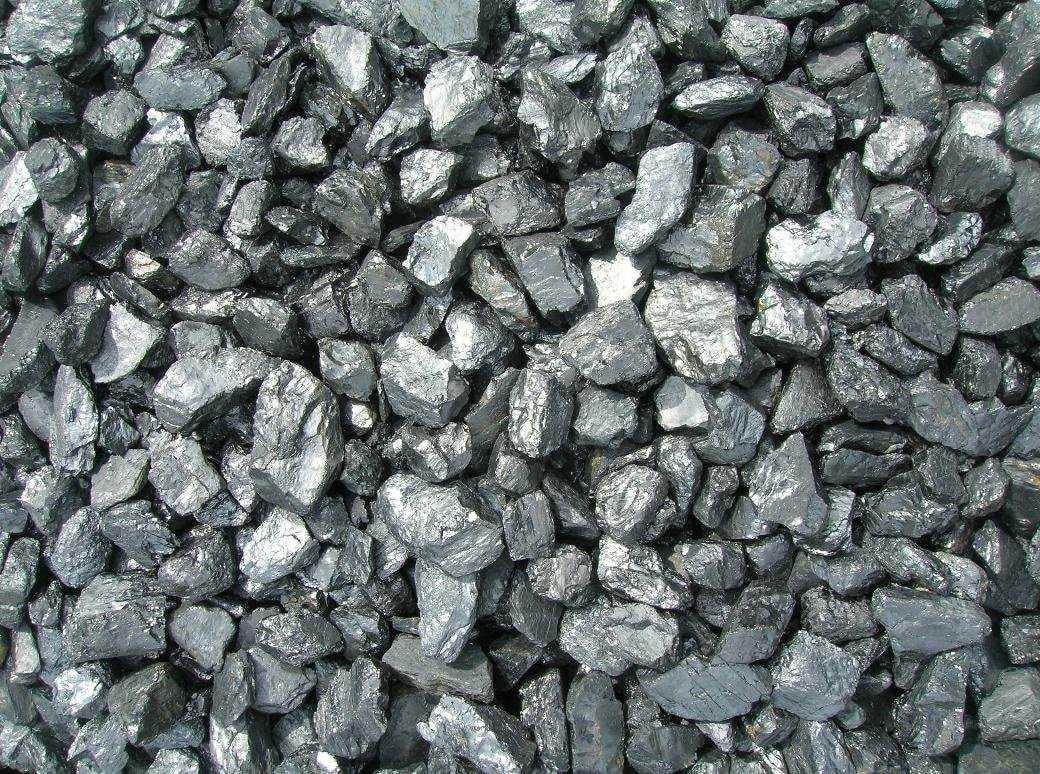 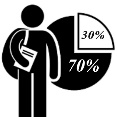 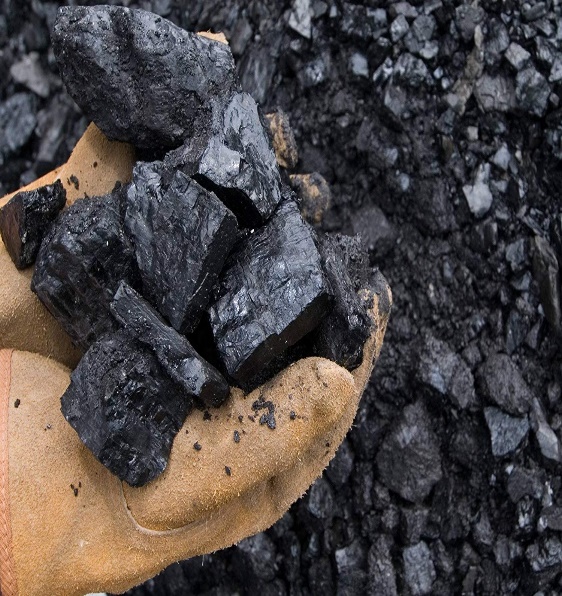 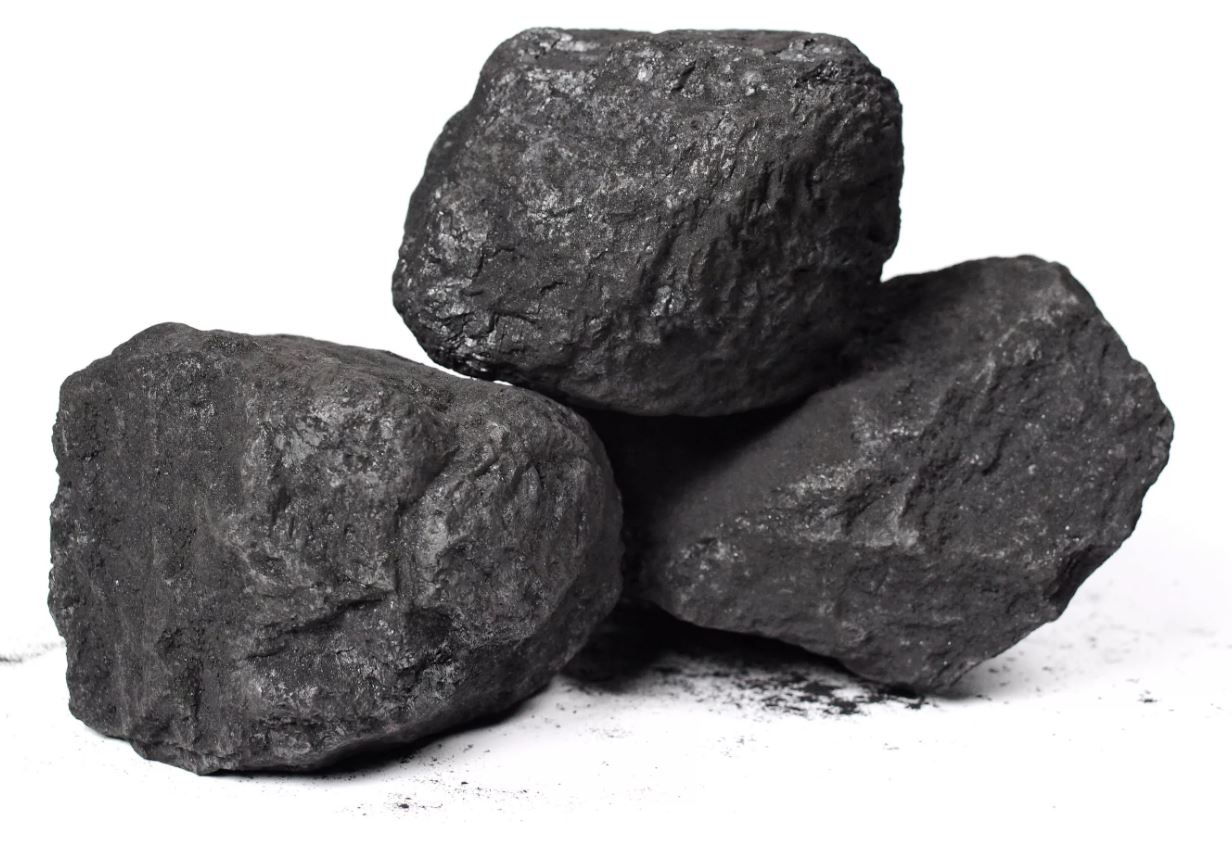 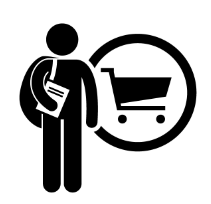 Ишлаб чиқариш қуввати:
10 минг.тонна
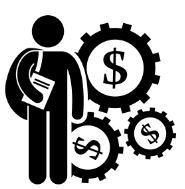 IRR (fin):
48,0%
NPV (fin):
3,0 млн.доллар
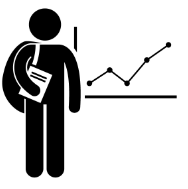 Бозорнинг йиллик талаби:
20 млн.тонна
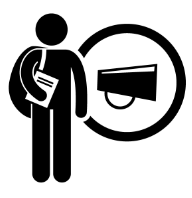 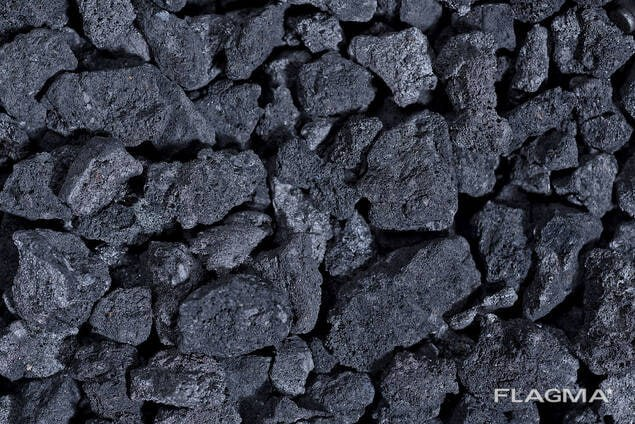 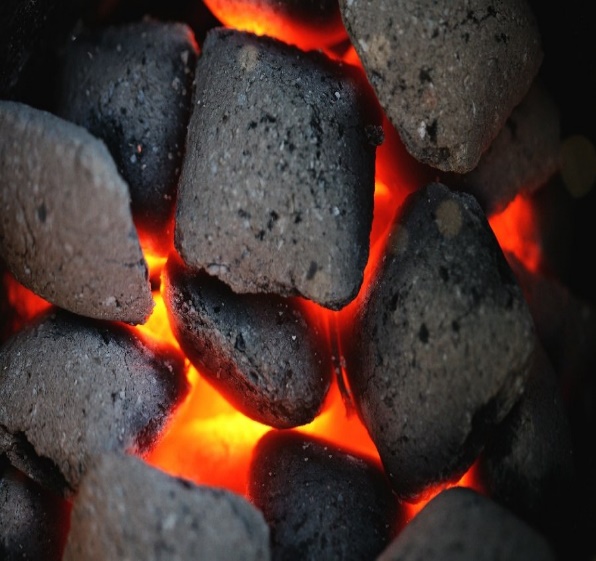 Лойиҳанинг қопланиши:
5 йил
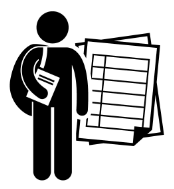 Яратиладиган иш ўрни:
30 нафар
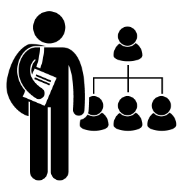 Лойиҳани амалга ошириш муддати:
12 ой
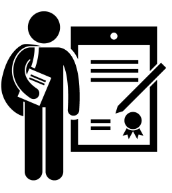 Сурхондарё вилояти, Олтинсой тумани, 
“Бўстон” КСЗ худуди
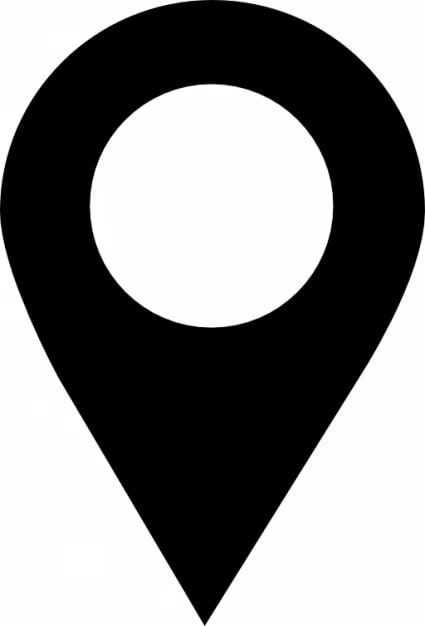 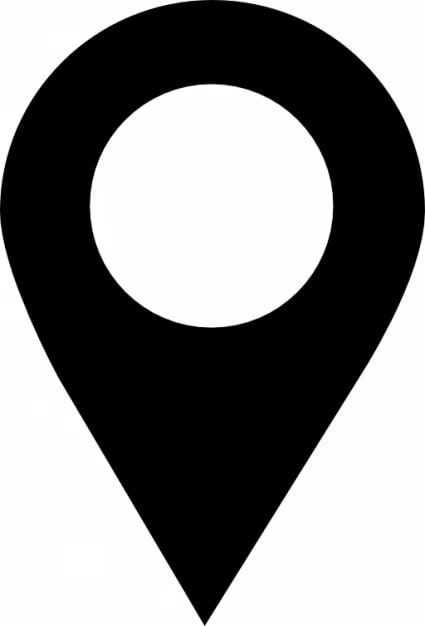 ИНВЕСТИЦИОННОЕ ПРЕДЛОЖЕНИЯ
Производства кокса из угля
Стоимость проекта:
$ 8,2 млн. ($2,4 млн. Собственные средства, 
$ 5,7 млн. Банковские кредиты)
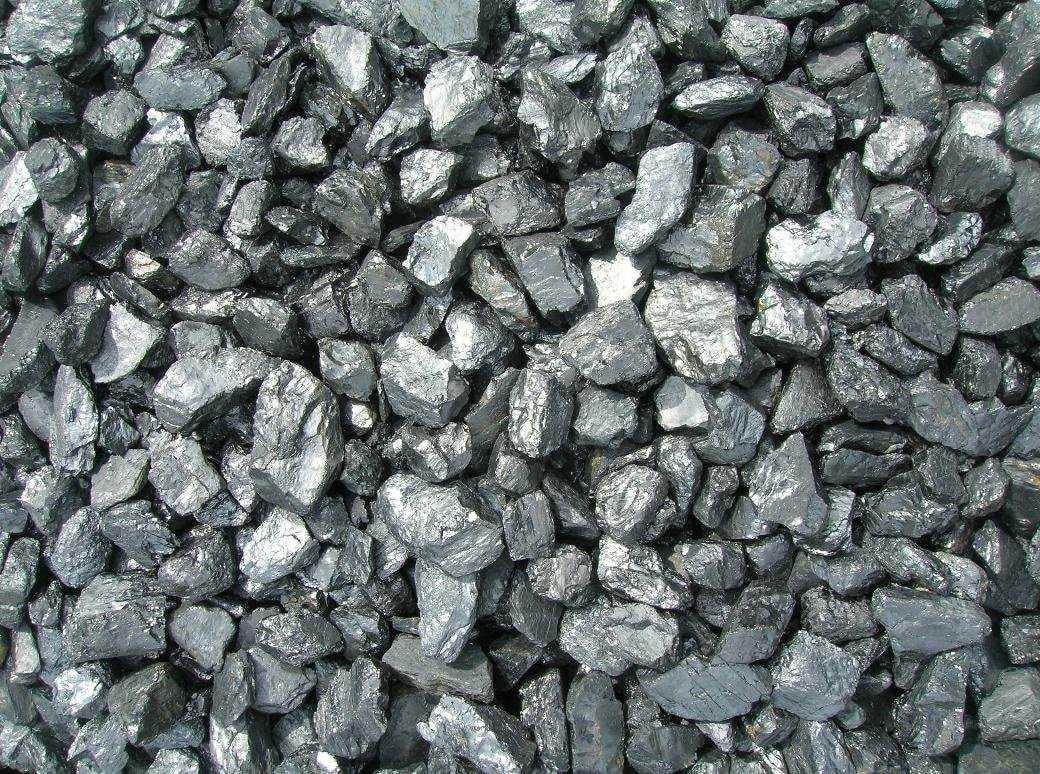 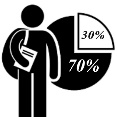 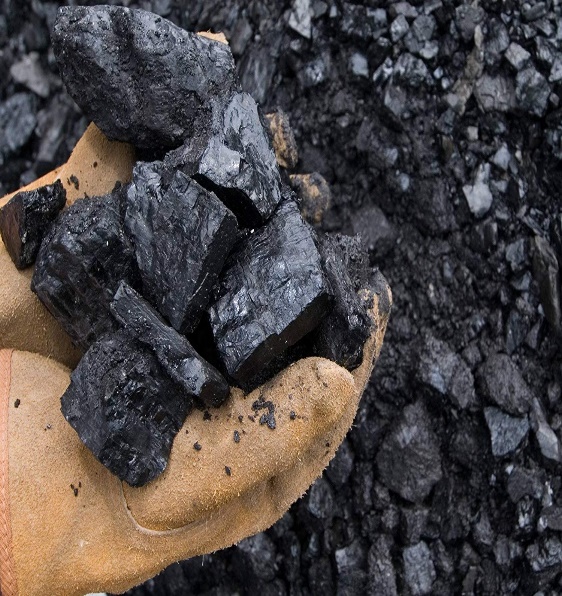 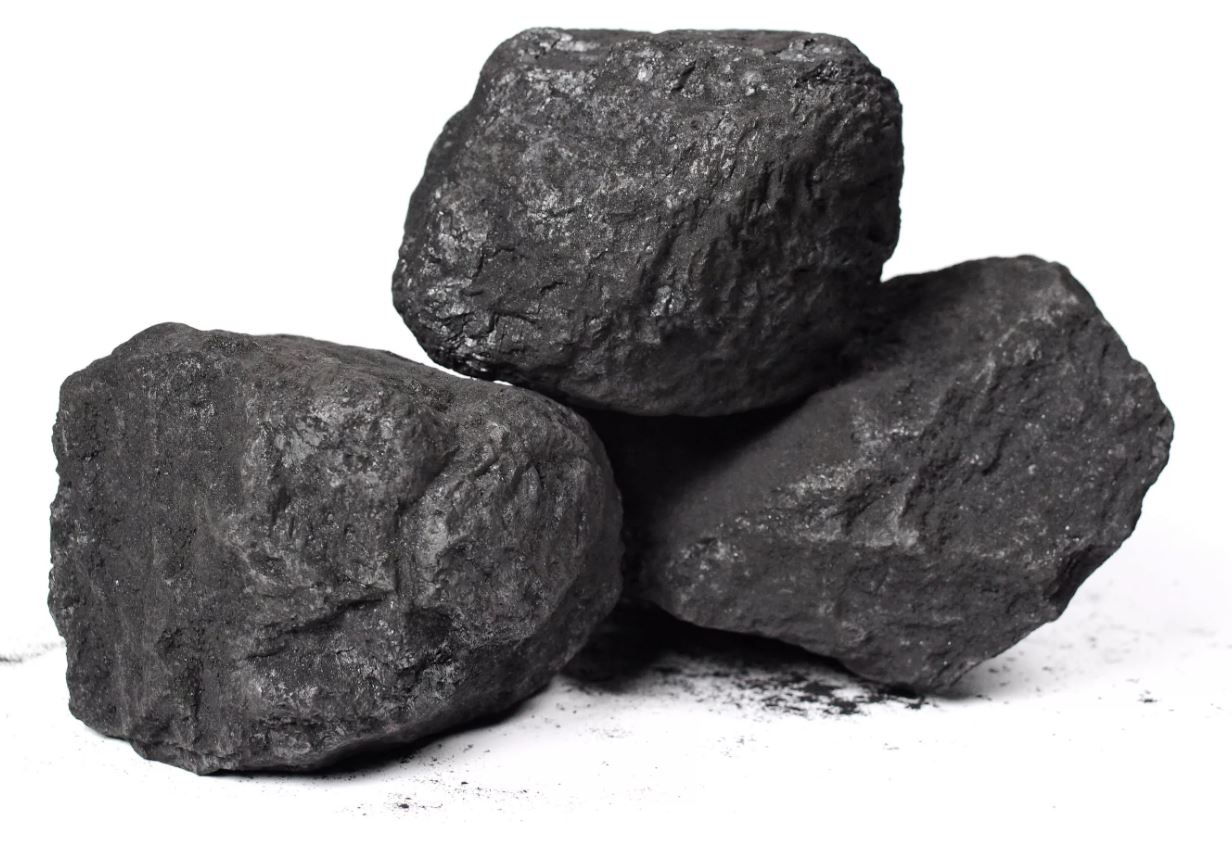 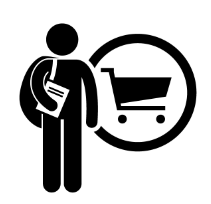 Производственная мщность (в год):
10 тыс.тонн
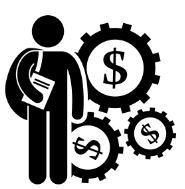 IRR (fin):
48,0%
NPV (fin):
3,0 млн.долл. США
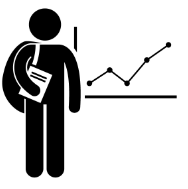 Годовая потребность рынка:
20 млн.тонн
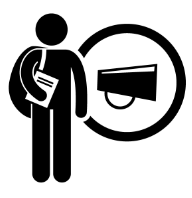 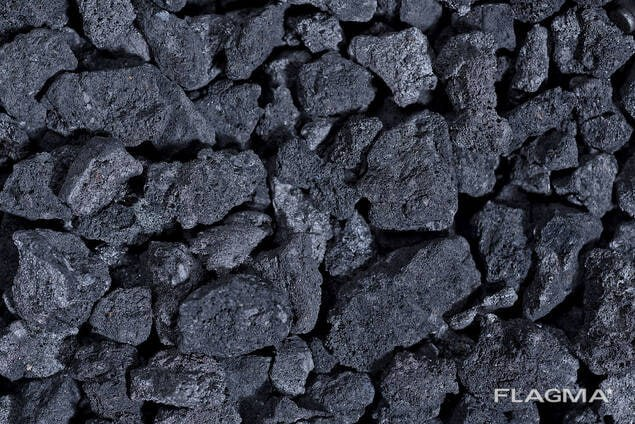 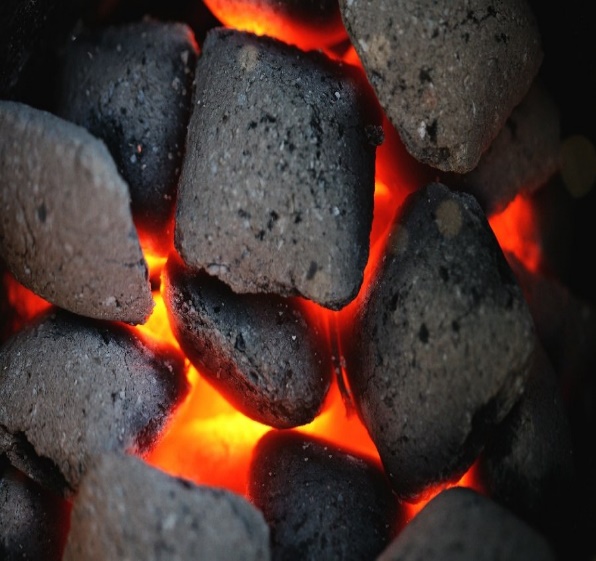 Окупаемость проекта:
5 лет
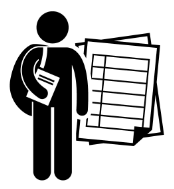 Создаваемые рабочие места:
30.чел
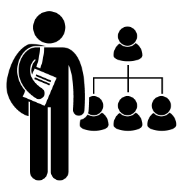 Срок реализации проекта:
12 месяцев
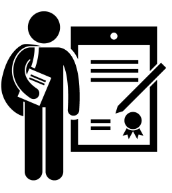 Сурхондарьинская область, Алтинсайский  район, МПЗ “Бўстон”
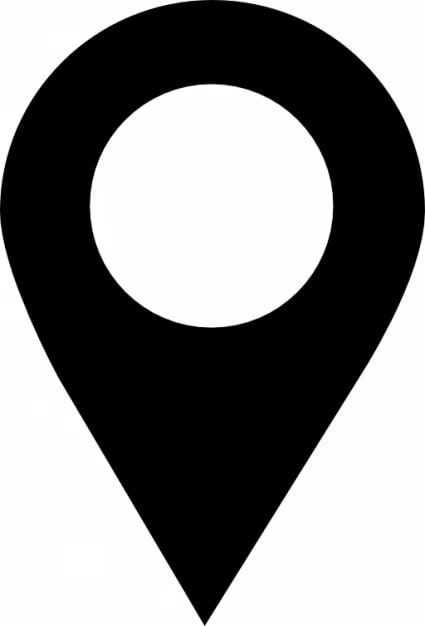 INVESTMENT OFFER
Production of coke from coal
Project cost:
$ 8,2 million ($2,4 million own resources, 
$ 5,7 million bank loans)
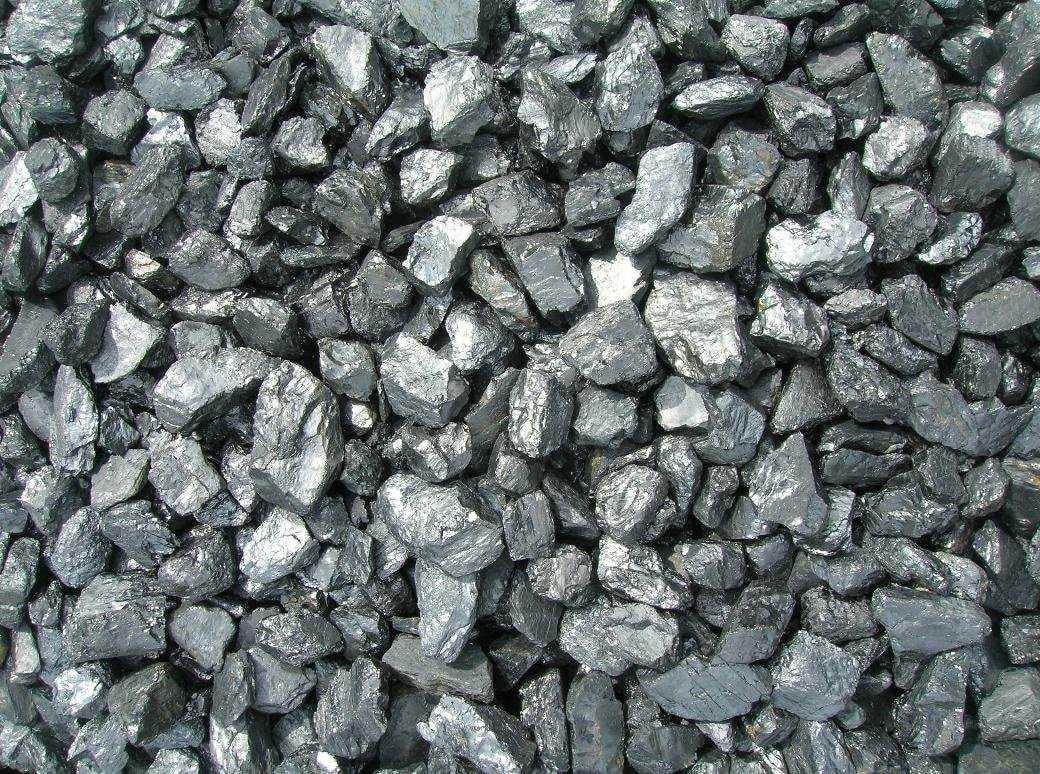 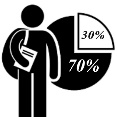 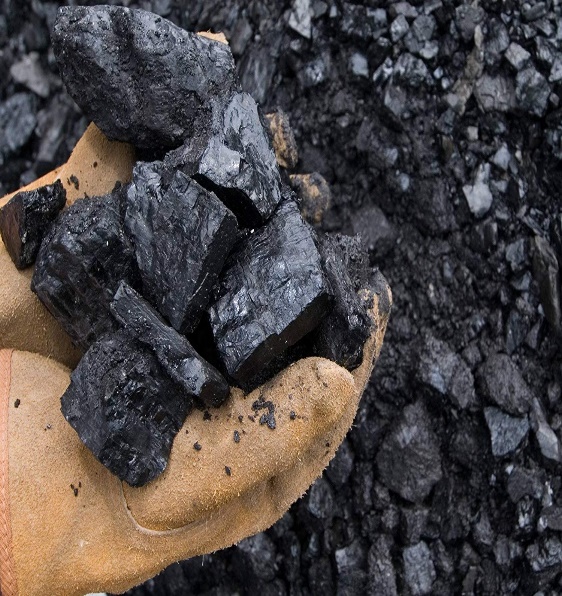 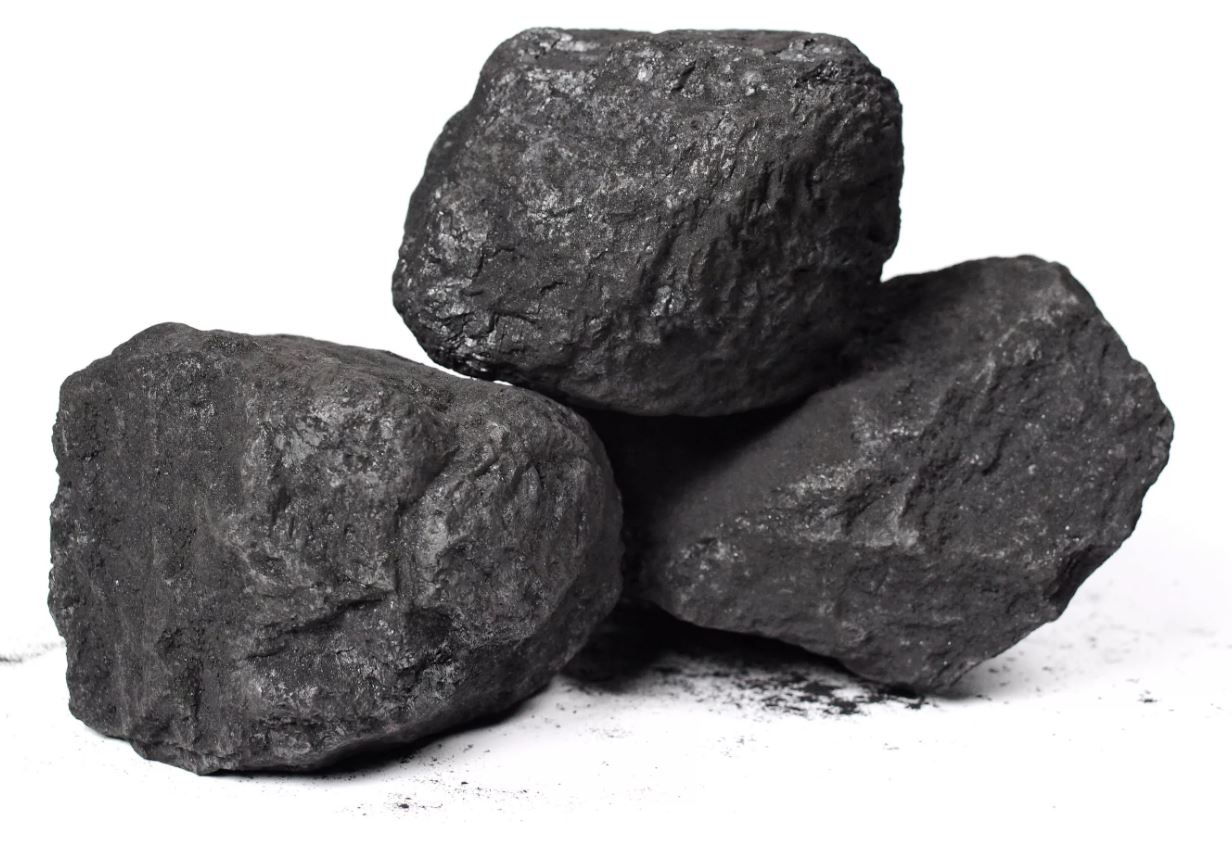 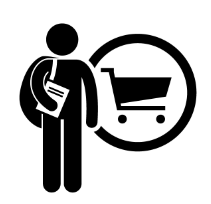 Production capacity (per year):
10 thousand tons
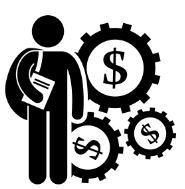 IRR (fin):
48,0%
NPV (fin):
3,0 million dollar
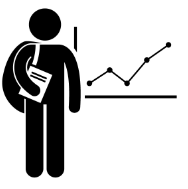 Annual market need:
20 million tons
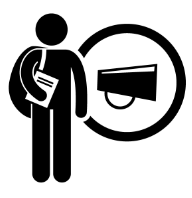 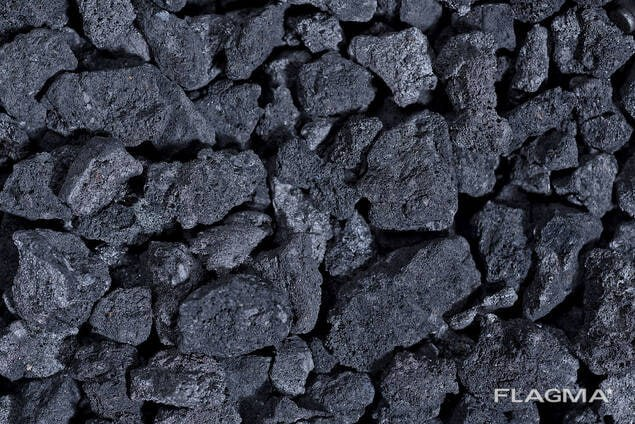 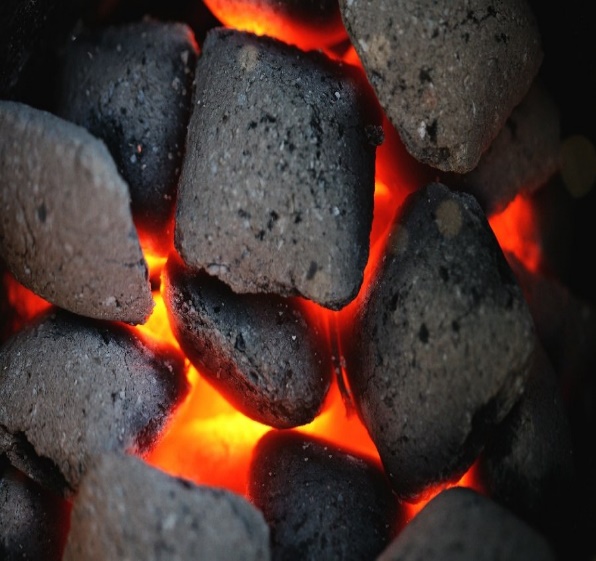 Project payback:
5 years
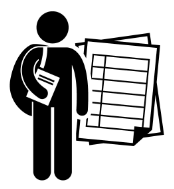 Jobs:
30 people
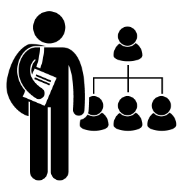 Project implementation period:
12 months
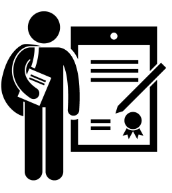 Surkhandarya region, Altynsoy district, 
“Buston” small industrial area
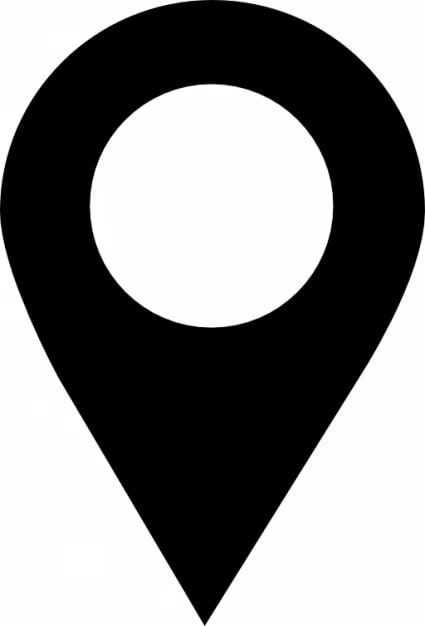 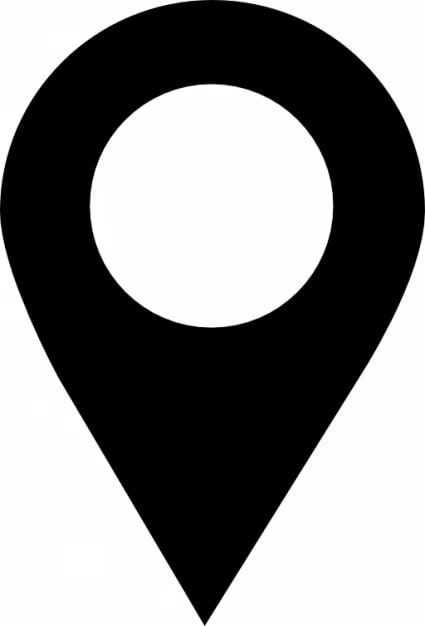 ИНВЕСТИЦИЯ ТАКЛИФИ
Пахтани қайта ишлаш ва бўз матоси ишлаб чиқаришни ташкил этиш
Лойиҳа киймати:
$ 2,3 млн. ($0,7 млн. ўз маблағи, 
$ 1,6 млн. жалб қилинадиган маблағлар)
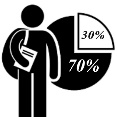 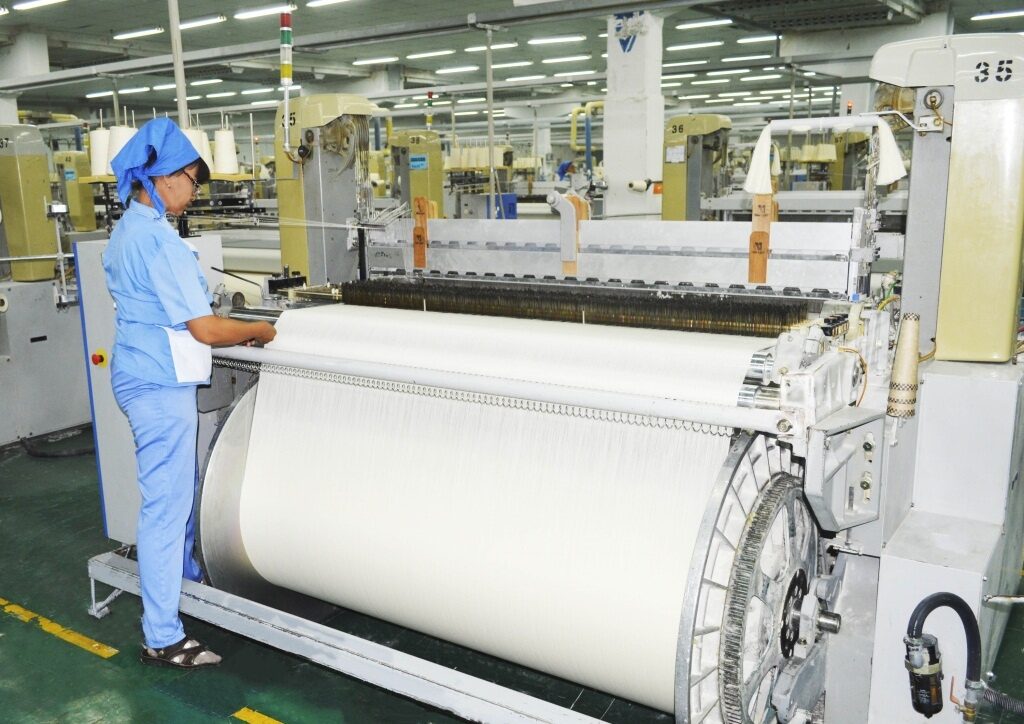 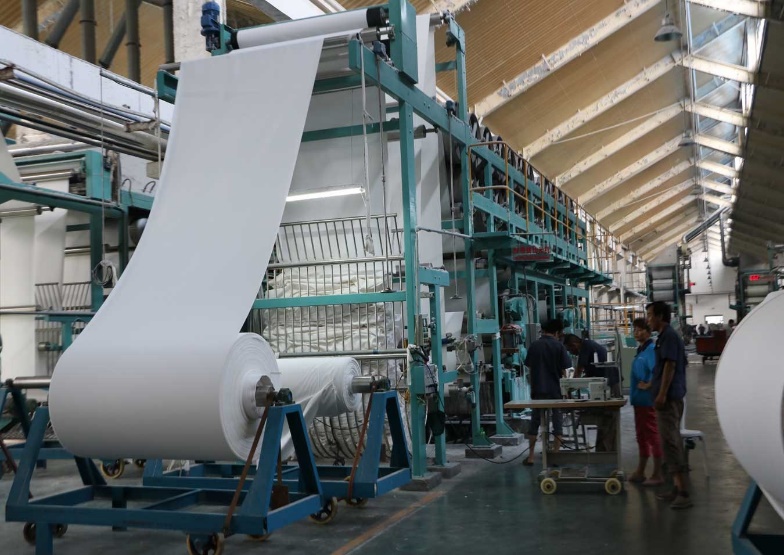 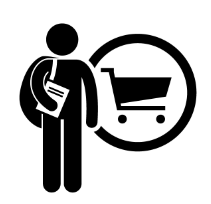 Ишлаб чиқариш қуввати:
70 минг тонна
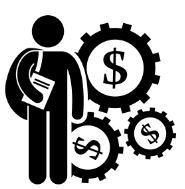 IRR (fin):
42,0%
NPV (fin):
2,1 млн.доллар
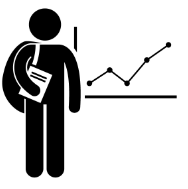 Бозорнинг йиллик талаби:
500 минг тонна
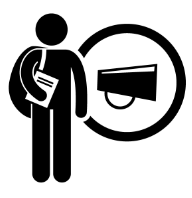 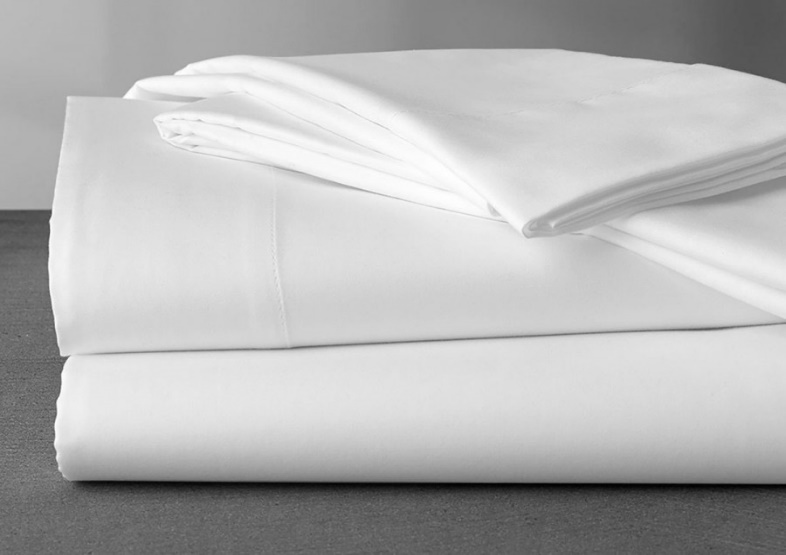 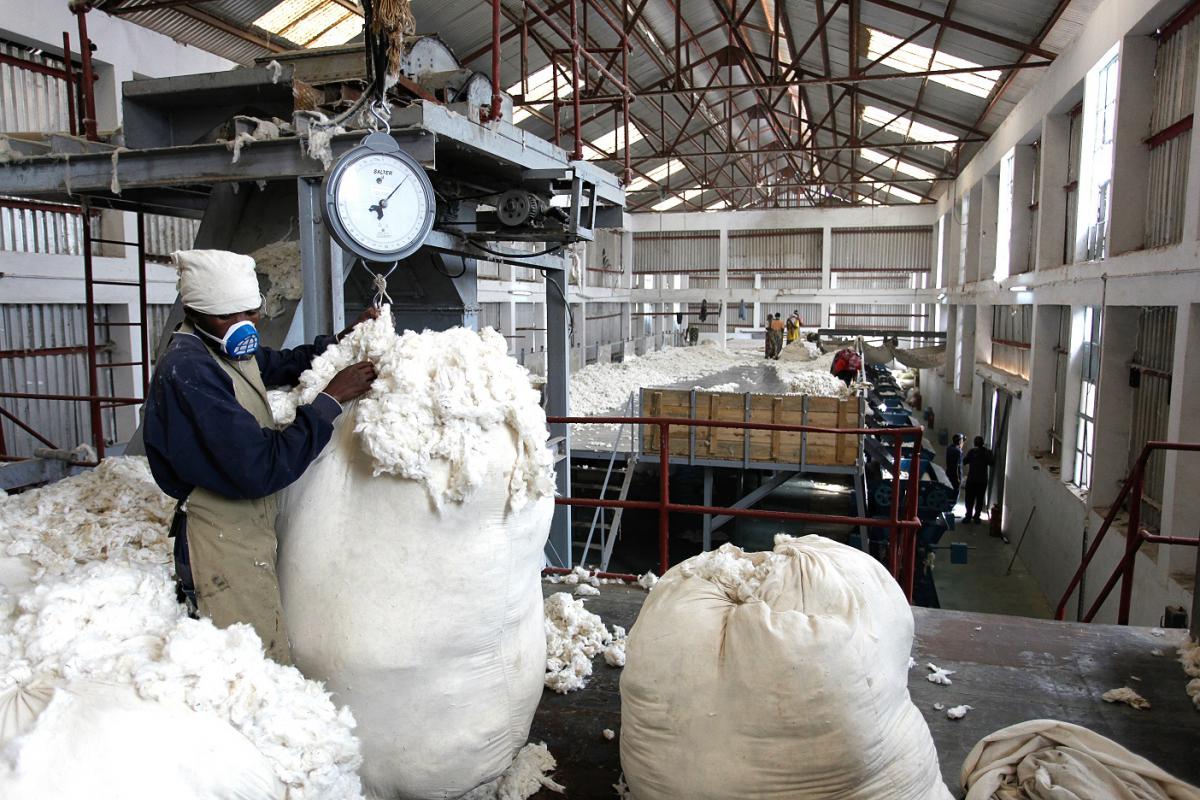 Лойиҳанинг қопланиши:
5 йил
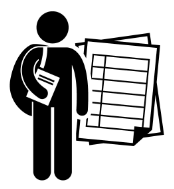 Яратиладиган иш ўрни:
90 нафар
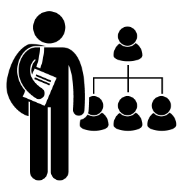 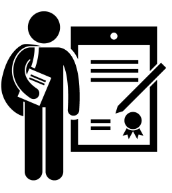 Лойиҳани амалга ошириш муддати:
12 ой
Сурхондарё вилояти, Олтинсой тумани, 
“Бибизайнаб” КСЗ худуди
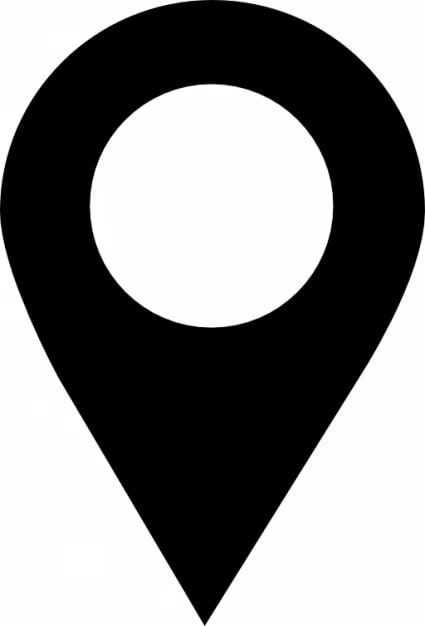 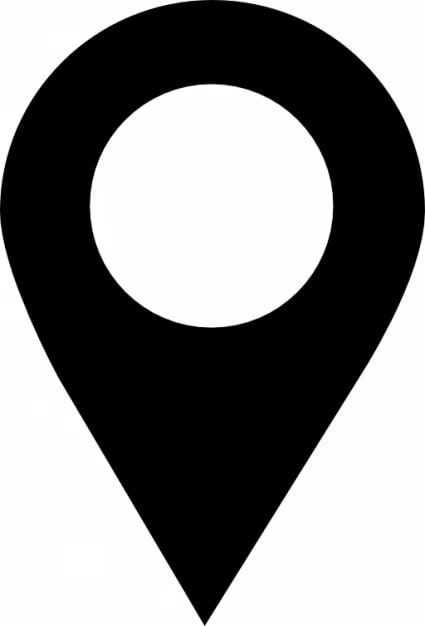 ИНВЕСТИЦИОННОЕ ПРЕДЛОЖЕНИЯ
Организация переработки хлопка и производство бязи
Стоимость проекта:
$ 2,3 млн. ($0,7 млн. Собственные средства, 
$ 1,6 млн. Банковские кредиты)
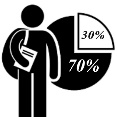 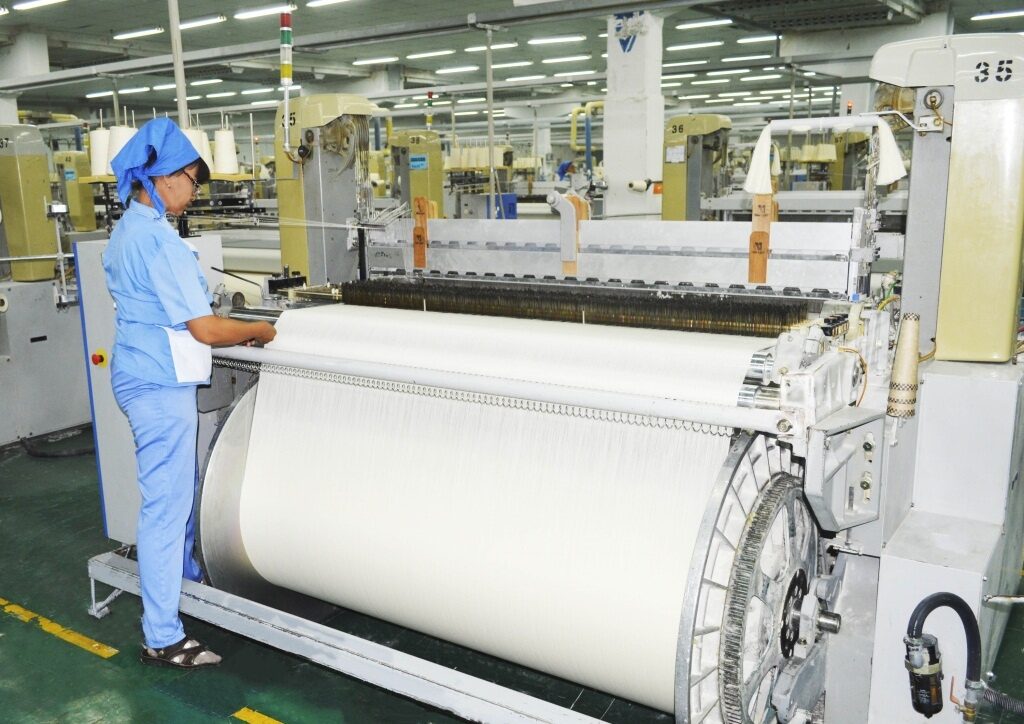 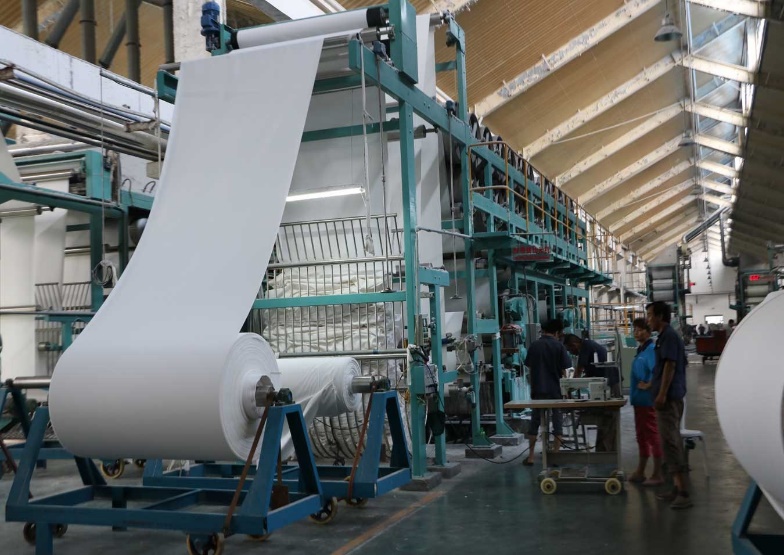 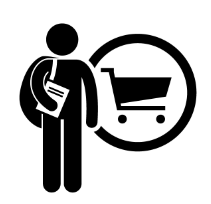 Производственная мощность (в год): 
70 тыс.тонна
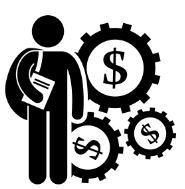 IRR (fin):
42,0%
NPV (fin):
2,1 млн.долл. США
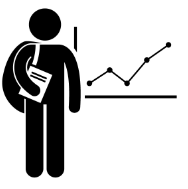 Годовая потребность рынка:
500 тыс. тонна
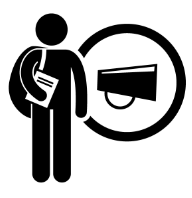 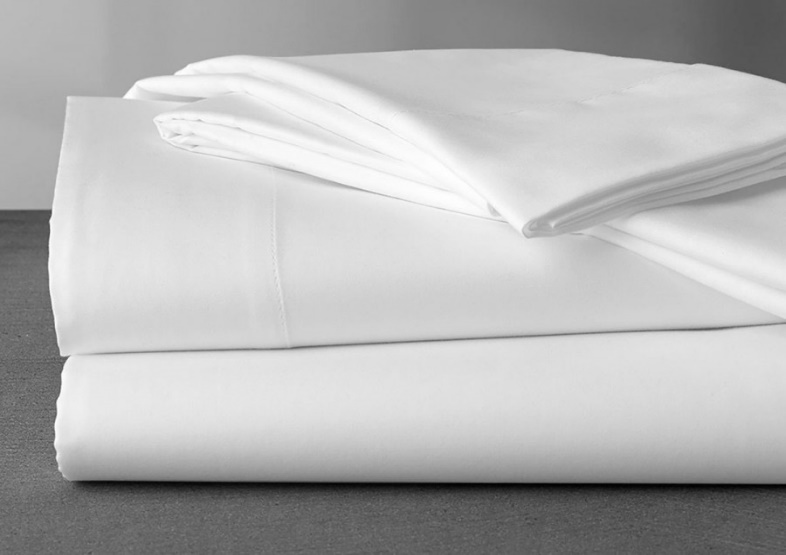 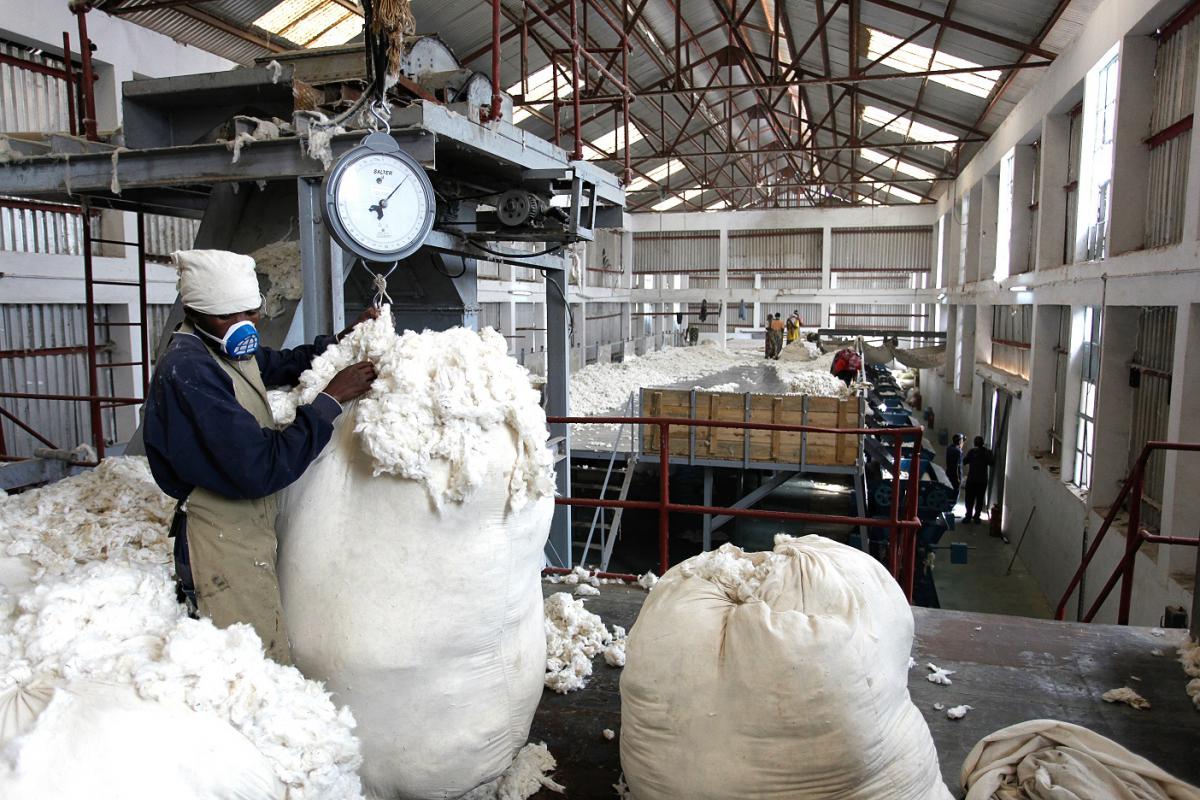 Окупаемость проекта:
5 лет
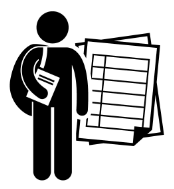 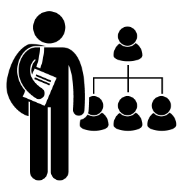 Создаваемые рабочие места:
90.чел
Срок реализации проекта:
12 месяцев
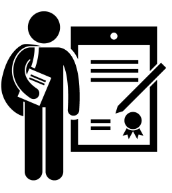 Сурхондарьинская область, Алтинсайский  район, ССГ “Бибизайнаб”
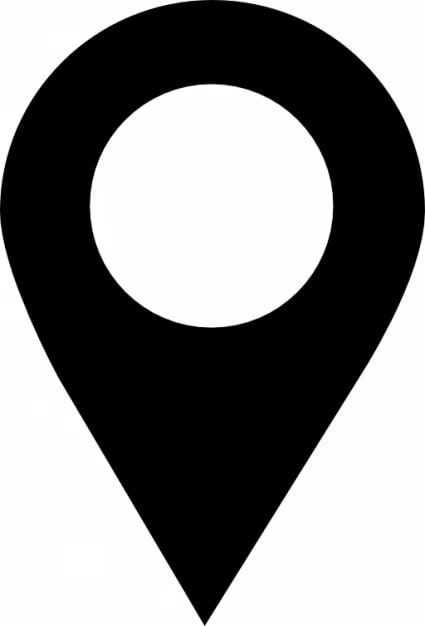 INVESTMENT OFFER
Organization of cotton processing and production of calico
Project cost:
$ 2,3 million ($0,7 million own resources, 
$ 1,6 million bank loans)
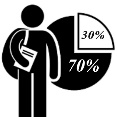 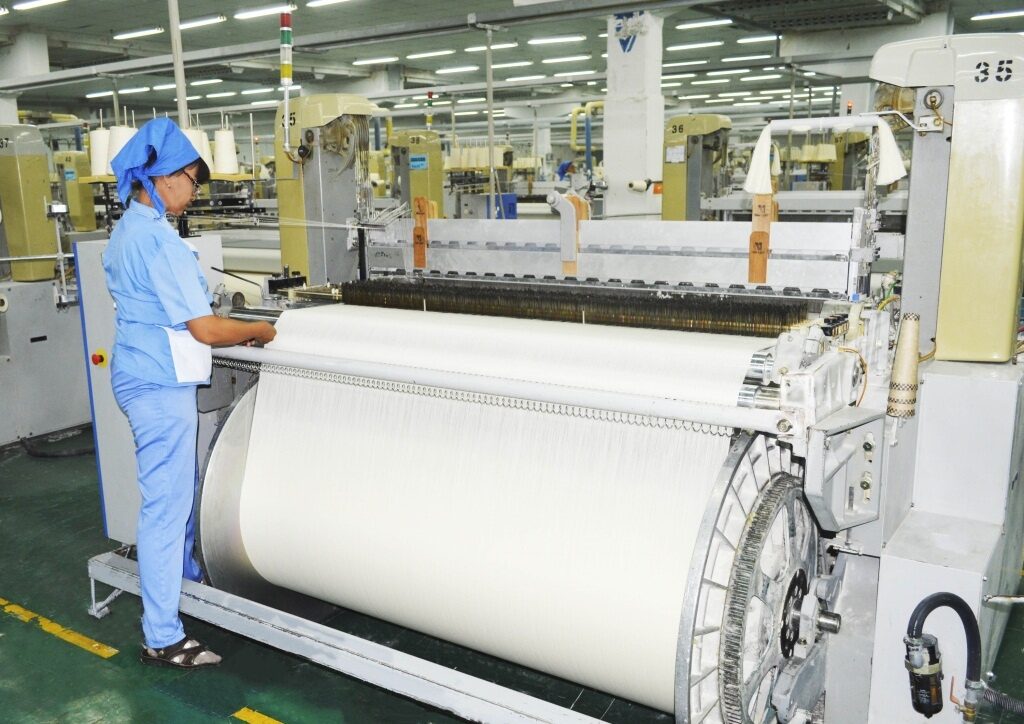 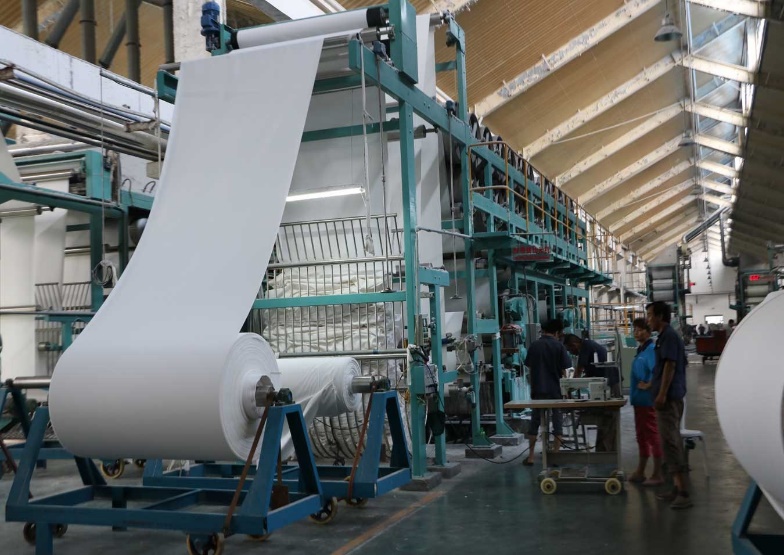 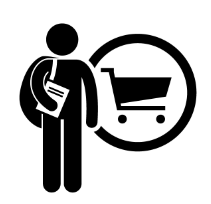 Production capacity (per year):
70 thousand tonne
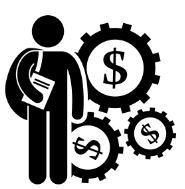 IRR (fin):
42,0%
NPV (fin):
2,1 million dollar
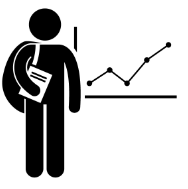 Annual market need:
500 thousand tonne
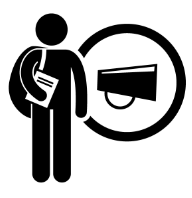 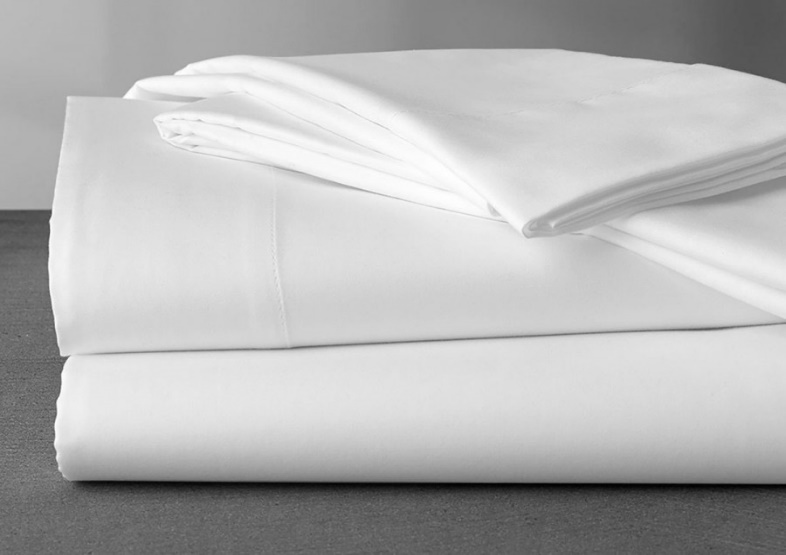 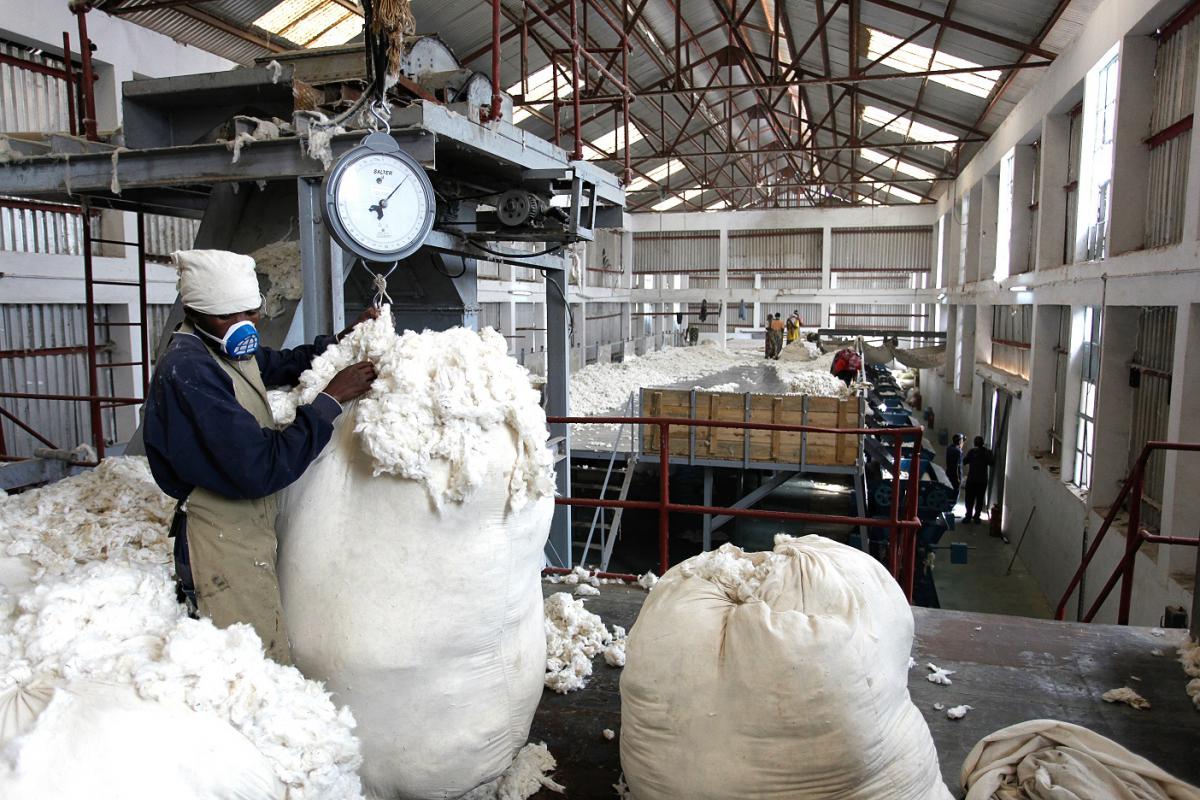 Project payback:
5 years
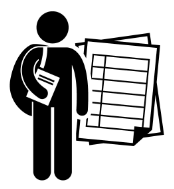 Jobs:
90 people
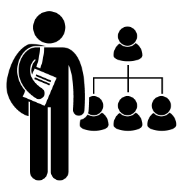 Project implementation period:
12 months
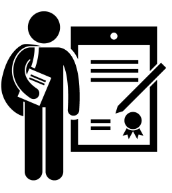 Surkhandarya region, Altynsoy district, 
“Bibizaynab” community gathering
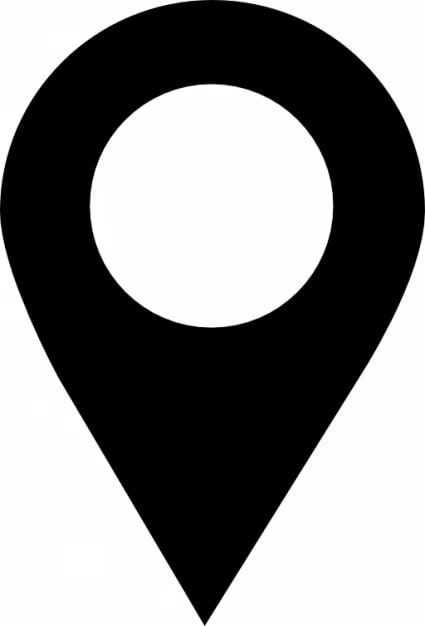 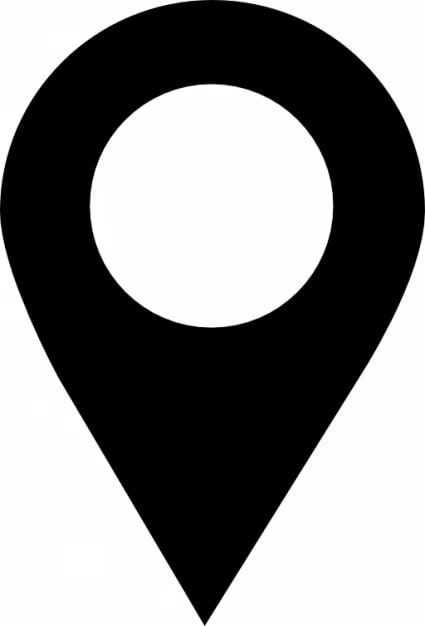 ИНВЕСТИЦИЯ ТАКЛИФИ
Туризм зонасини ташкил этиш.
Лойиҳа киймати:
$ 7,0 млн. ($2,2 млн. ўз маблағи, 
$ 4,8 млн. жалб қилинадиган маблағлар)
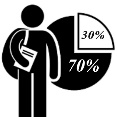 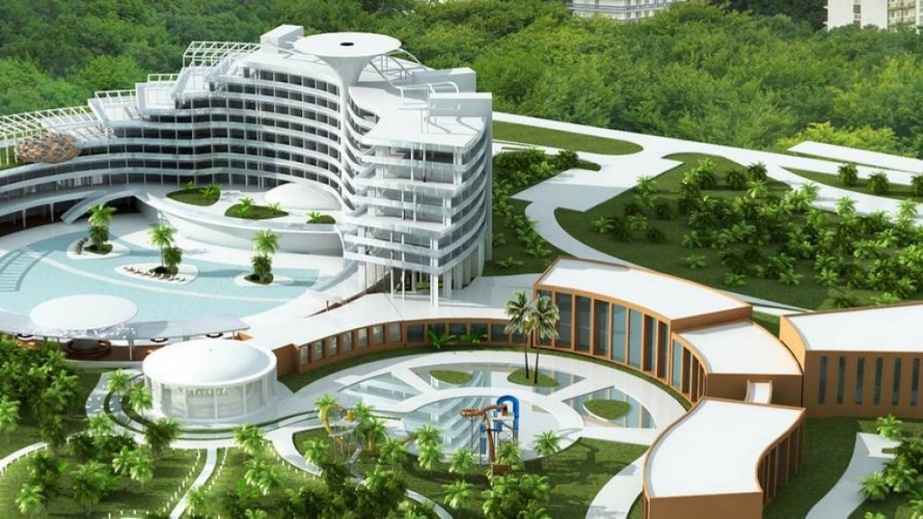 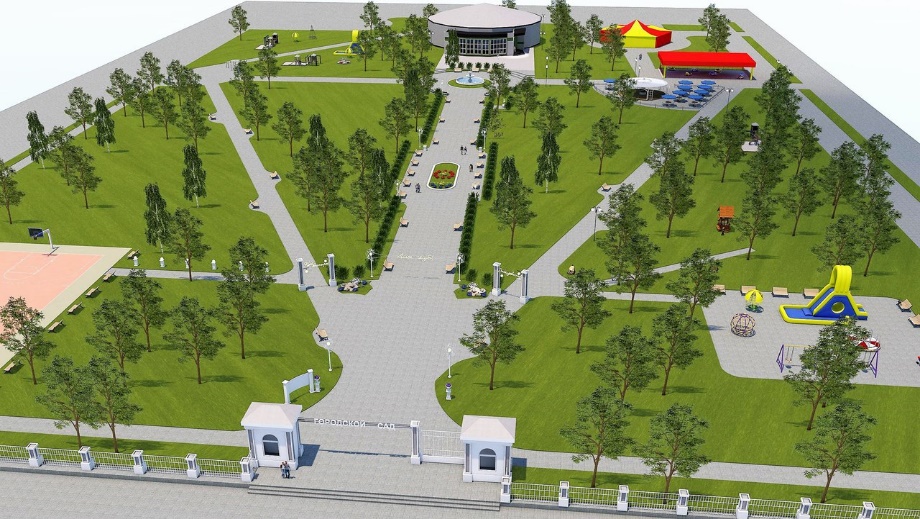 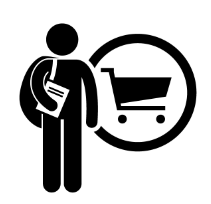 Ишлаб чиқариш қуввати:
339 500 киши
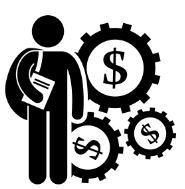 IRR (fin):
39,0%
NPV (fin):
5,4 млн.доллар
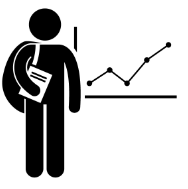 Бозорнинг йиллик талаби:
339 500 киши
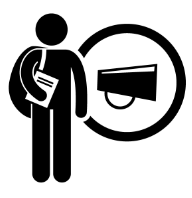 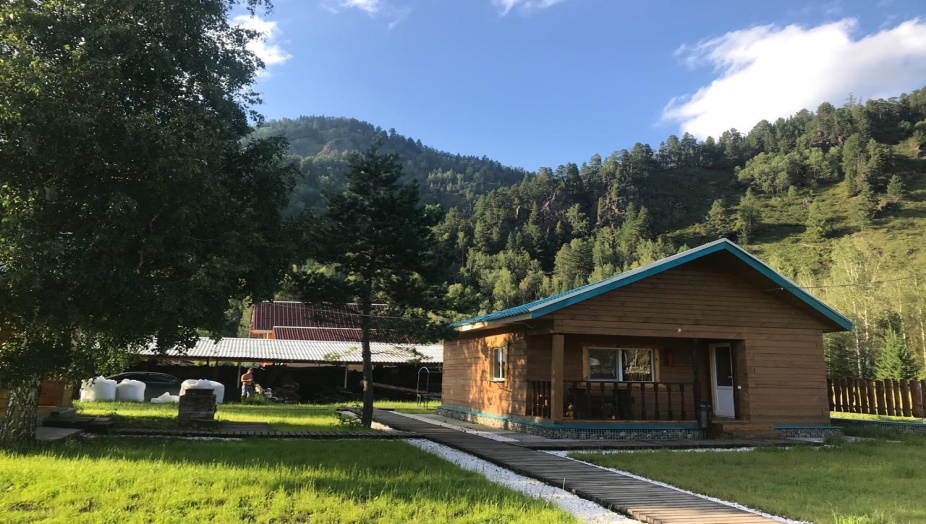 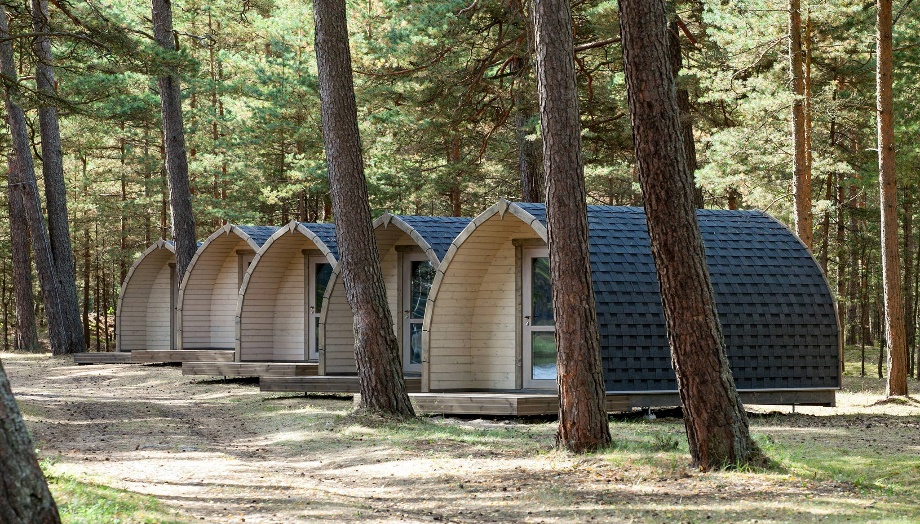 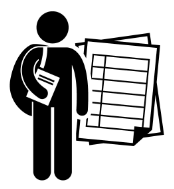 Лойиҳанинг қопланиши:
5 йил
Яратиладиган иш ўрни:
60 нафар
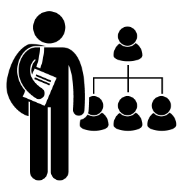 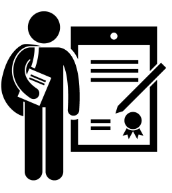 Лойиҳани амалга ошириш муддати:
12 ой
Сурхондарё вилояти, Олтинсой тумани, 
“Хўжаипок” МФЙ худуди
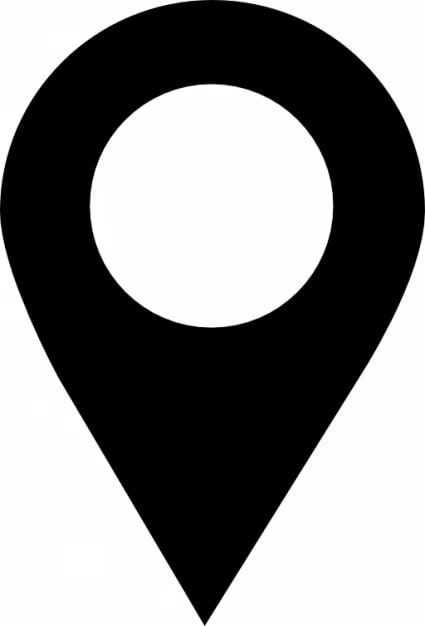 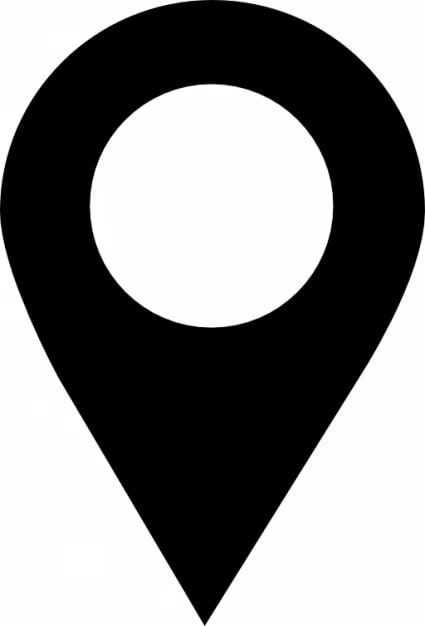 ИНВЕСТИЦИОННОЕ ПРЕДЛОЖЕНИЯ
Создание туристической зоны.
Стоимость проекта:
$ 7,0 млн. ($2,2 млн. Собственные средства, 
$ 4,8 млн. Банковские кредиты)
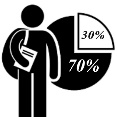 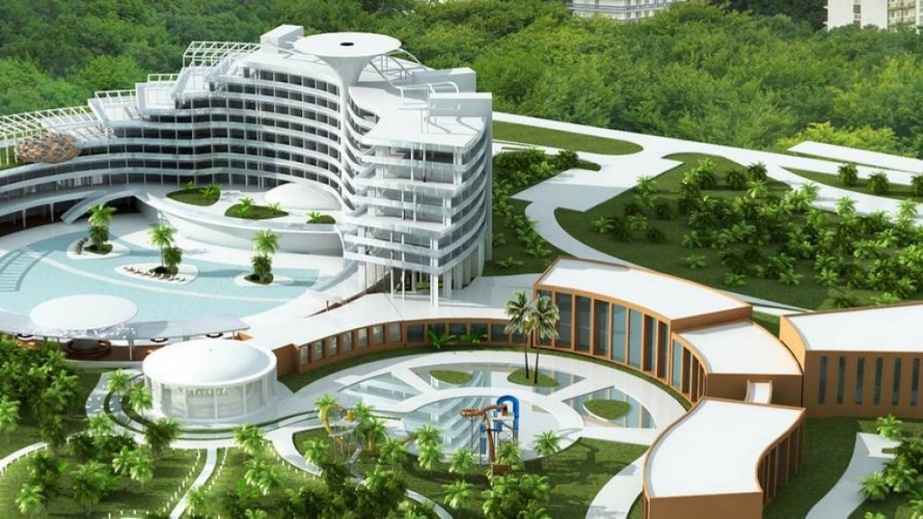 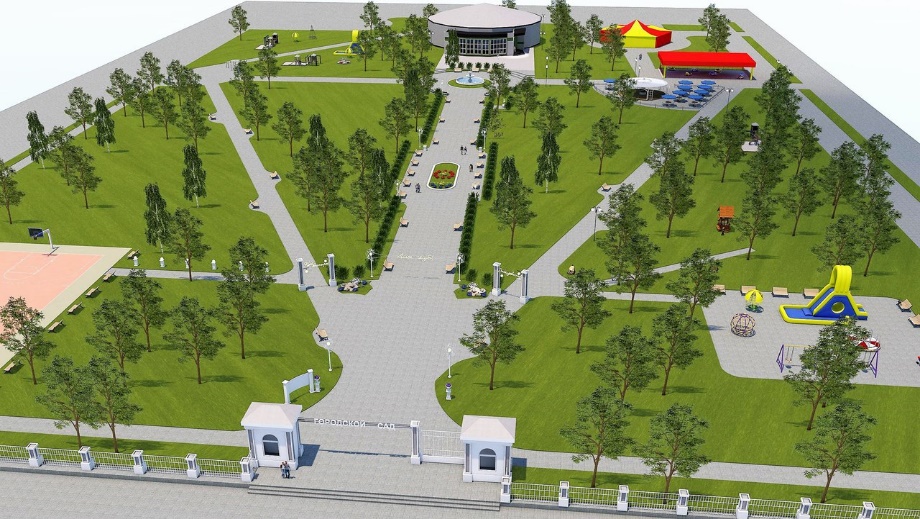 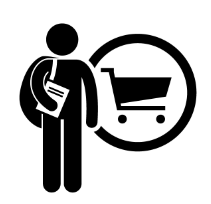 Производственная мощность (в год): 
339 500 персон
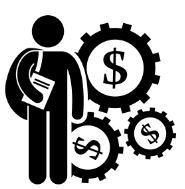 IRR (fin):
39,0%
NPV (fin):
5,4 млн.долл. США
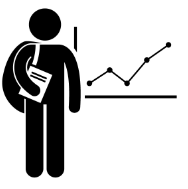 Годовая потребность рынка:
339 500 чел.
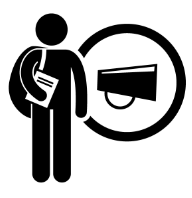 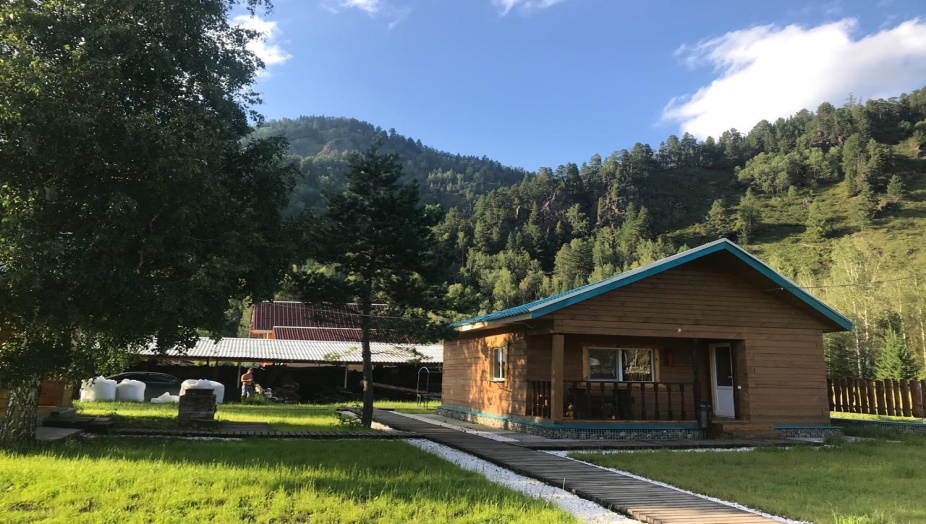 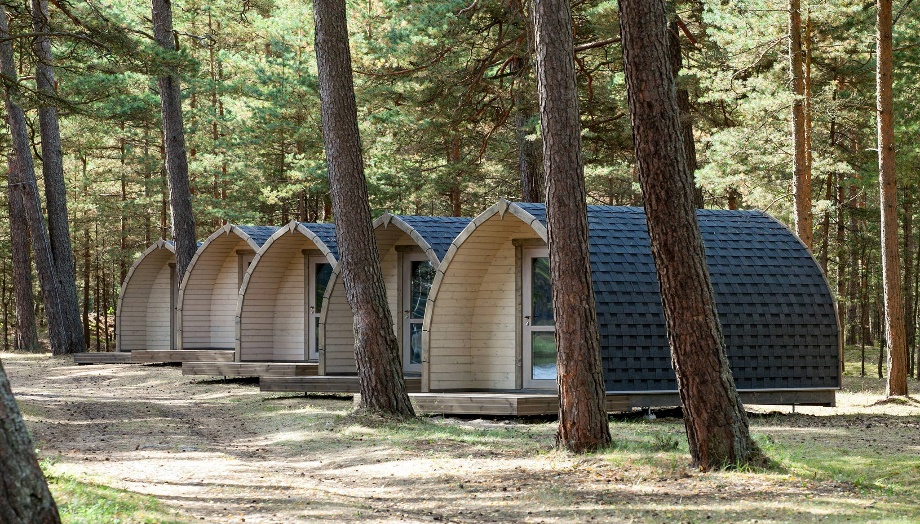 Окупаемость проекта:
5 лет
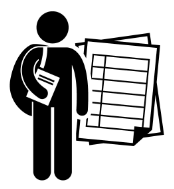 Создаваемые рабочие места:
60.чел
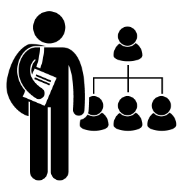 Срок реализации проекта:
12 месяцев
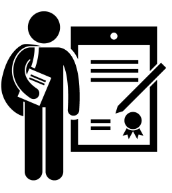 Сурхондарьинская область, Алтинсайский  район, ССГ “Хўжаипок”
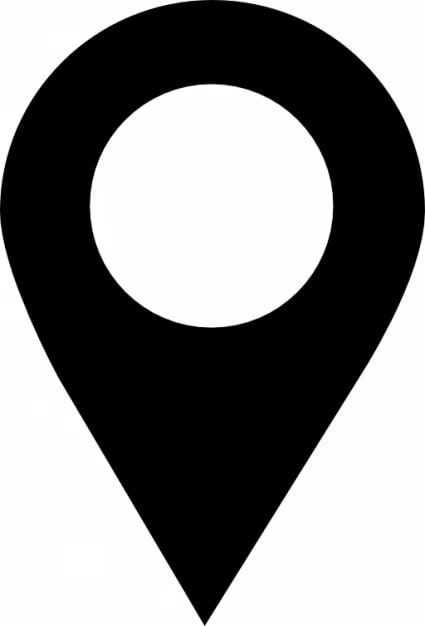 INVESTMENT OFFER
Organization of a wellness center
Project cost:
$ 7,0 million ($2,2 million own resources, 
$ 4,8 million bank loans)
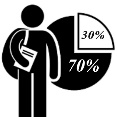 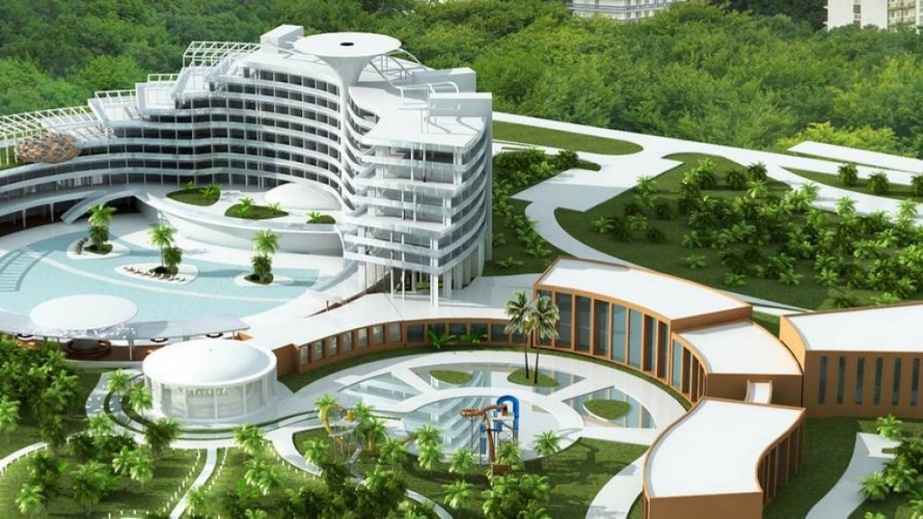 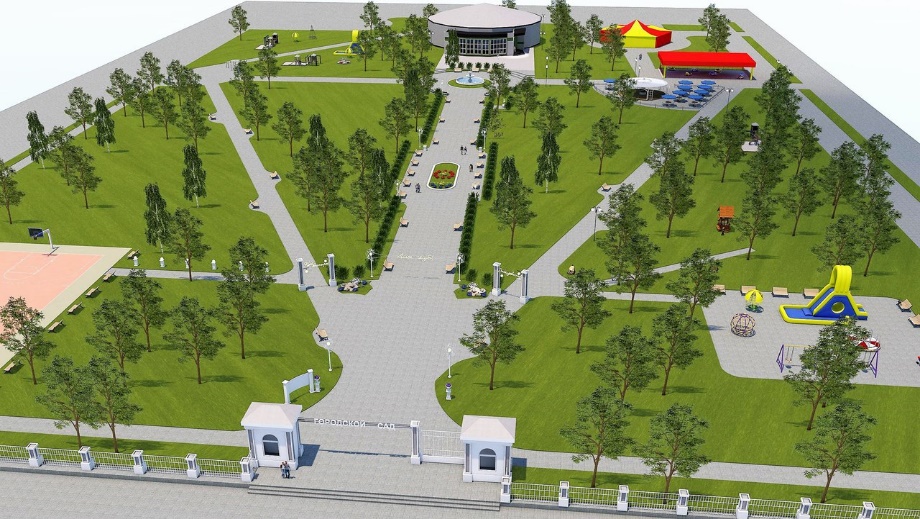 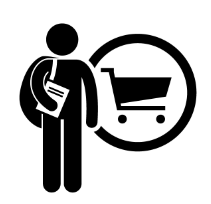 Production capacity (per year):
339 500 clients
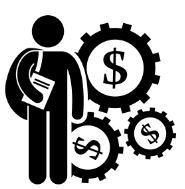 IRR (fin):
39,0%
NPV (fin):
5,4 million dollar
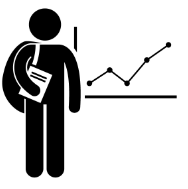 Annual market need:
339 500 clients
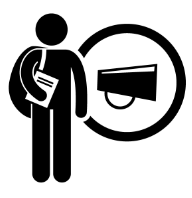 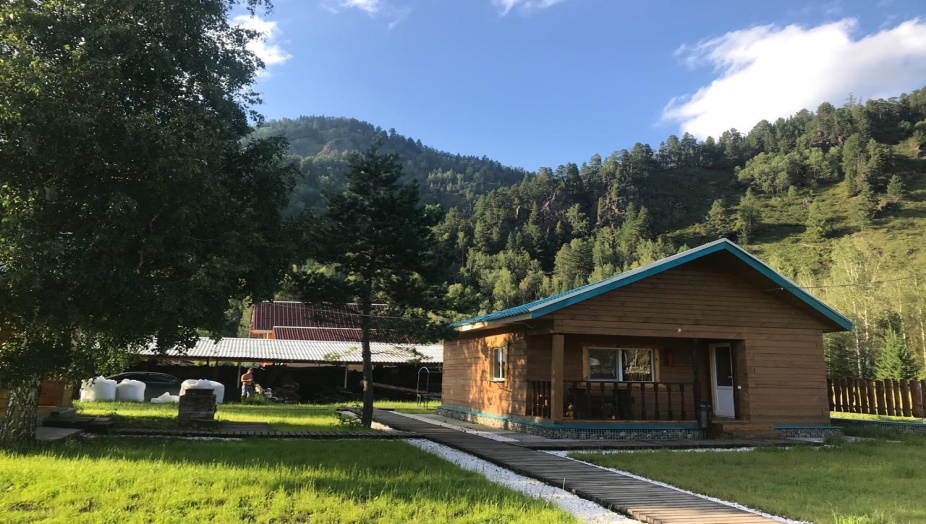 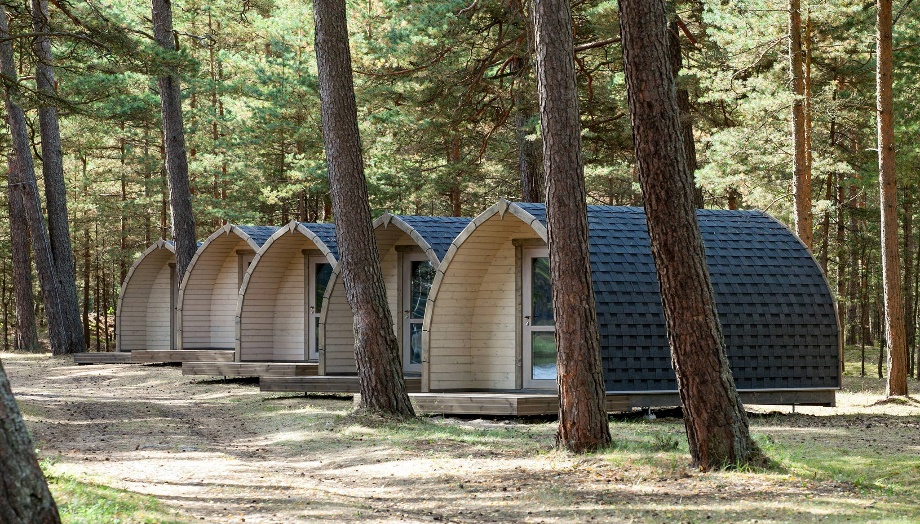 Project payback:
5 years
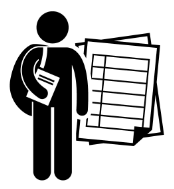 Jobs:
60 people
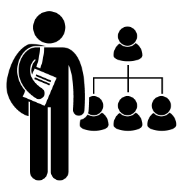 Project implementation period:
12 months
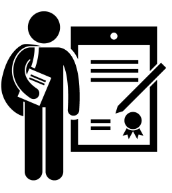 Surkhandarya region, Altynsoy district, 
“Xujaipok” MFY
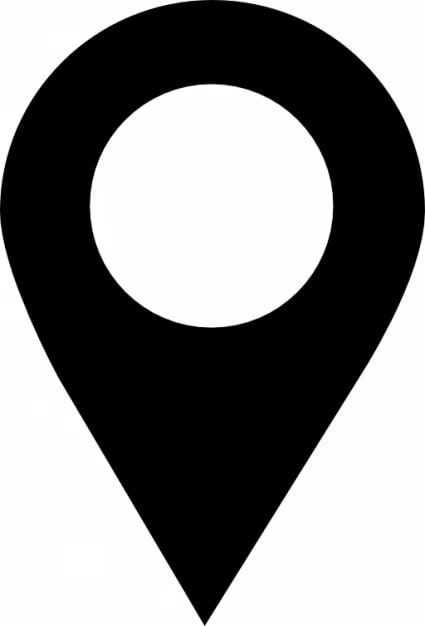 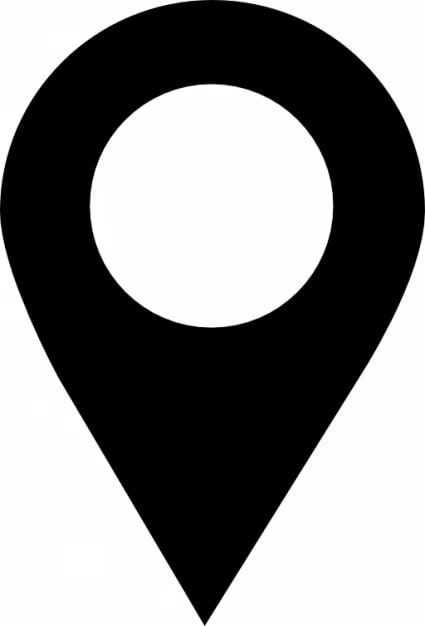 ИНВЕСТИЦИЯ ТАКЛИФИ
Базалт толалар ва қувурлар ишлаб чиқаришни ташкил этиш
Лойиҳа киймати:
$ 1,8 млн. ($0,5 млн. ўз маблағи, 
$ 1,3 млн. жалб қилинадиган маблағлар)
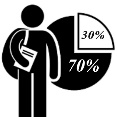 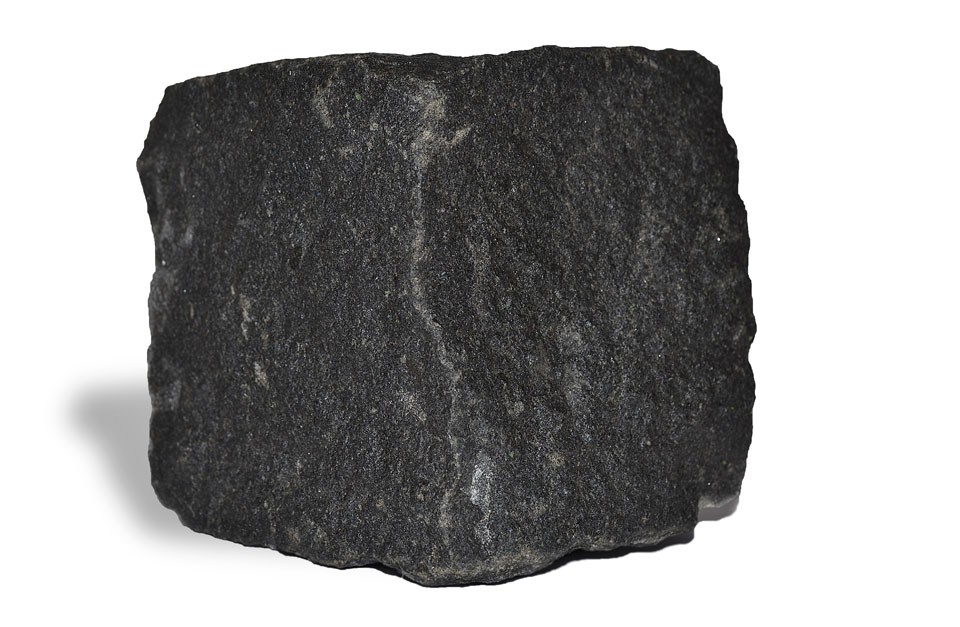 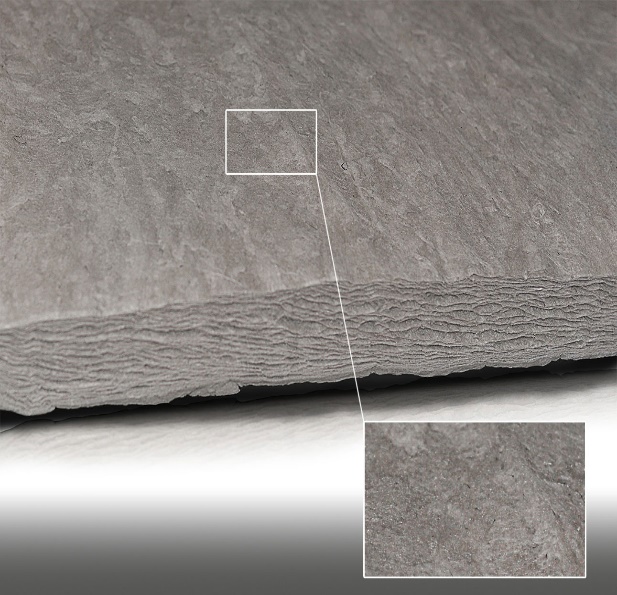 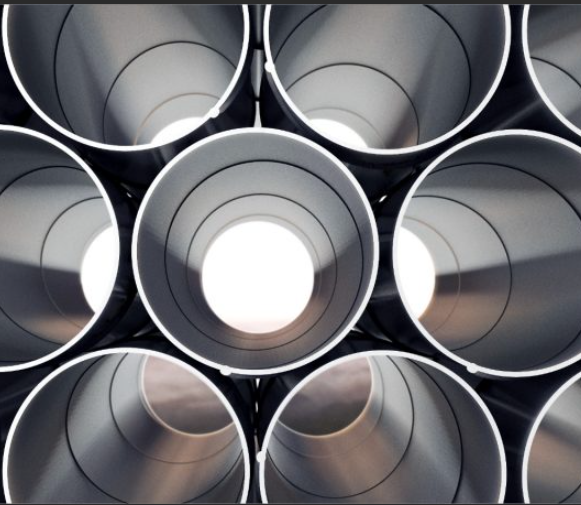 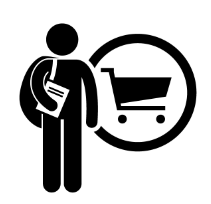 Ишлаб чиқариш қуввати:
30 минг.кв.м
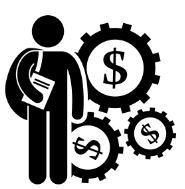 IRR (fin):
35,0%
NPV (fin):
0,9 млн.доллар
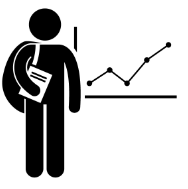 Бозорнинг йиллик талаби:
800 минг.кв.м
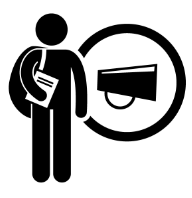 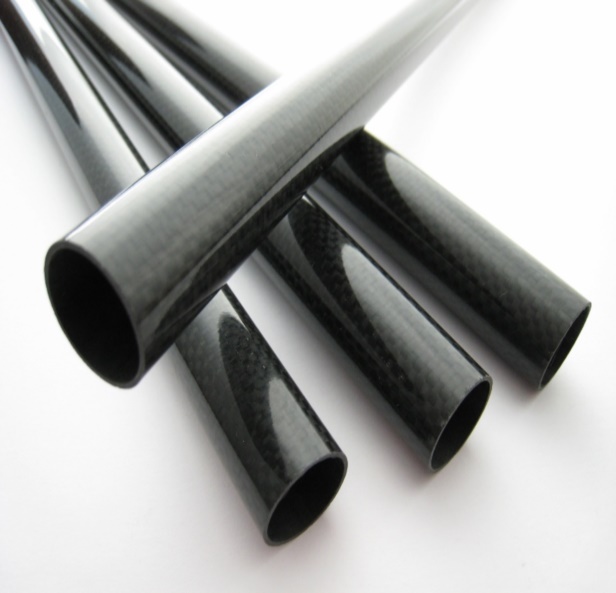 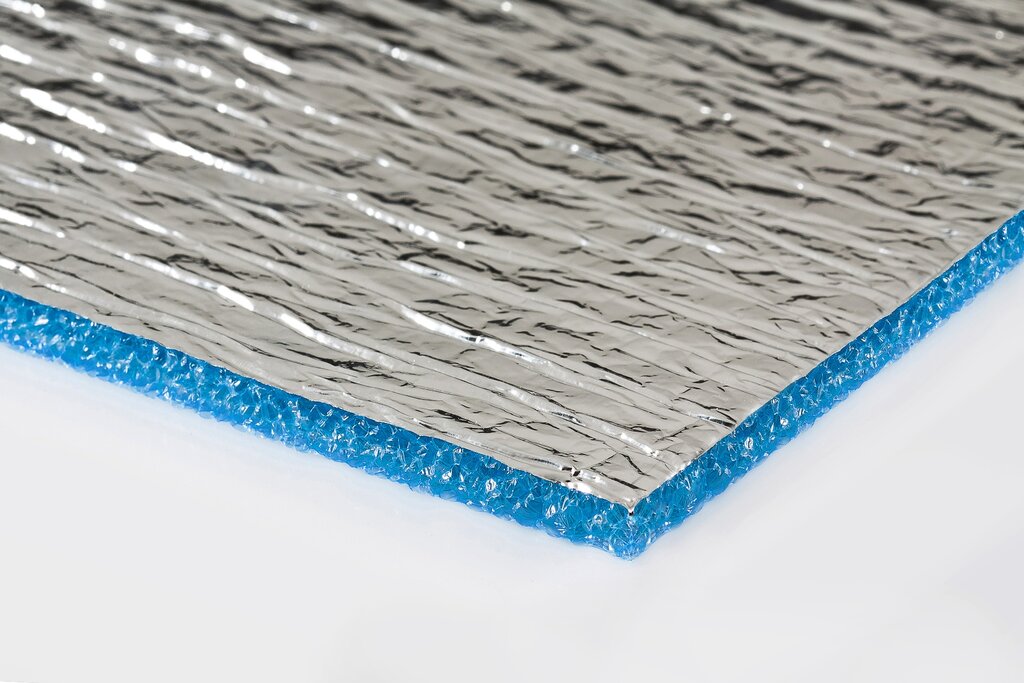 Лойиҳанинг қопланиши:
5 йил
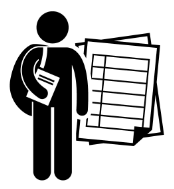 Яратиладиган иш ўрни:
60 нафар
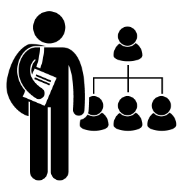 Лойиҳани амалга ошириш муддати:
12 ой
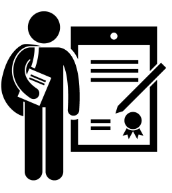 Сурхондарё вилояти, Олтинсой тумани, 
“Бўстон” КСЗ худуди
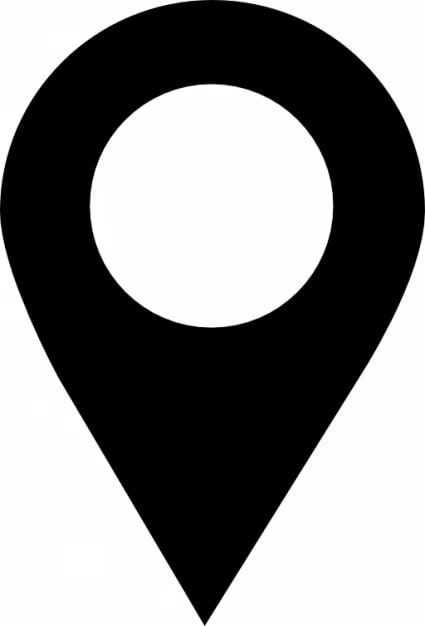 Организация производства базальтовых волокон и труб
ИНВЕСТИЦИОННОЕ ПРЕДЛОЖЕНИЯ
Стоимость проекта:
$ 1,8 млн. ($0,5 млн. Собственные средства, 
$ 1,3 млн. Банковские кредиты)
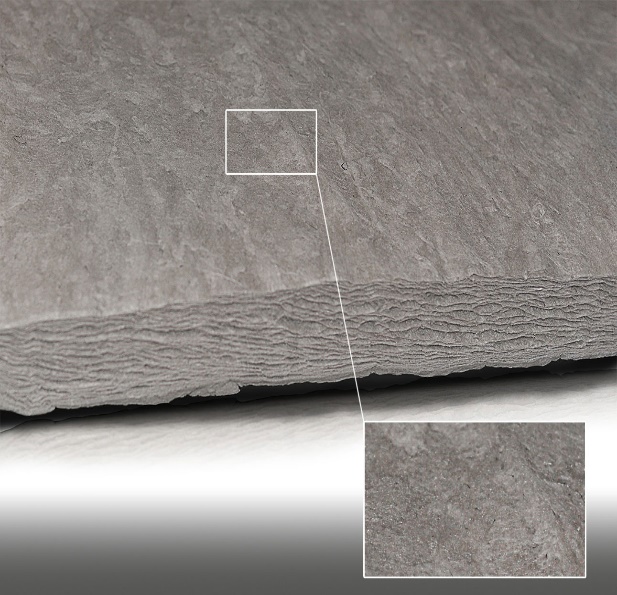 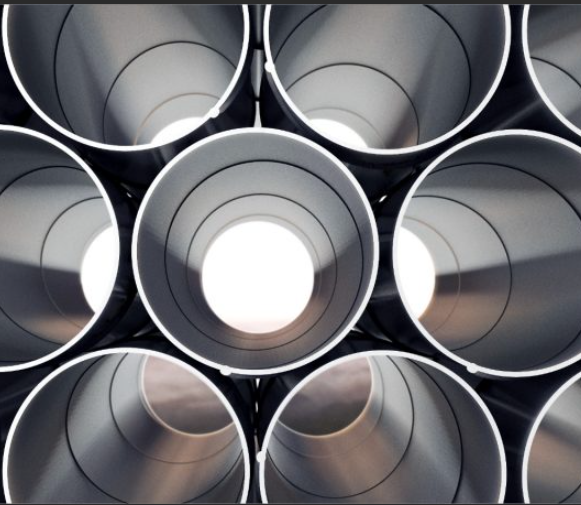 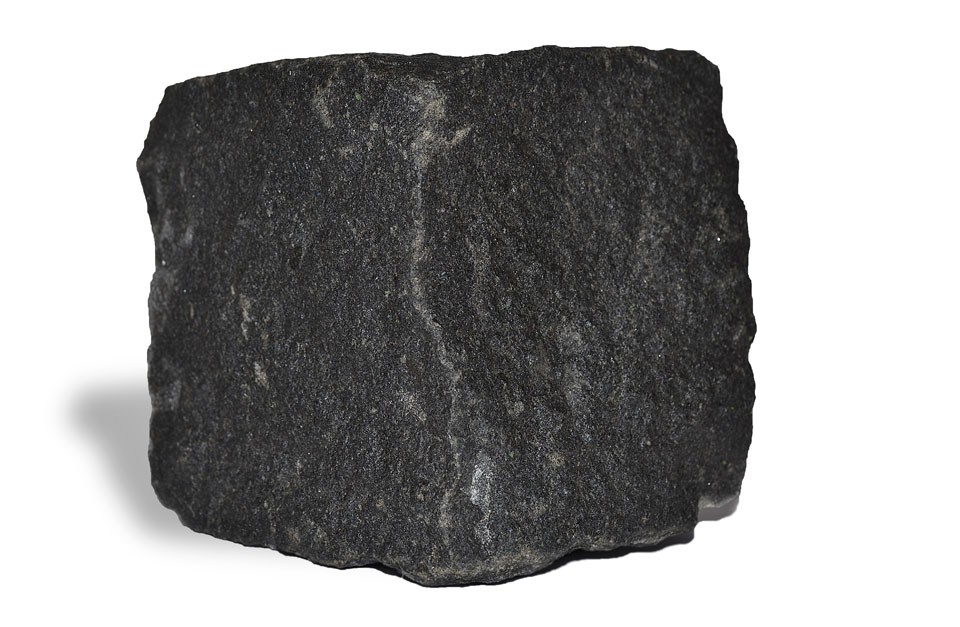 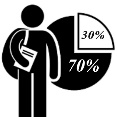 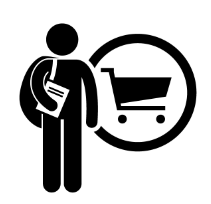 Производственная мощность (в год):
30 тыс.кв.м
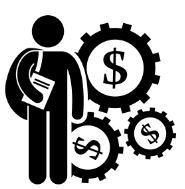 IRR (fin):
35,0%
NPV (fin):
0,9 млн.долл. США
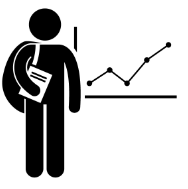 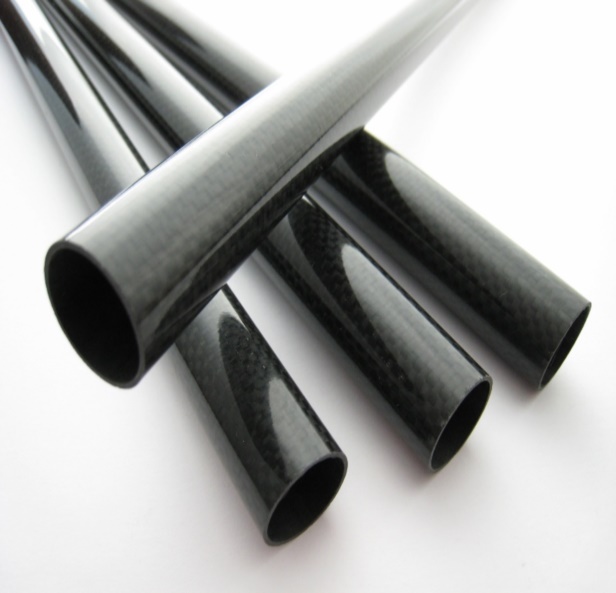 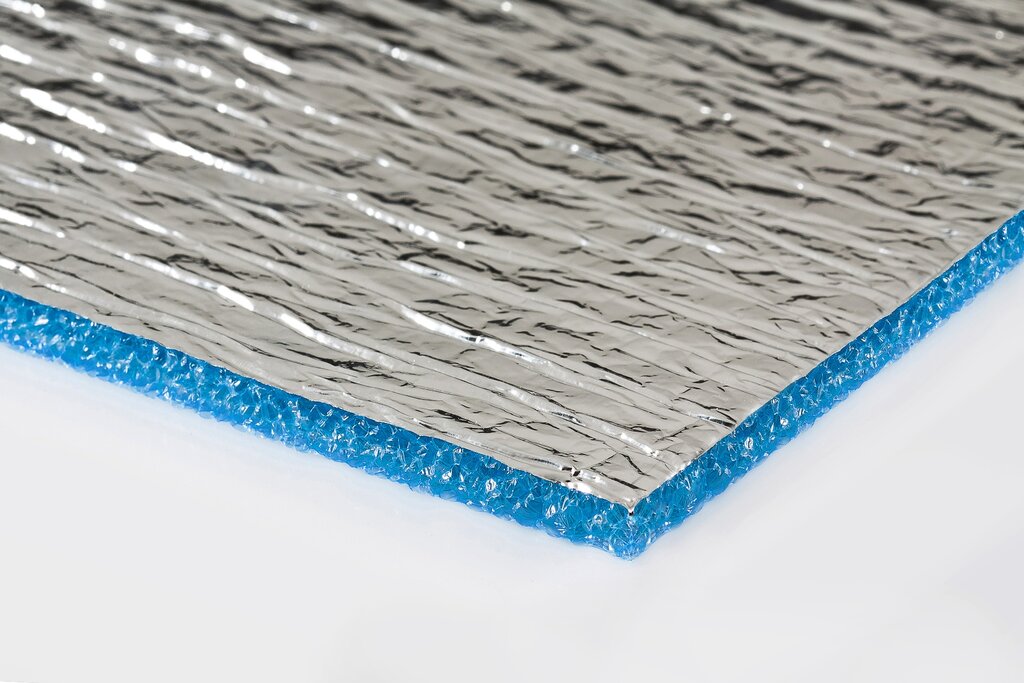 Годовая потребность рынка:
800 тыс. кв.м
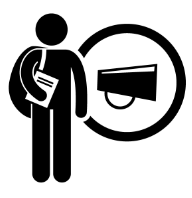 Окупаемость проекта:
5 лет
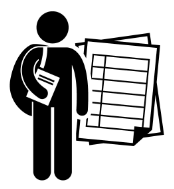 Создаваемые рабочие места:
60.чел
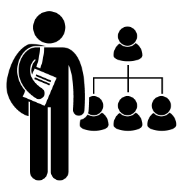 Срок реализации проекта:
12 месяцев
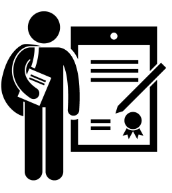 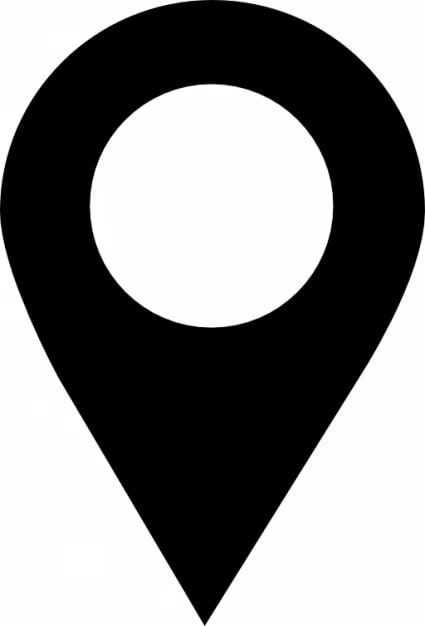 Сурхондарьинская область, Алтинсайский  район, МПЗ “Бўстон”
INVESTMENT OFFER
Organization of production of basalt fibers and pipes
Project cost:
$ 1,8 million ($0,5 million own resources, 
$ 1,3 million bank loans)
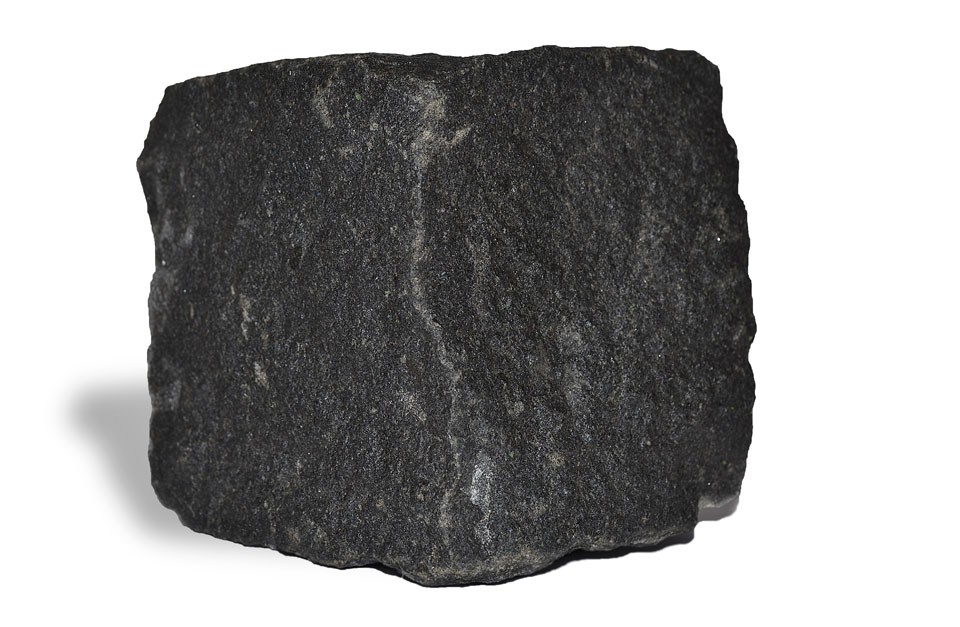 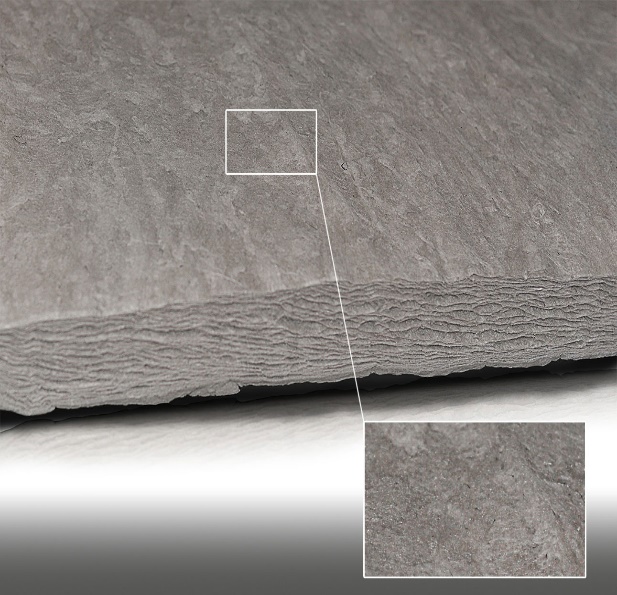 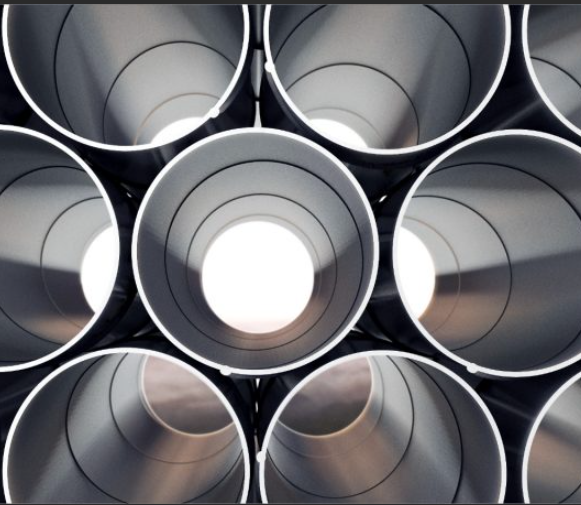 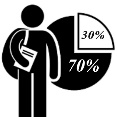 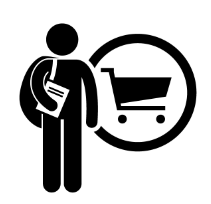 Production capacity (per year):
11 thousand square meter
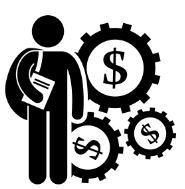 IRR (fin):
35,0%
NPV (fin):
0,9 million dollar
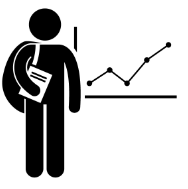 Annual market need:
800 thousand square meter
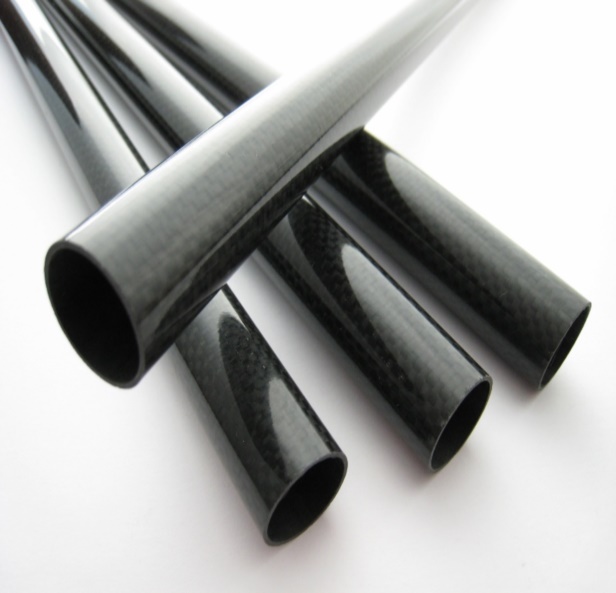 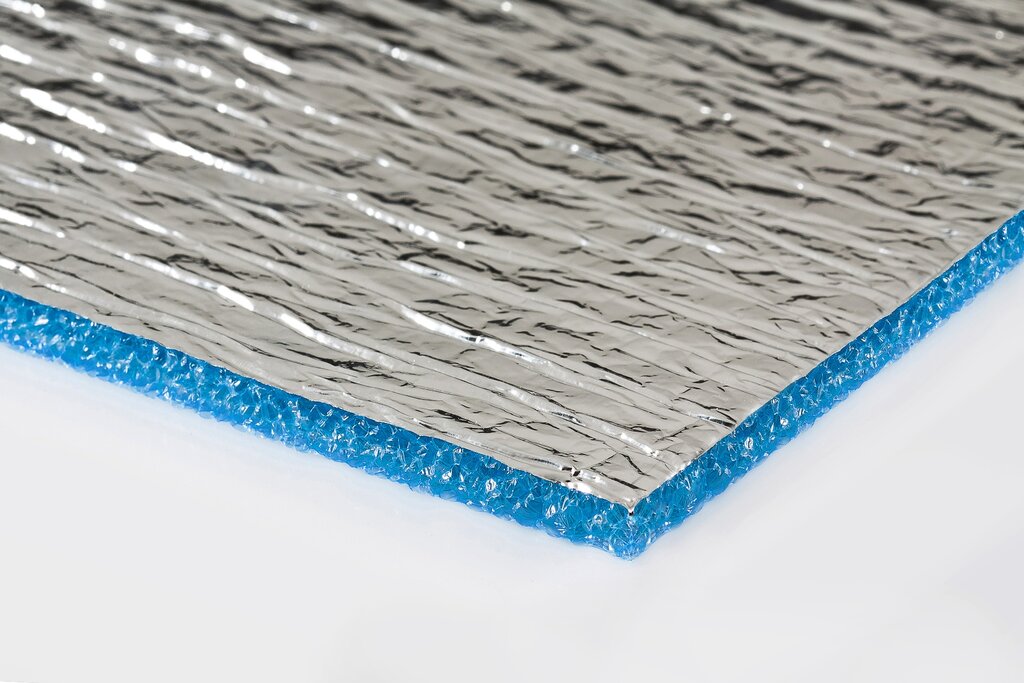 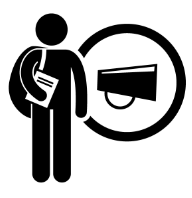 Project payback:
5 years
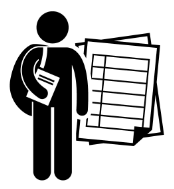 Jobs:
60 people
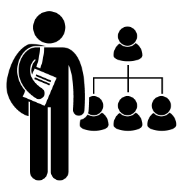 Project implementation period:
12 months
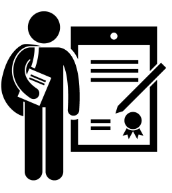 Surkhandarya region, Altynsoy district, 
“Buston” small industrial area
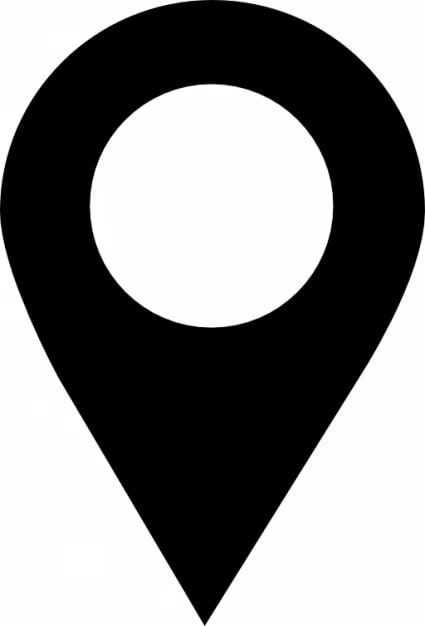 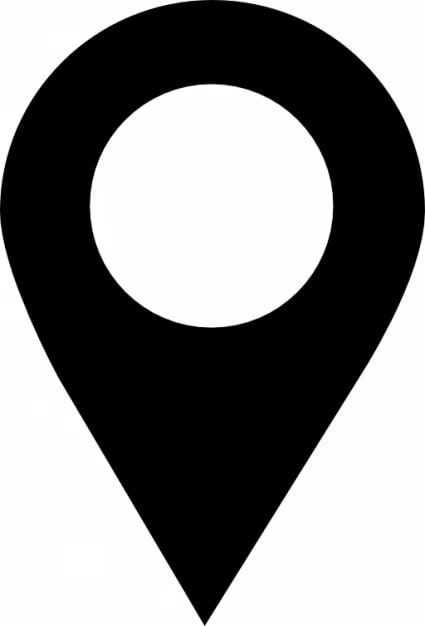